Onderzoek doenOefen in belangrijke onderzoeksvaardigheden
Introductie
Maak kennis met onderzoek doen
Erasmus University Rotterdam
2
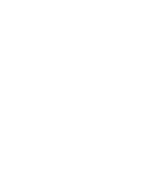 Gebruik presentatie
Deze presentie maakt gebruik van knoppen waar je op kunt drukken. Hiermee kun je makkelijk naar informatie zoeken. Hieronder worden de knoppen toegelicht.
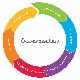 Spring naar de pagina met de onderzoekscyclus
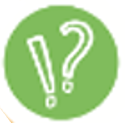 Spring naar de startpagina Verwonderen
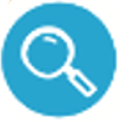 Spring naar de startpagina Verkennen
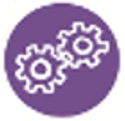 Spring naar de startpagina Onderzoek opzetten
Spring naar de startpagina Onderzoek uitvoeren
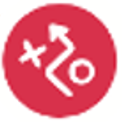 Spring naar de startpagina Concluderen
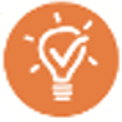 Spring naar de pagina met Presenteren en Schrijven
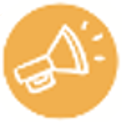 Ga naar de pagina met de Vaardigheden
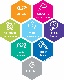 Ook op sommige woorden of teksten kun je drukken om snel naar informatie te springen.
Tekst
Doel project
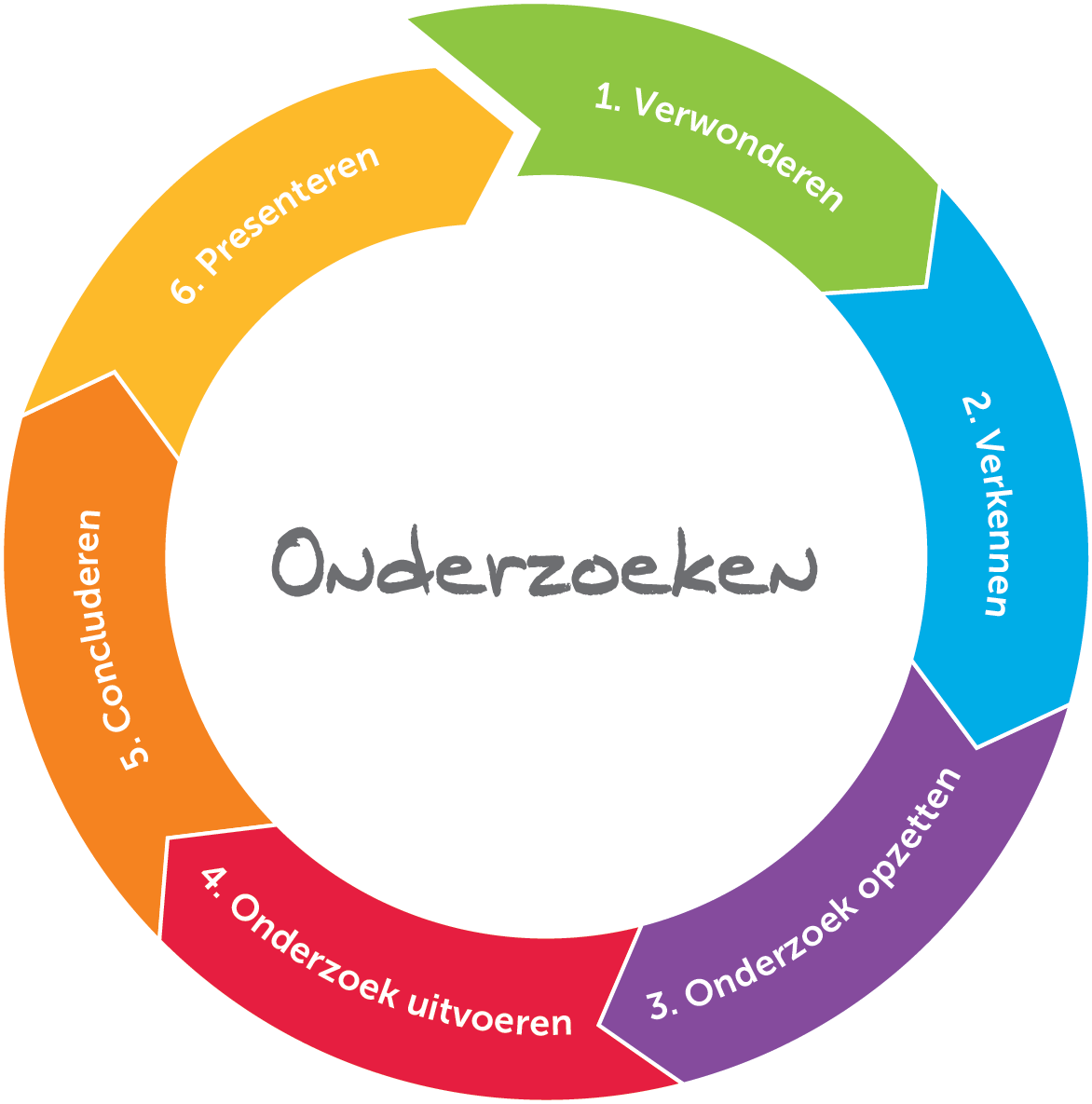 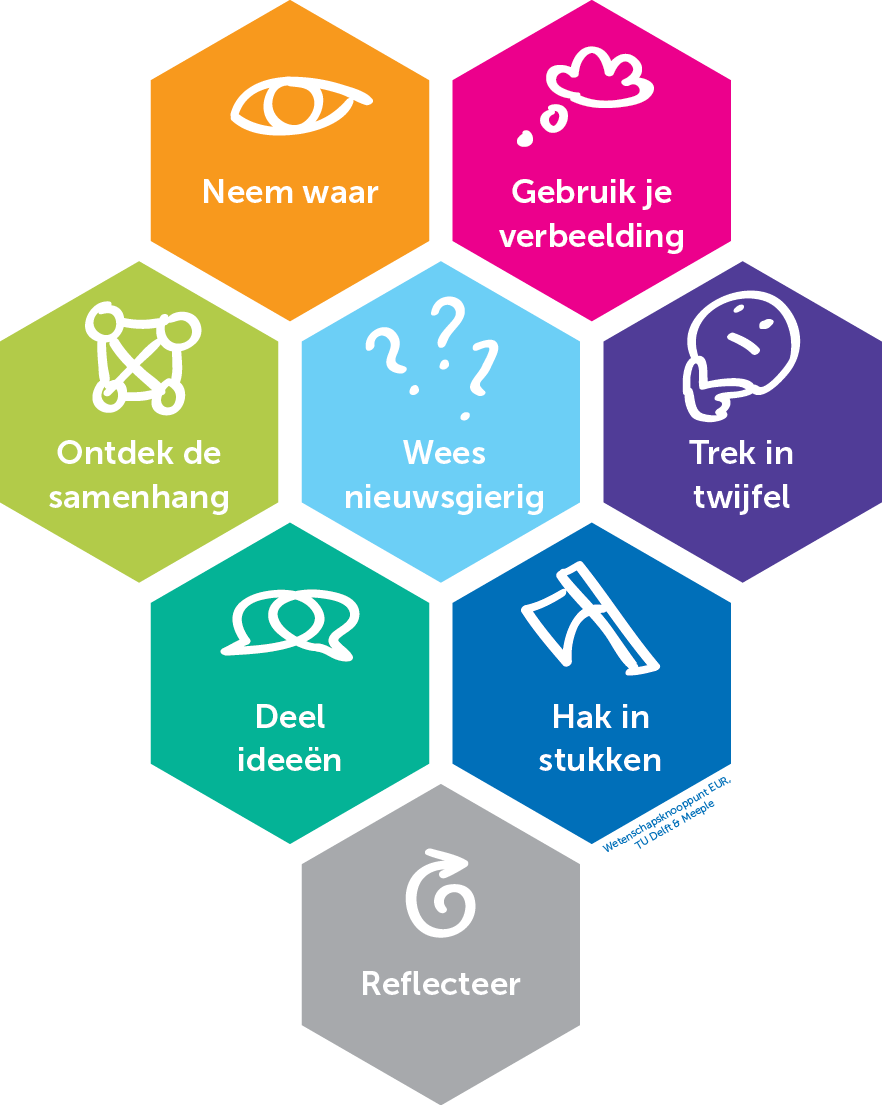 Je leert onderzoek doen
Je oefent onderzoeksvaardigheden
Erasmus University Rotterdam
Wat is onderzoek doen?
Wat is onderzoek?
Onderzoek doen is systematisch en nauwkeurig verzamelen en analyseren van gegevens. Door middel van onderzoek vind je een antwoord op je vraag die je kan onderbouwen. 
Waar komt kennis vandaan?
Heb jij er wel eens over nagedacht waar al die kennis uit jouw schoolboeken vandaan komt? Hoe komen de schrijvers aan de kennis komen die in het boek staat? Waar komt al de kennis vandaan over de Tweede Wereldoorlog, het ontstaan van de aarde of natuurkundige processen? 
Al de kennis die we bezitten, komt voort uit onderzoek. Onderzoekers doen onderzoek, verzamelen daarmee informatie en delen dit met de mensen om hen heen. Deze kennis verandert door de jaren heen. Honderd jaar geleden hadden we bijvoorbeeld beperkte kennis over erfelijkheid van ziektes. Later ontdekte onderzoekers DNA in de cellen van mensen waardoor erfelijkheid verklaard kon worden. Kennis is soms ook tijdsgebonden. Denk aan onderzoek naar politieke of economische processen. Een onderzoek uit de vorige eeuw naar de redenen waarom mensen kiezen om ZZP’er te worden, zal andere resultaten hebben dan wanneer het onderzoek nu uitgevoerd zal worden. 
Waarom is onderzoek doen belangrijk? 
Onderzoek doen is belangrijk om een antwoord die je hebt te kunnen beantwoorden. Alleen door middel van systematisch onderzoek krijg je een antwoord dat je kan onderbouwen.
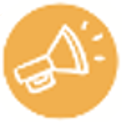 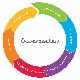 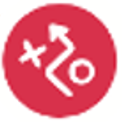 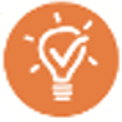 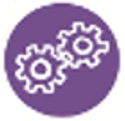 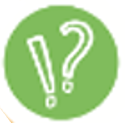 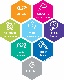 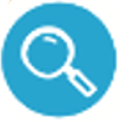 Erasmus University Rotterdam
5
Voorbeeld medisch onderzoek
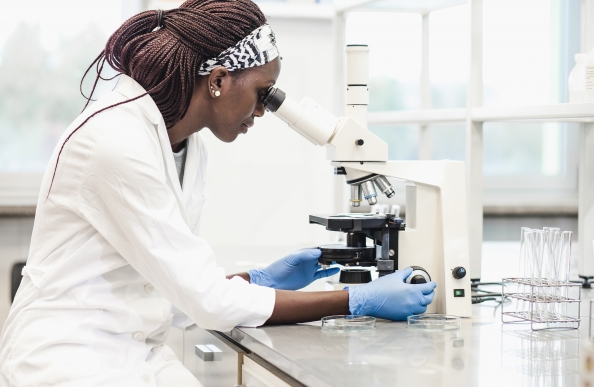 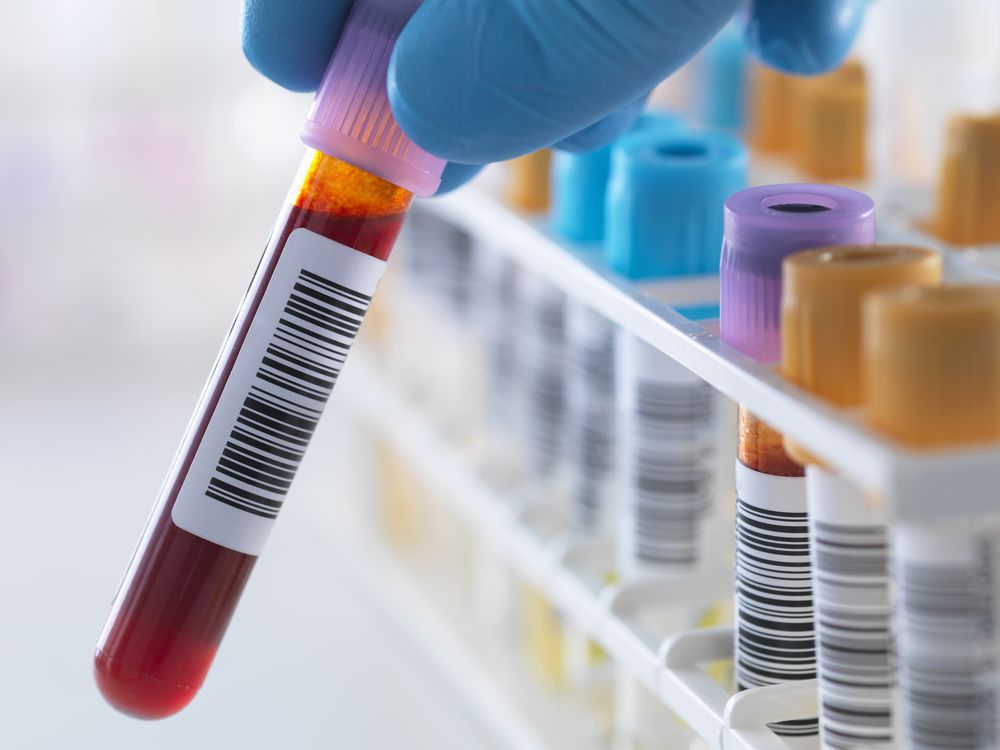 Hoe kunnen we kanker vroegtijdig opsporen in het bloed?
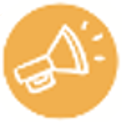 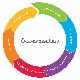 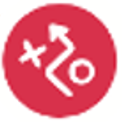 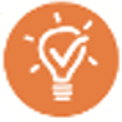 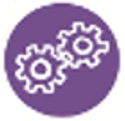 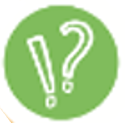 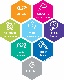 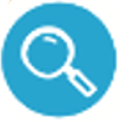 [Speaker Notes: Hoe kunnen we kanker al vroegtijdig opsporen in het bloed?]
Voorbeeld technisch onderzoek
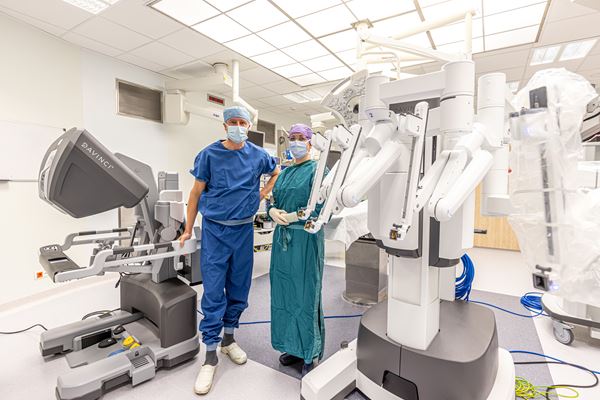 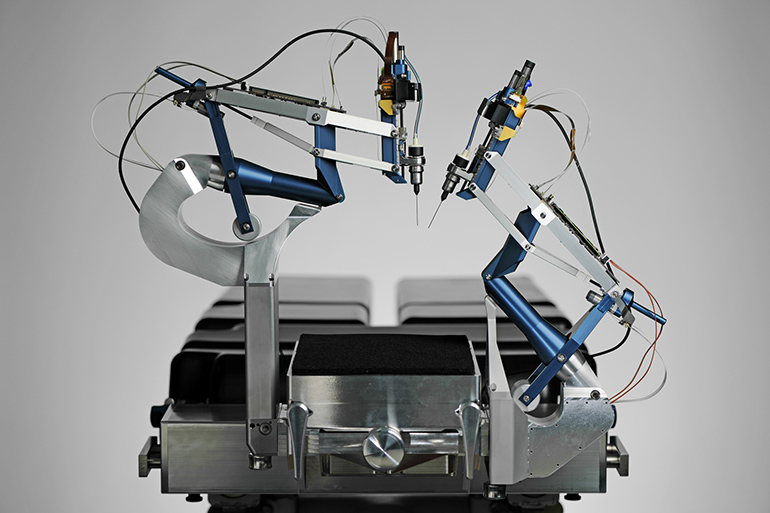 Hoe ontwerp je een operatierobot om in het oog te kunnen opereren?
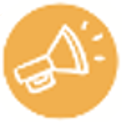 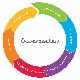 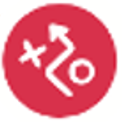 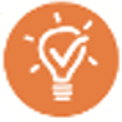 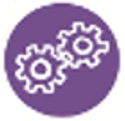 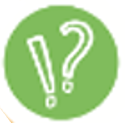 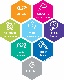 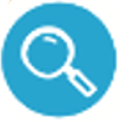 [Speaker Notes: Hoe ontwerp je een operatierobot om in het oog te kunnen opereren?]
Voorbeeld wiskundig onderzoek
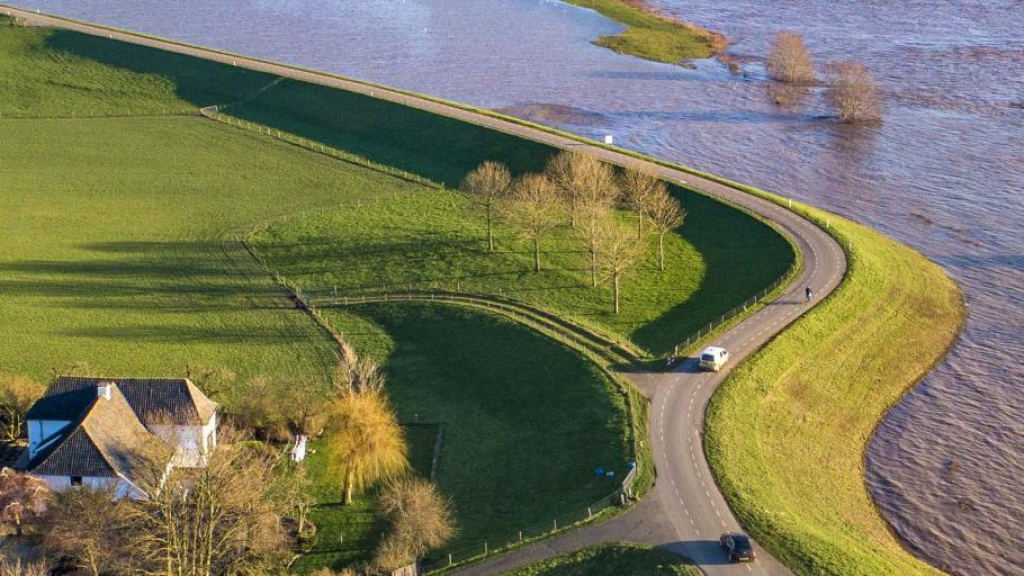 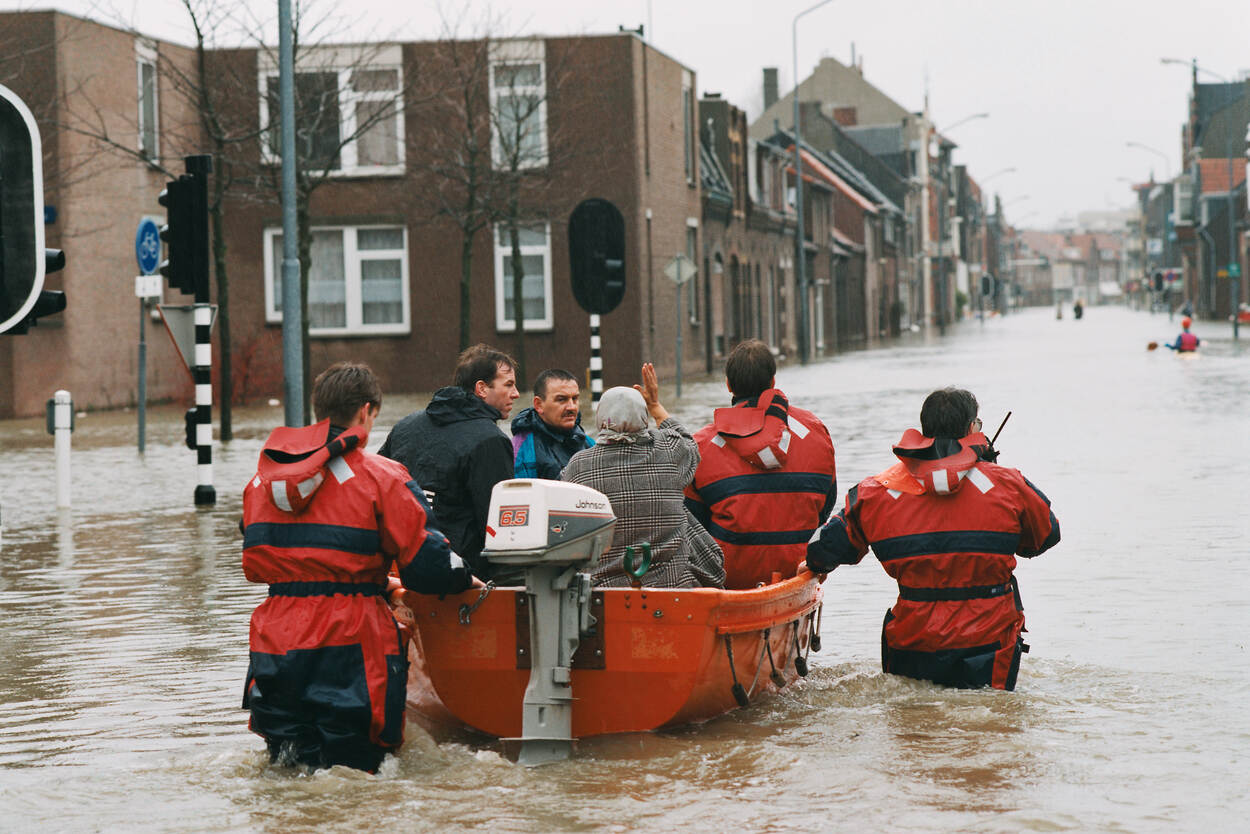 Hoe hoog moeten de dijken in Nederland zijn om het overstromingsgevaar te verminderen en de kosten acceptabel te houden?
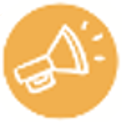 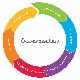 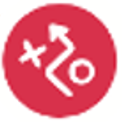 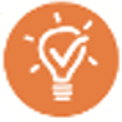 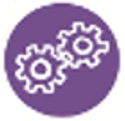 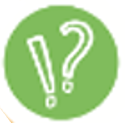 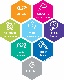 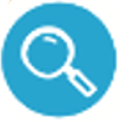 [Speaker Notes: Hoe hoog moeten dedDijken in Nedeland zijn om overstromingsgevaar te verminderen en de kosten acceptable te houden?]
Voorbeeld criminologisch onderzoek
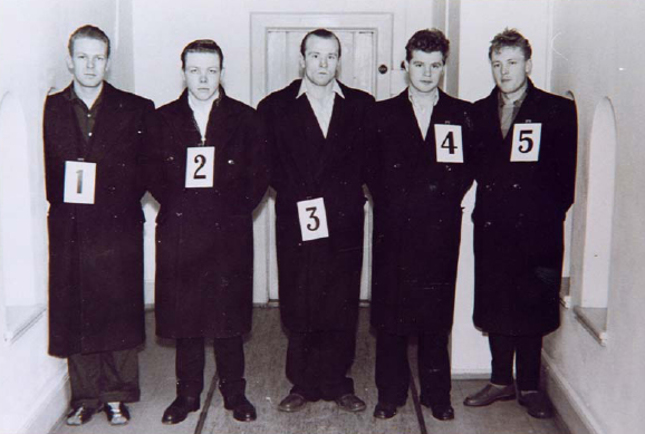 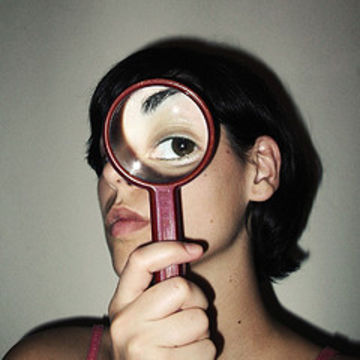 Hoe kunnen we voorkomen dat getuigen onbetrouwbare getuigenissen geven?
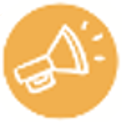 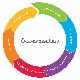 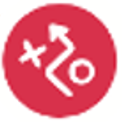 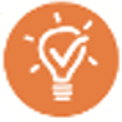 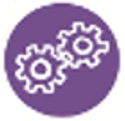 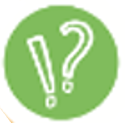 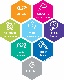 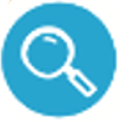 [Speaker Notes: Hoe kunnen we voorkomen dat getuigen onbetrouwbare of verwarde getuigenissen geven? 

Benoemen: 
‘En wat zo tof is: jouw talent en interesse kan je inzetten voor onderzoek”
Nauwkeurig 
Creatief 
Cijfer: wiskunde 

En daarom werk je ook vaak in teams: diverse talenten nodig om onderzoek te doen.]
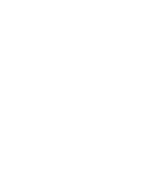 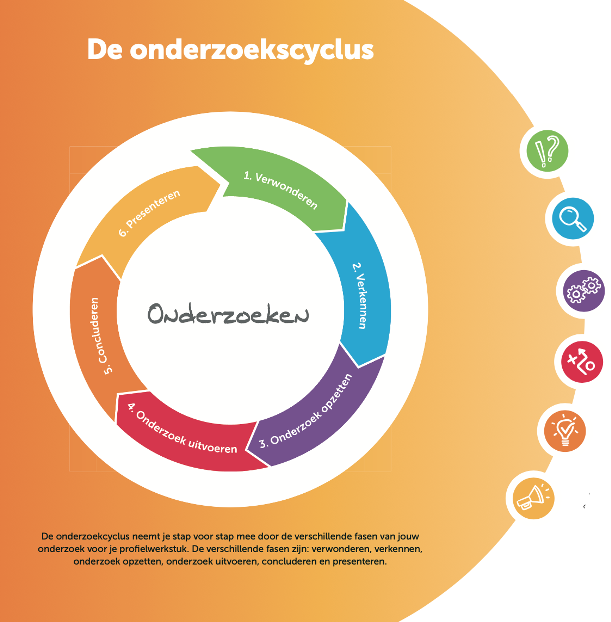 Onderzoekscyclus (1)
Onderzoek doe je systematisch. Wat voor onderzoek je ook doet, je volgt altijd dezelfde fasen. De onderzoekscyclus neemt je stap voor stap mee door de verschillende fases van je onderzoek: verwonderen, verkennen, onderzoek opzetten, onderzoek uitvoeren, concluderen en presenteren.
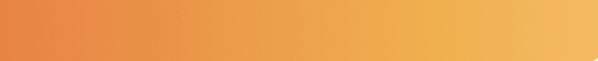 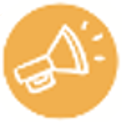 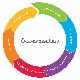 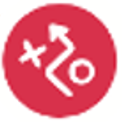 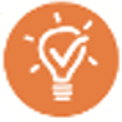 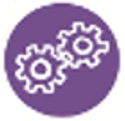 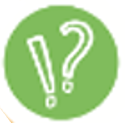 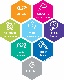 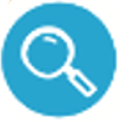 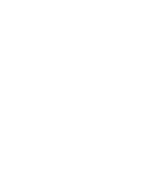 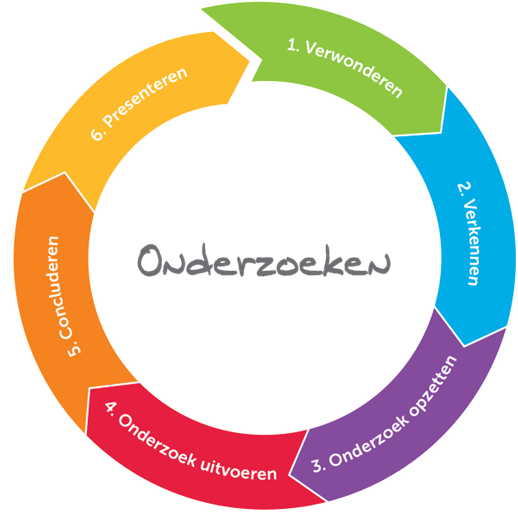 Onderzoekscyclus (2)
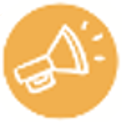 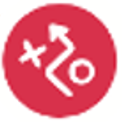 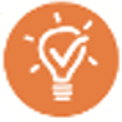 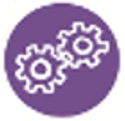 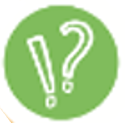 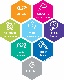 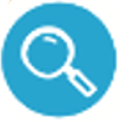 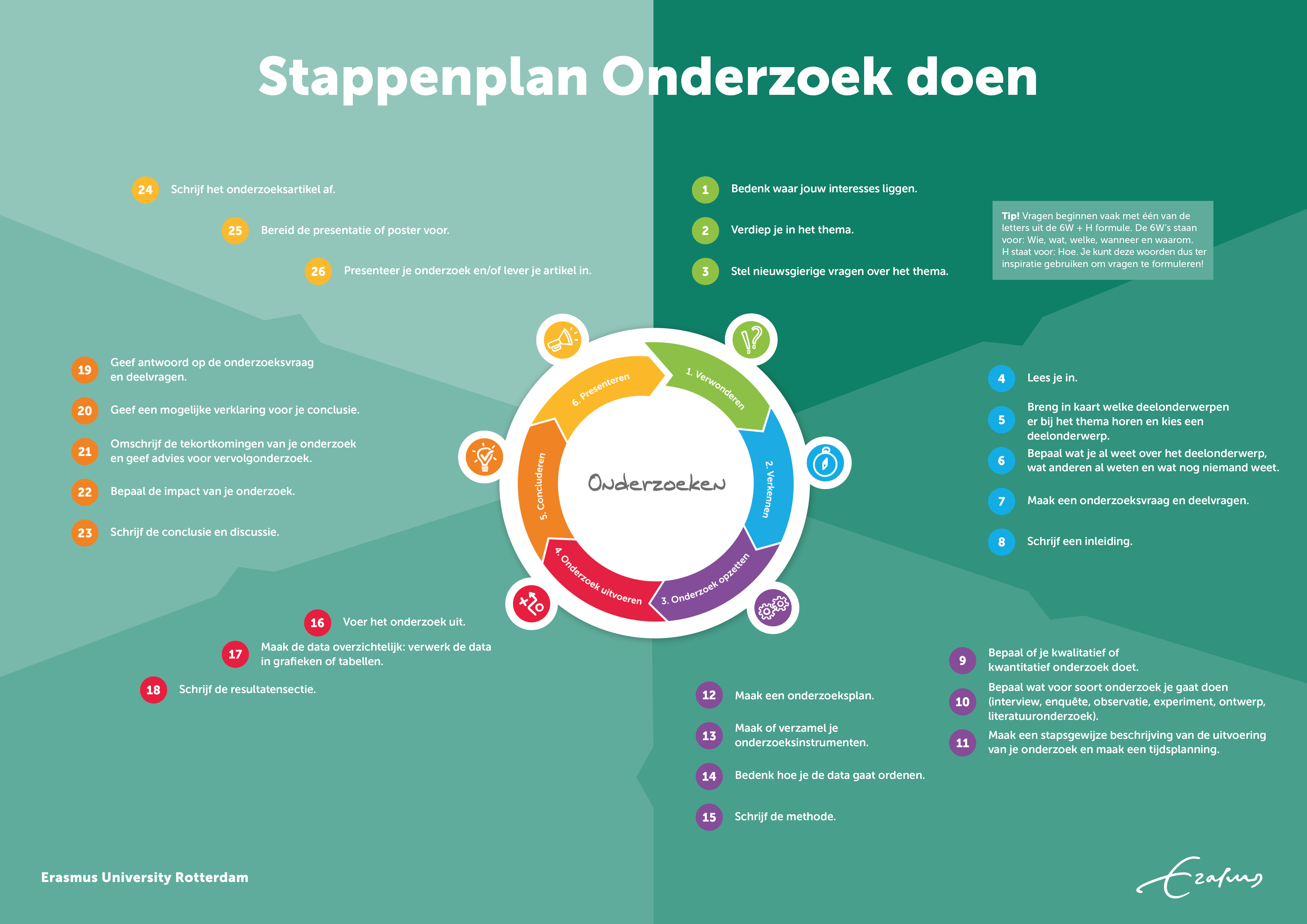 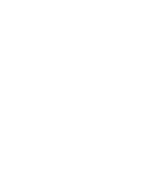 Vaardigheden
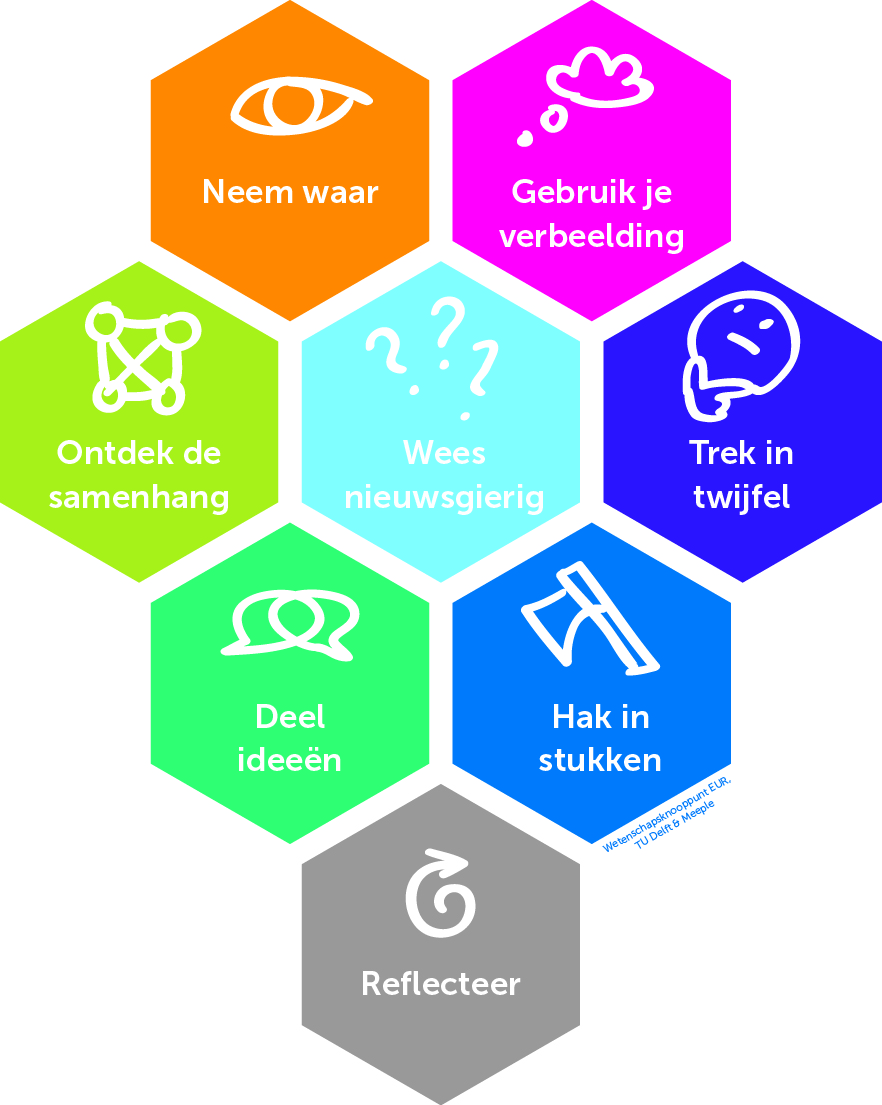 Om goed onderzoek te kunnen doen, heb je bepaalde vaardigheden nodig; de zogenoemde onderzoeksvaardigheden. Er zijn acht verschillende vaardigheden. Deze vaardigheden gebruik je en oefen je in alle fasen van de onderzoekscyclus.
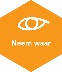 Neem waar | Neem gedurende het hele onderzoeksproces waar met alle zintuigen. De gevonden gegevens leg je objectief en nauwkeurig vast.
Gebruik je verbeelding | Gebruik je verbeelding om te bedenken hoe de werkelijkheid in elkaar zit. Ontwikkel nieuwe antwoorden, voorspellingen, verklaringen en theorieën op basis van de beschikbare gegevens.
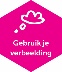 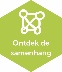 Ontdek de samenhang | Zoek verbanden. Bekijk hoe de gegevens samenhangen en geef dit weer in modellen. Ga op zoek naar passende verklaringen.
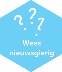 Wees nieuwsgierig | Benut je nieuwsgierigheid om meer te weten te komen over de wereld om je heen. Stel veel verschillende vragen en proberen dingen uit.
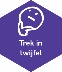 Trek in twijfel | Trek je ideeën in twijfel tijdens het hele onderzoeksproces. Denk kritisch na of het echt klopt en onderbouw dat met bewijzen en tegenbewijzen.
Deel ideeën| Deel je ideeën en resultaten op begrijpelijke wijze met anderen. Vul elkaar aan om ideeën nog beter te maken.
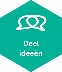 Hak in stukken |  Analyseer de informatie. Deel de informatie op in stukken op basis van kenmerken. Beperk je tot de kenmerken die relevant zijn voor je onderzoek.
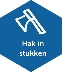 Reflecteer | Blik terug op je werk en evalueer hoe het is gegaan. Maak een plan over je ontwikkeling.
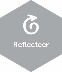 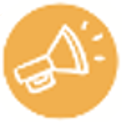 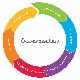 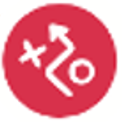 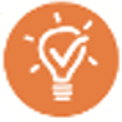 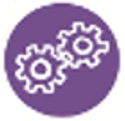 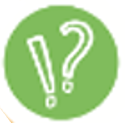 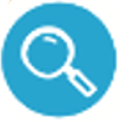 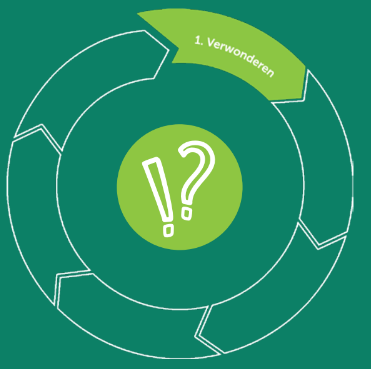 Verwonderen
Kies je thema en wees nieuwsgierig
Erasmus University Rotterdam
Stappenplan
Stappenplan verwonderen
Wat ga je doen? 
In deze stap kijk je met een nieuwsgierige blik naar de wereld om je heen. Waarom zijn dingen zoals ze zijn? Wat is ongewoon? Wat interesseert mij? Onderzoekers hebben ontdekt dat als je je verwondert en nieuwsgierig bent, je sneller en meer informatie kunt onthouden (Kang et al., 2009). Ook ben je gemotiveerder om een bepaalde taak uit te voeren als je nieuwsgierig bent. Herken je dat? 
 
Stappenplan verwonderen*: 
Stap 1 | Bedenk waar jouw interesses liggen. Bepaal het thema (Activiteit 1.1, Informatie 1.1).
Stap 2 | Verdiep je in het thema. Kijk vanuit de thematische bril naar de wereld om je heen: Ontdek ongewone en gewone dingen (kies uit: Activiteit 1.2 of Activiteit 1.3, Informatie 1.1).
Stap 3 | Stel nieuwsgierige vragen over het thema (kies uit: Activiteit 1.4 of Activiteit 1.5, Informatie 1.1).

* Deze stappen vind je ook terug op het complete stappenplan onderzoek doen. 
 
Om af te vinken:
Ik heb mijn thema voor mijn onderzoek bepaald.
Ik heb, vanuit mijn thema, nieuwsgierige vragen opgesteld.
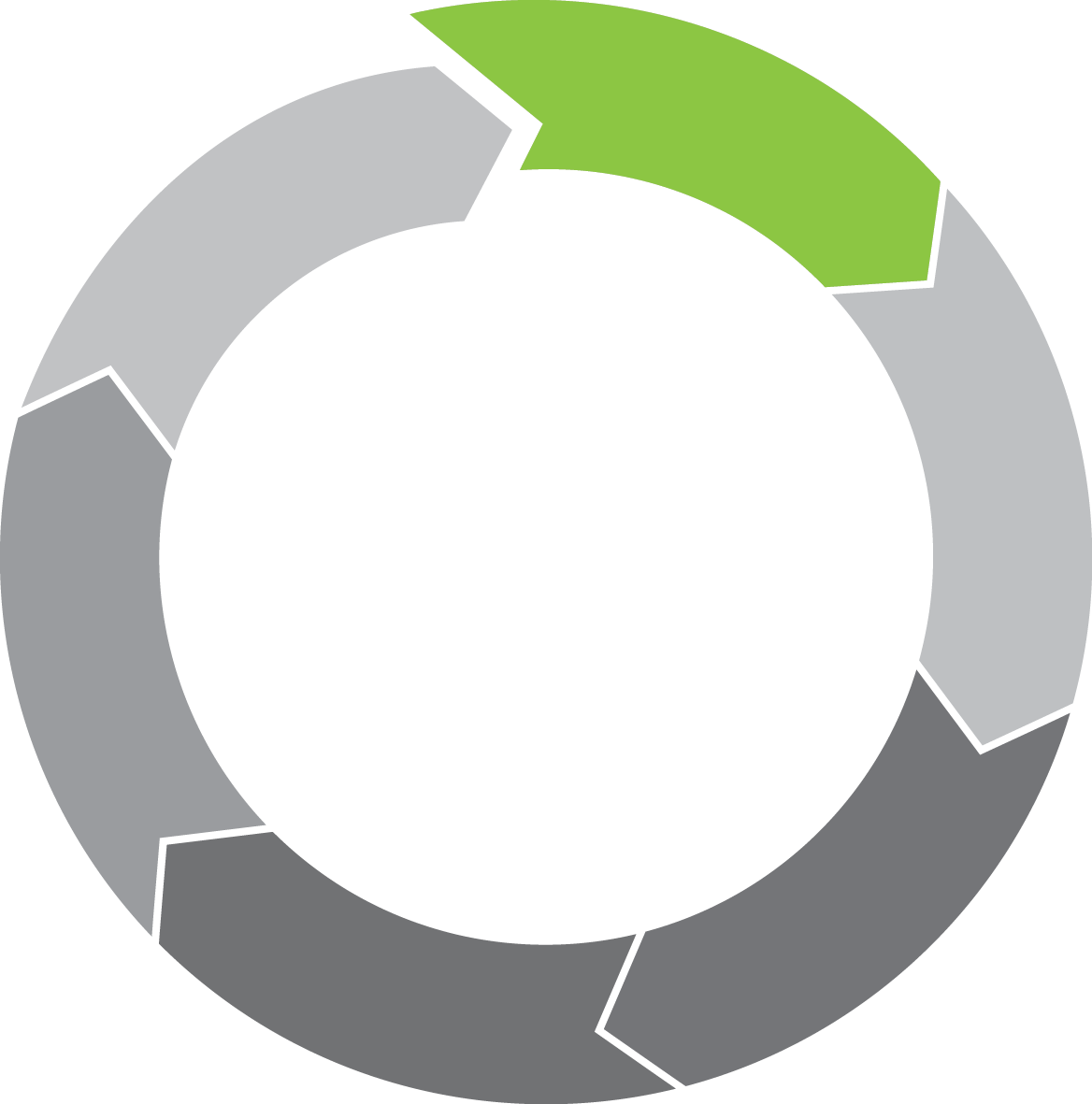 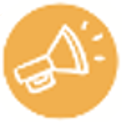 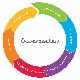 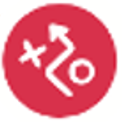 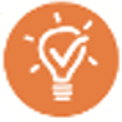 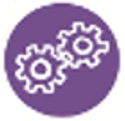 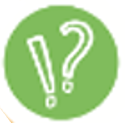 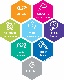 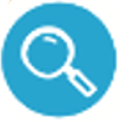 Erasmus University Rotterdam
Vaardigheid
Wees nieuwsgierig
Oefen in deze fase met de vaardigheid “wees nieuwsgierig”. 
Benut je nieuwsgierigheid om meer te weten te komen over de wereld om je heen. Stel veel verschillende vragen en probeer dingen uit. Verzin zoveel mogelijk nieuwsgierige vragen. 
Stel vragen:Stel veel verschillende vragen vanuit nieuwsgierigheid. Gebruik hierbij diverse perspectieven. Stel ook ongewone, abstracte en filosofische vragen. 
Experimenteer:Probeer allerlei dingen uit om tot antwoorden te komen. Stel vragen aan experts, voer (kleine) experimenten uit en analyseer diverse bronnen. 
Zoek naar het ongewone:Zoek naar het ongewone en het bijzondere in gewone dingen. Ga bewust op zoek naar gebieden waar je nog niets vanaf weet.
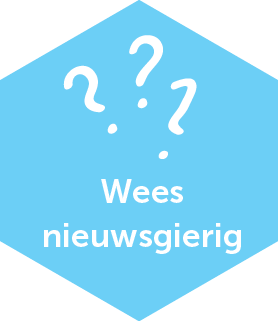 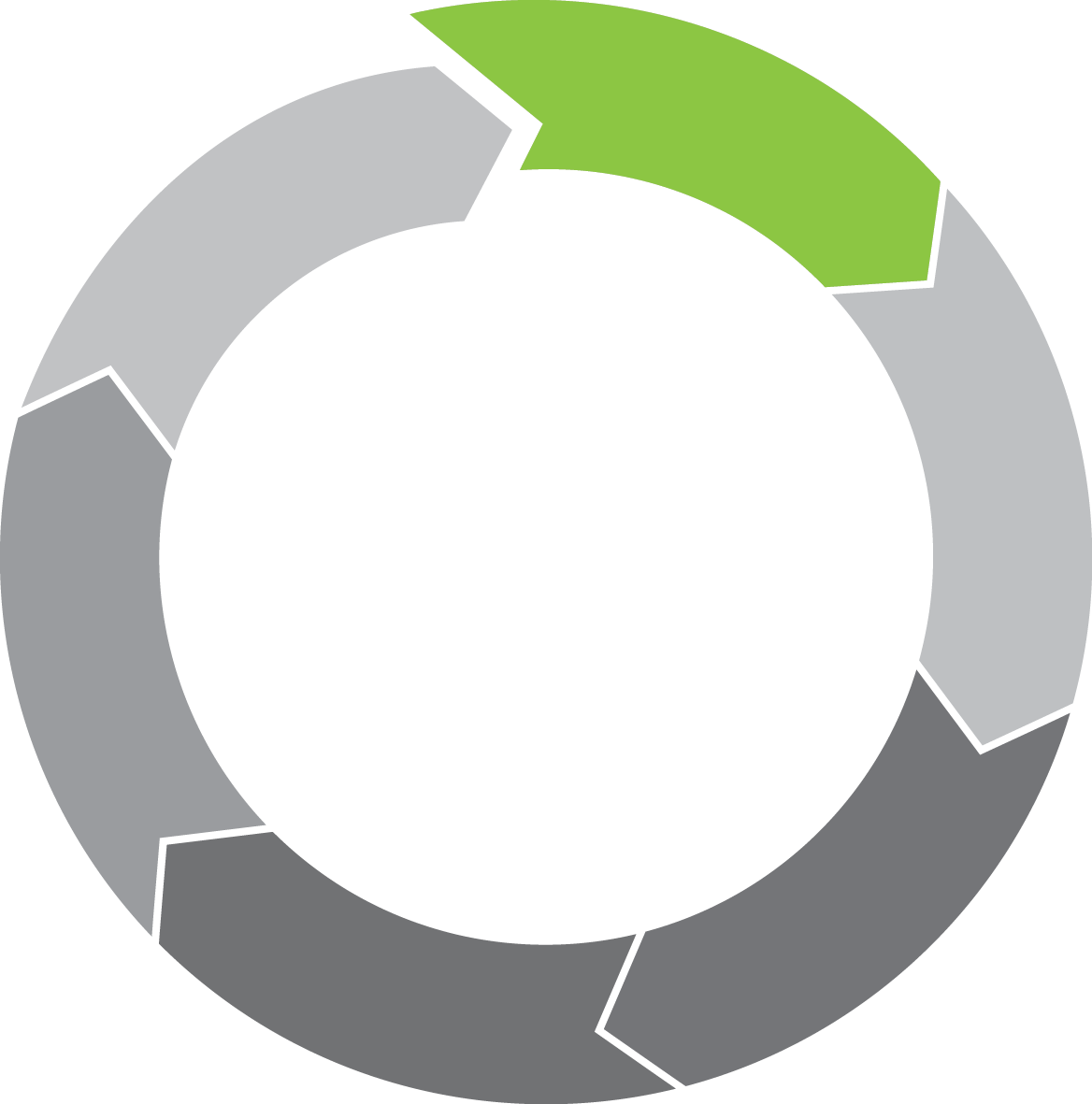 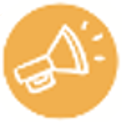 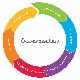 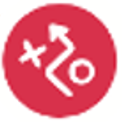 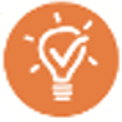 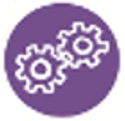 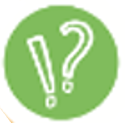 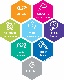 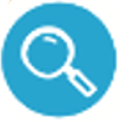 Erasmus University Rotterdam
3-11-2023
16
Informatie 1.1
Wat zijn nieuwsgierige vragen?
Wat zijn nieuwsgierige vragen? 
Nieuwsgierige vragen zijn vragen die je stelt vanuit nieuwsgierigheid. 
De vraag is nooit goed of fout. Nieuwsgierige vragen kan je altijd en overal stellen, 
ook al weet jij of een iemand anders er geen antwoord op. 

Wat is het verschil tussen een nieuwsgierige vraag of een onderzoeksvraag?
Voorbeelden
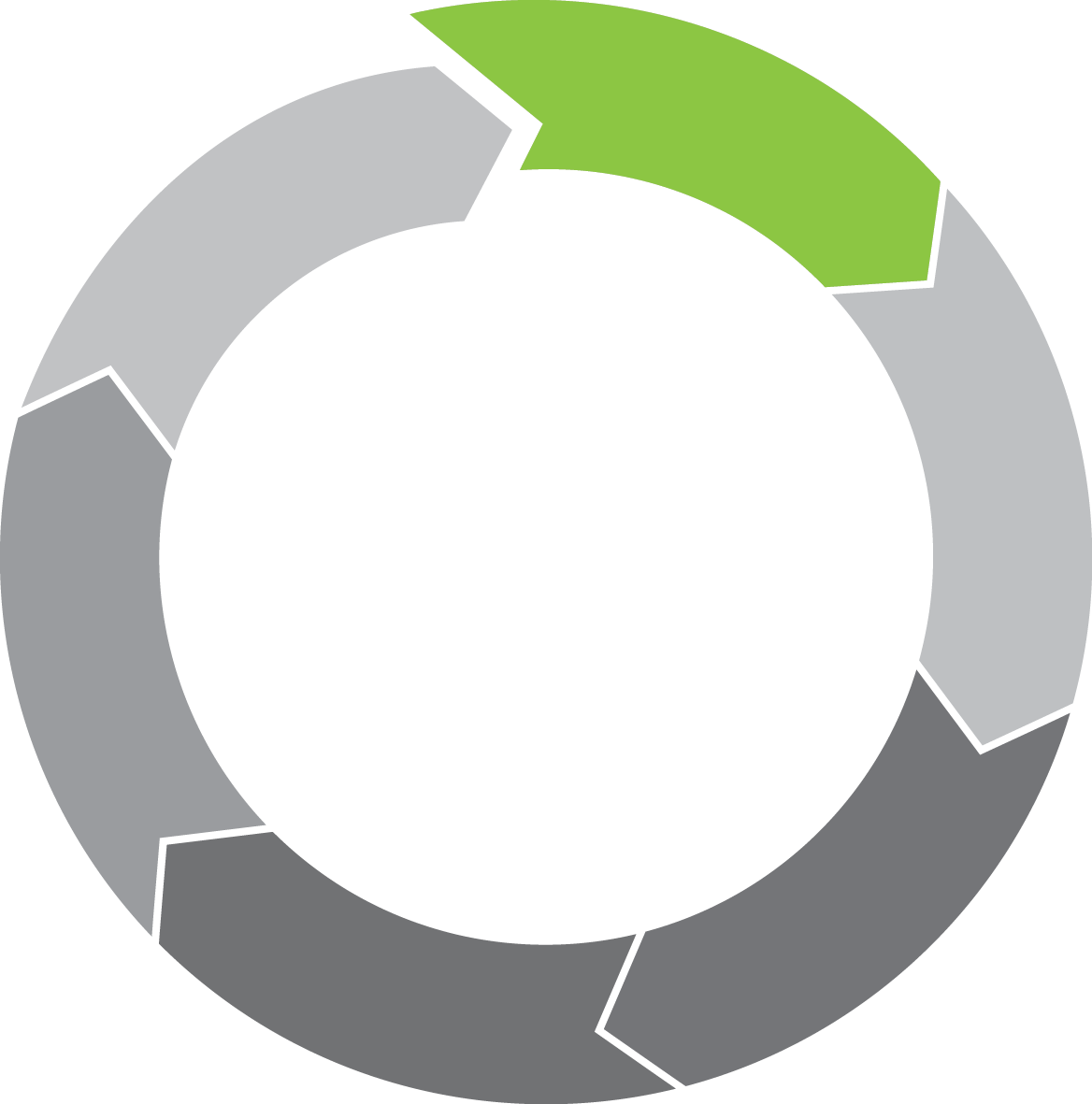 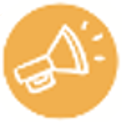 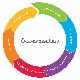 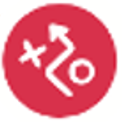 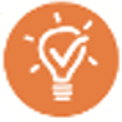 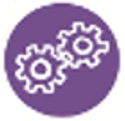 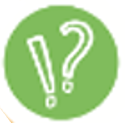 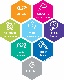 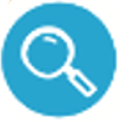 Erasmus University Rotterdam
Activiteit 1.1
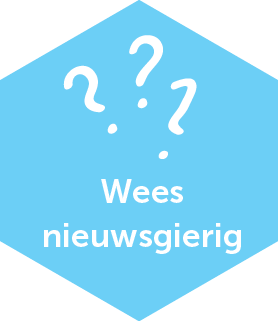 Tip: oefen de vaardigheid:
Woordweb
Doel van de activiteit: Je maakt een woordweb met thema’s die je interesseren. Daarna kies je een van de thema’s uit voor je onderzoek. 

Nodig: 
A4 of A3 papier, pen, arceerstift (of digitaal)

Volg de stappen: 
Laat je inspireren. Ga op zoek naar interessante onderwerpen.
Noteer ‘thema’s die mij interesseren’ in het midden van je blad. Noteer alle thema’s die je interesseren eromheen.
Schrijf per thema nieuwsgierige vragen op die in je op komen. 
Kies het thema waar je het meest nieuwsgierig naar bent. Arceer het gekozen thema.
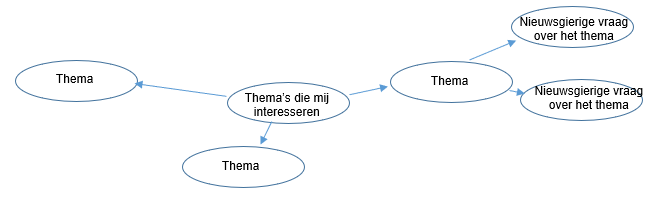 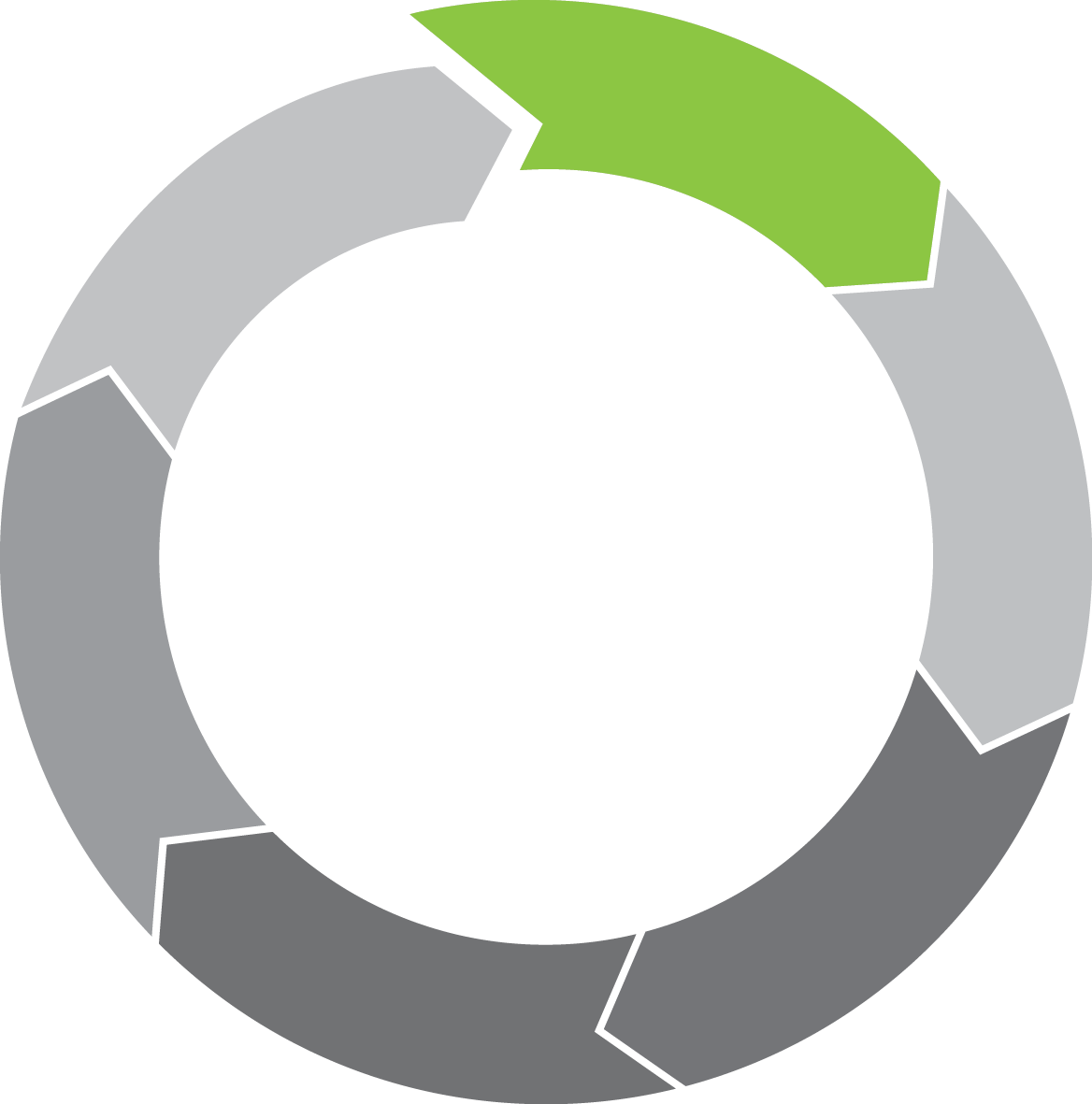 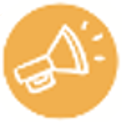 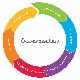 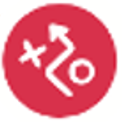 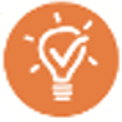 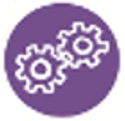 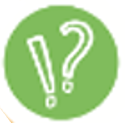 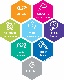 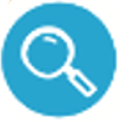 Erasmus University Rotterdam
3-11-2023
18
Activiteit 1.2
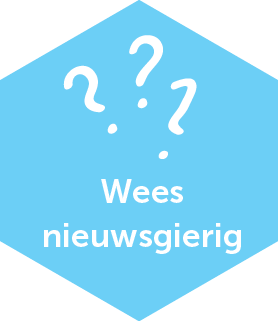 Tip: oefen de vaardigheid:
Kijk naar de wereld om je heen
Doel van de activiteit: Je ontdekt gewone en ongewone dingen. Je verzamelt nieuwsgierige vragen vanuit je gekozen thema. 

Nodig: 
Schrijfpapier, pen (of digitaal)

Volg de stappen: 
Kijk naar de wereld om je heen vanuit je thematische bril. Als je onderweg naar school bent, als je tv kijkt of als je op social media zit. Wat zie je? Weet je hoe alles werkt? Weet je waar het vandaan komt? Wat is voor jou eigenlijk heel normaal, maar als je er langer over nadenkt, heel bizar? 
Schrijf alle nieuwsgierige vragen op. Dwing jezelf om minimaal 10 vragen te stellen en op te schrijven.
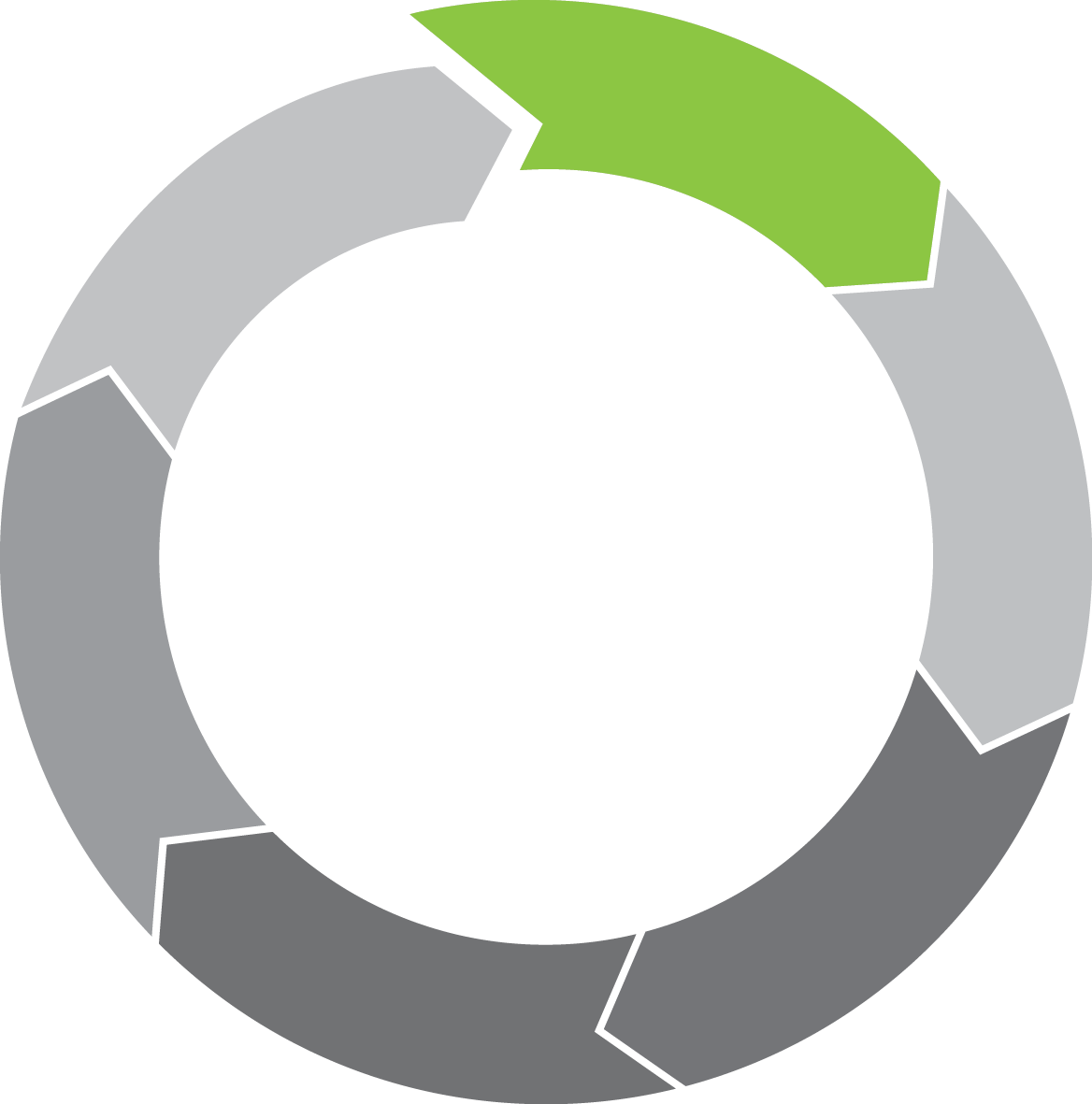 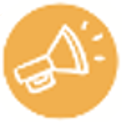 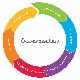 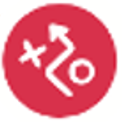 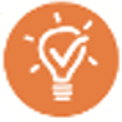 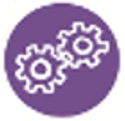 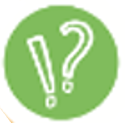 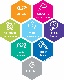 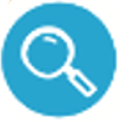 Erasmus University Rotterdam
3-11-2023
19
Activiteit 1.3
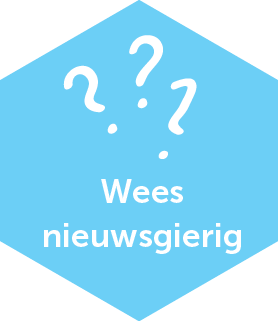 Tip: oefen de vaardigheid:
Gebruik een ander perspectief
Doel van de activiteit: Je ontdekt gewone en ongewone dingen. Je verzamelt nieuwsgierige vragen vanuit je gekozen thema. 

Nodig: 
Schrijfpapier, pen (of digitaal)

Volg de stappen: 
Bekijk het thema eens vanuit een ander perspectief en stel daar nieuwsgierige vragen bij. Een ander perspectief kan bijvoorbeeld een bepaald beroep, persoon, cultuur, periode of plaats zijn. Wat voor nieuwsgierige vragen kan je stellen vanuit dat perspectief? 
Schrijf alle nieuwsgierige vragen op. Dwing jezelf om minimaal 10 vragen te stellen en op te schrijven.
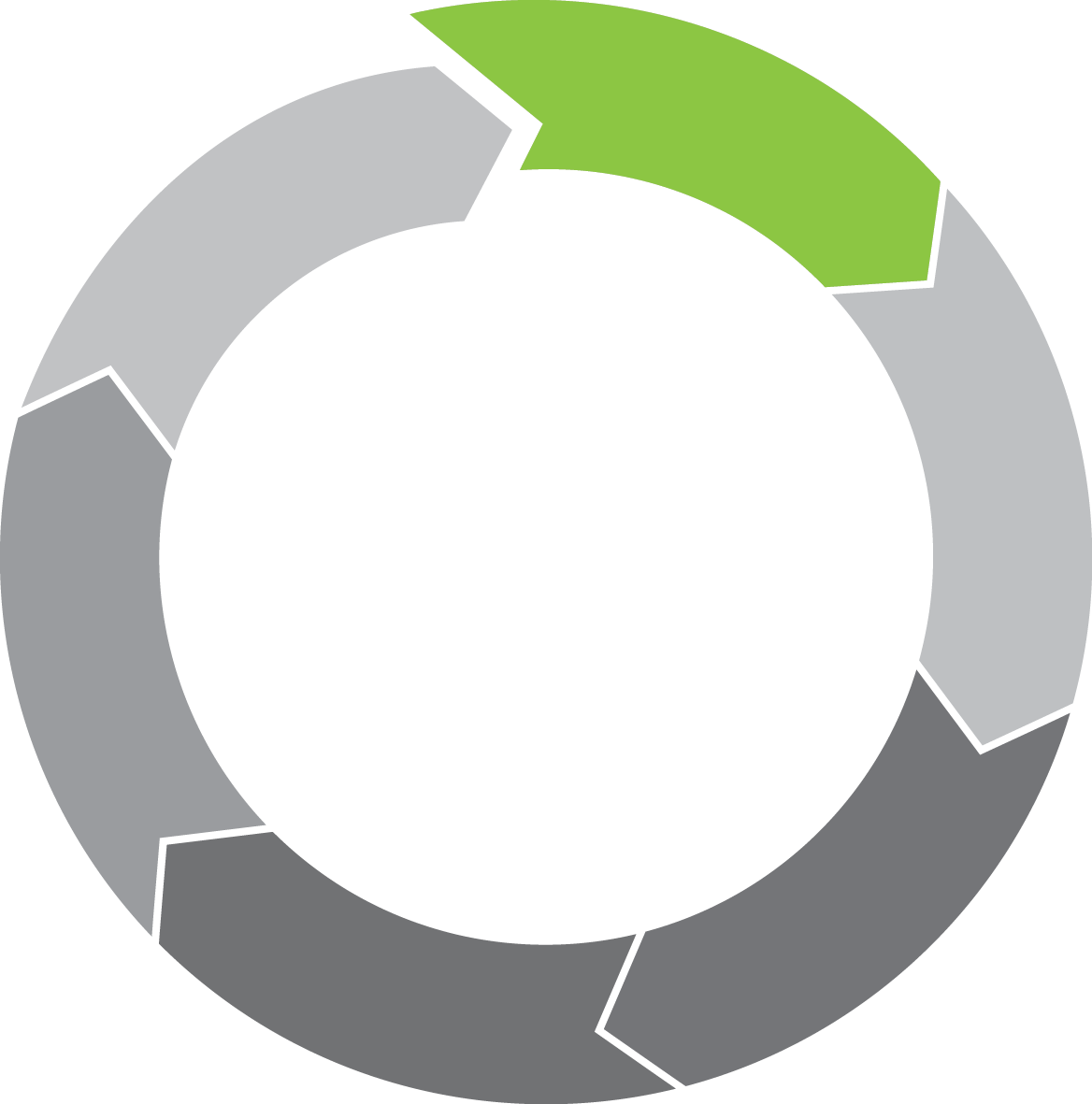 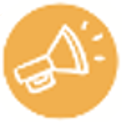 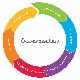 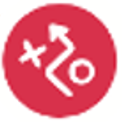 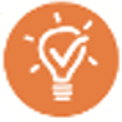 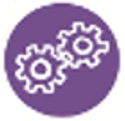 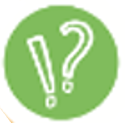 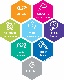 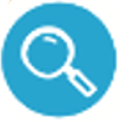 Erasmus University Rotterdam
3-11-2023
20
Activiteit 1.4
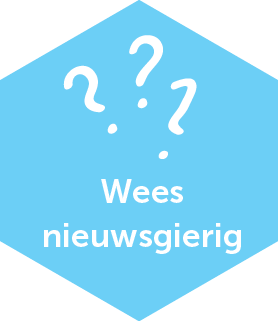 Tip: oefen de vaardigheid:
Gebruik de vragenformule
Doel van de activiteit: Je verzamelt zoveel mogelijk nieuwsgierige vragen vanuit je gekozen thema. 

Nodig: 
Schrijfpapier of memoblaadjes, pen (of digitaal)

Volg de stappen: 
Verzin zoveel mogelijk nieuwsgierige vragen. Gebruik de formule 6W+H. 
Schrijf alle nieuwsgierige vragen op. Je kunt kiezen of je het op papier schrijf of op een memoblaadje. Als je ervoor kiest om elke vraag op een memoblaadje te schrijven, kan je de vragen daarna (in de fase verkennen) makkelijk sorteren. 

Formule voor nieuwsgierige vragen: 
6W + H
6W staat voor: Wie, wat, welke, waar, wanneer en waarom. H staat voor: Hoe
Formuleer met elk bovenstaand vragend voornaamwoord een nieuwsgierige vraag over jouw thema.
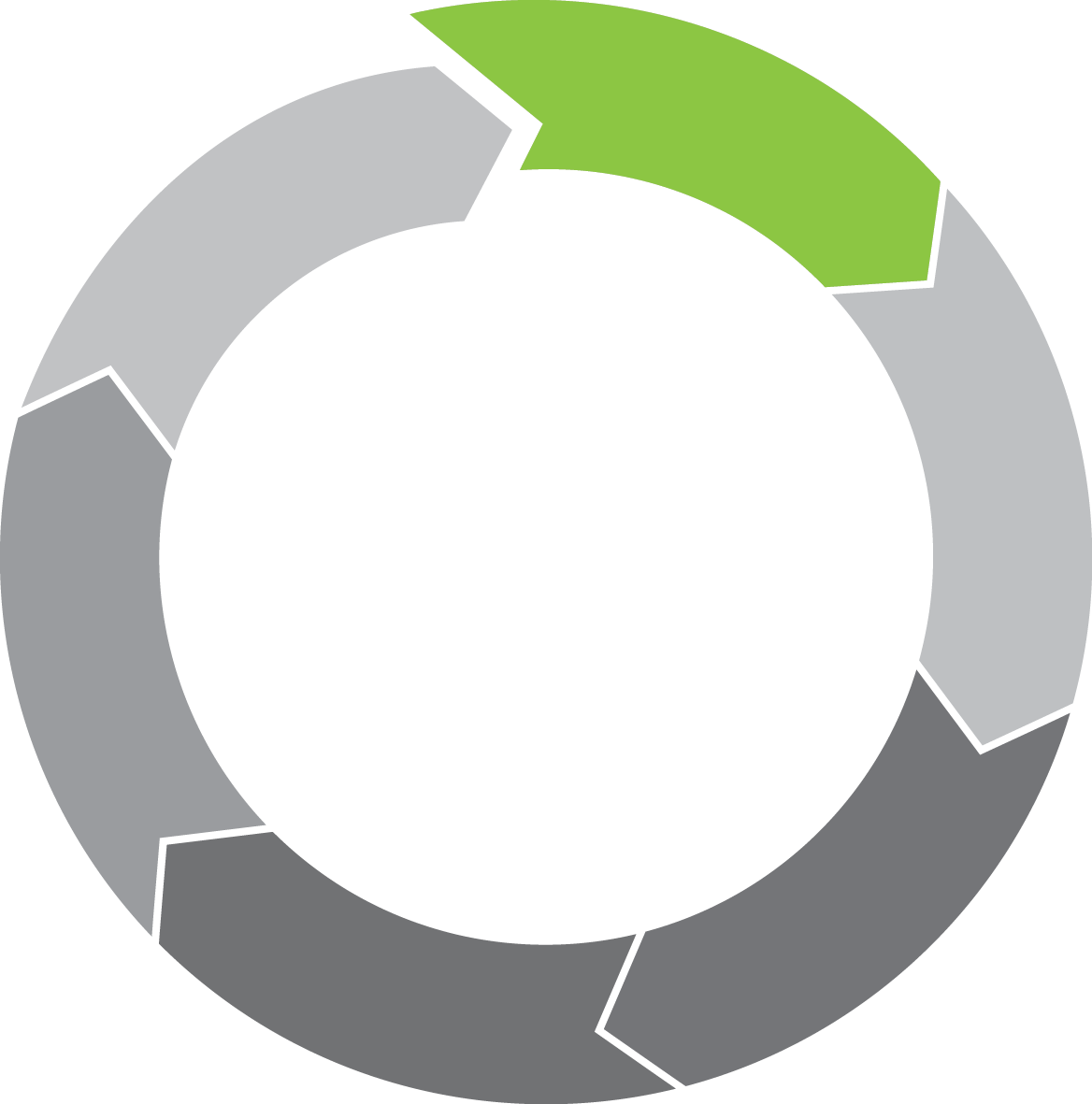 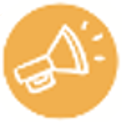 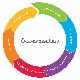 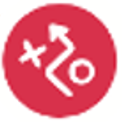 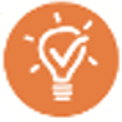 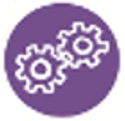 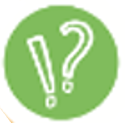 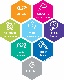 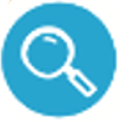 Erasmus University Rotterdam
3-11-2023
21
Activiteit 1.5
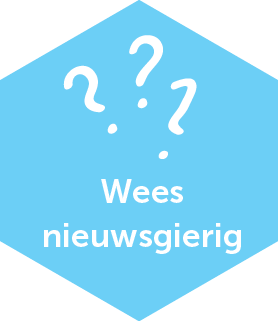 Tip: oefen de vaardigheid:
Brainwriting
Doel van de activiteit: Je verzamelt zoveel mogelijk nieuwsgierige vragen vanuit je gekozen thema. 

Nodig: 
Groepsgenoot, schrijfpapier, pen (of digitaal)

Volg de stappen: 
Teken een tabel van drie kolommen en minimaal vijf rijen (het brainwriting schema), zie voorbeeld. 
Schrijf in de eerste rij in elk vakje (vakje 1, 2 en 3) een nieuwsgierige vraag op. 
Geef het brainwritingschema vervolgens door aan een groepsgenoot. Hij of zij leest de drie nieuwsgierige vragen die jij hebt op geschreven en schrijft vervolgens in de tweede kolom (vakje 4, 5 en 6) nieuwsgierige vragen op die geïnspireerd zijn op de eerste drie vragen. 
Wissel het brainwritingschema zo vaak mogelijk uit, totdat je een heel aantal nieuwsgierige vragen hebt verzameld!
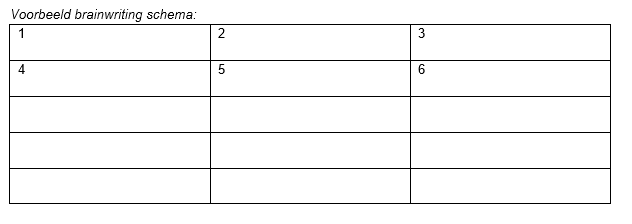 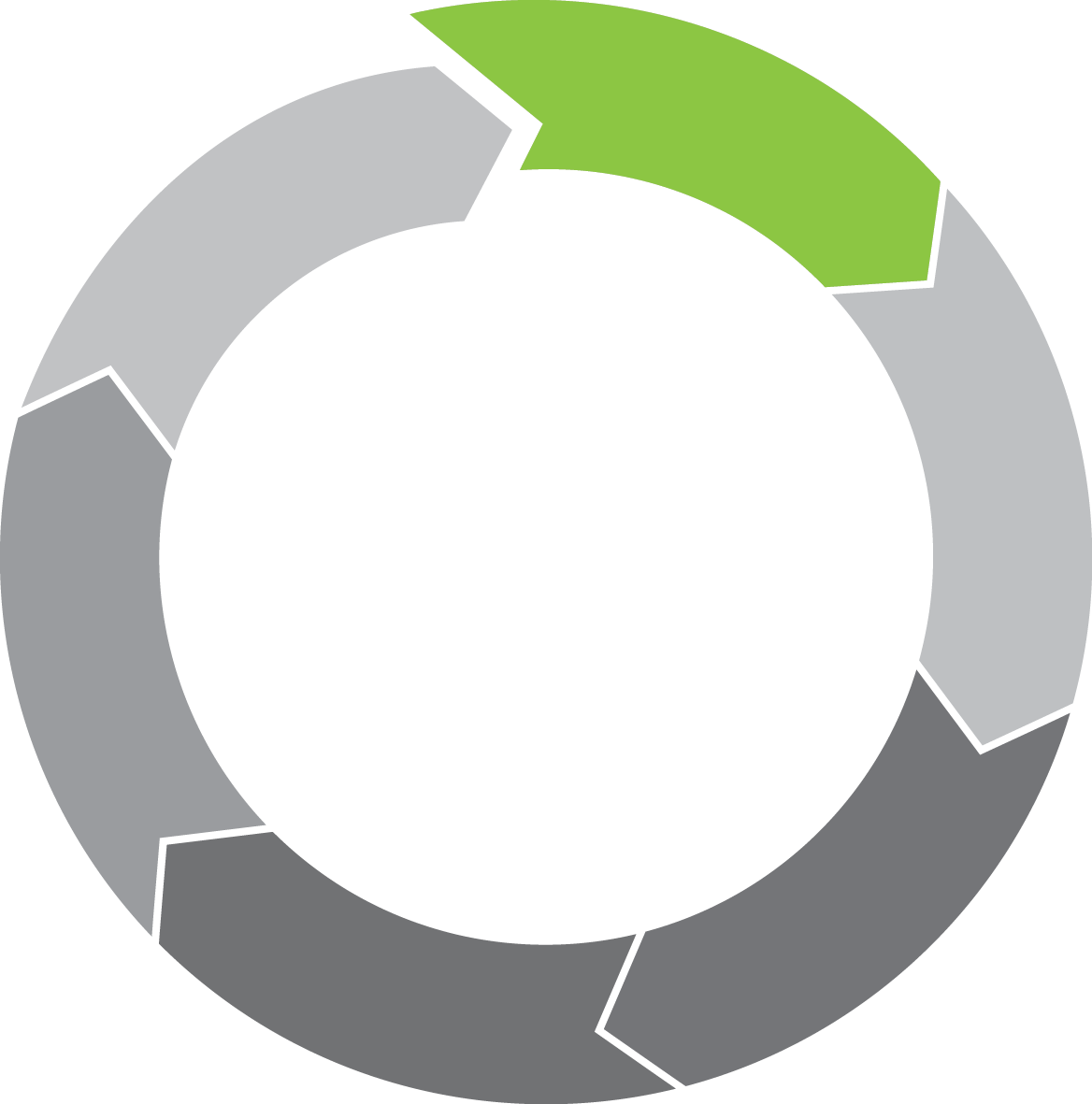 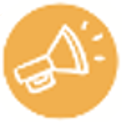 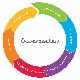 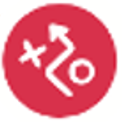 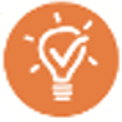 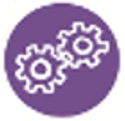 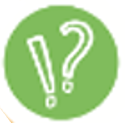 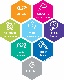 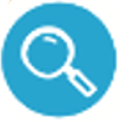 Erasmus University Rotterdam
3-11-2023
22
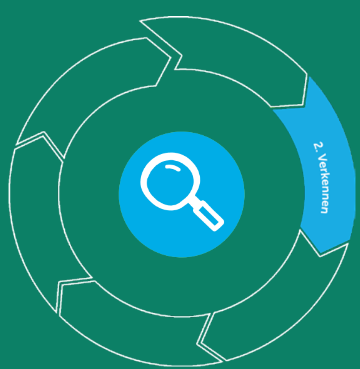 Verkennen
Verdiep je in het thema en maak een vraag
Erasmus University Rotterdam
23
Stappenplan
Stappenplan verkennen
Wat ga je doen? 
In deze stap verken je jouw onderwerp. Wat weet je al van het onderwerp? Wat zou je willen weten en welke bronnen kun je gebruiken om meer te weten te komen? Vervolgens stel je een onderzoeksvraag en deelvragen op.
 
Stappenplan Verkennen*: 
Stap 4 | Lees je in (lees heel veel!) en bewaar belangrijke informatie met bronvermelding. Schrijf een korte samenvatting per bron. (Activiteit 2.1)
Stap 5 | Breng in kaart welke deelonderwerpen er bij het thema horen en kies een deelonderwerp (Activiteit 2.2)
Stap 6 | Bepaal wat je al weet over het deelonderwerp, wat anderen al weten en wat nog niemand weet (Activiteit 2.3)
Stap 7 | Maak een onderzoeksvraag en deelvragen. (Informatie 2.1, Informatie 2.2, Activiteit 2.4)
Stap 8 | Schrijf een inleiding. (Activiteit 2.5)
* Deze stappen vind je ook terug op het complete stappenplan onderzoek doen. 

Om af te vinken:
Ik heb mijn deelonderwerp bepaald
Ik heb een goede onderzoeksvraag en goede deelvragen opgeschreven.
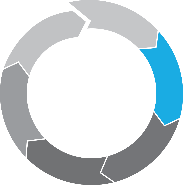 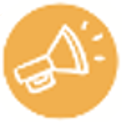 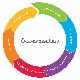 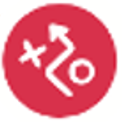 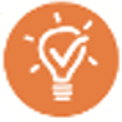 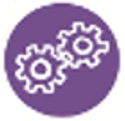 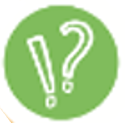 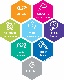 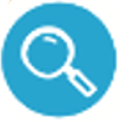 Erasmus University Rotterdam
Vaardigheid
Trek in twijfel
Oefen in deze fase met de vaardigheid “trek in twijfel”. 
Trek je ideeën en bevindingen in twijfel gedurende het hele onderzoeksproces. Denk kritisch na of het echt klopt en of je dat kan onderbouwen met bewijzen en tegenbewijzen. Wees kritisch naar je eigen onderzoeksvraag. Vraag je af of hij duidelijk en specifiek genoeg is. 
Inspecteer alles:Inspecteer alle informatie op juistheid. Ga na of de (bron van de) informatie betrouwbaar is. Geef een oordeel over de kwaliteit van bronnen. 
Denk verder dan je neus lang is:Controleer continu of alles juist is wat je ziet, hoort of leest van anderen. Wees voorzichtig in je uitspraken, controleer je eigen uitspraken op juistheid en weet jezelf ook te weerleggen. Denk goed na over ‘wat nou als...”. Herken tekortkomingen (validiteit en betrouwbaarheid). 
Zoek bewijzen en tegenbewijzen:Onderbouw je eigen bevindingen met bewijs en benoem tegelijkertijd tegenbewijzen. Controleer bevindingen van anderen door te zoeken naar bewijs en tegenbewijs in andere bronnen.
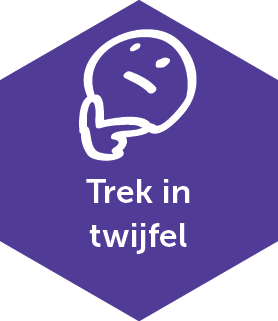 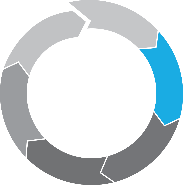 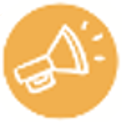 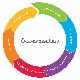 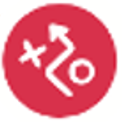 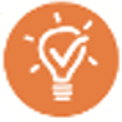 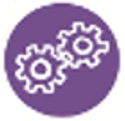 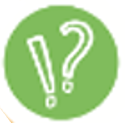 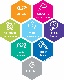 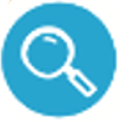 Erasmus University Rotterdam
3-11-2023
25
Activiteit 2.1
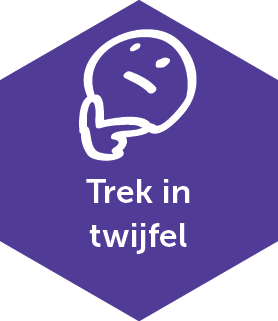 Tip: oefen de vaardigheid:
Lees je in
Doel van de activiteit: Lees je in over het onderwerp dat je gekozen hebt. Zo verken je het onderwerp en kan je daarna een overzicht maken van de deelonderwerp. Om een goede hoofdvraag te formuleren, moet je al iets meer van je onderwerp afweten. Begin daarom eerst met het globaal inlezen over je onderwerp. Op die manier krijg je een beter beeld van wat je wellicht interessant of minder interessant vindt aan je onderwerp.

Nodig: 
Internet en boeken (om je in te lezen), papier of digitaal (om het te noteren).
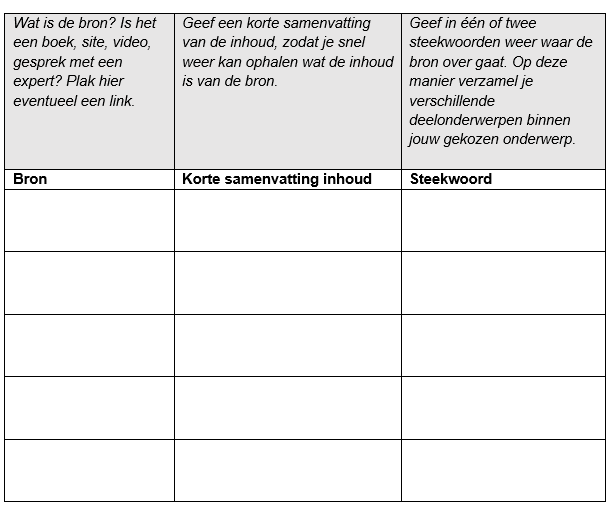 Volg de stappen: 
Verken je onderwerp.
Verzamel zoveel mogelijk informatie over je gekozen onderwerp. Gebruik je nieuwsgierige vragen om gericht informatie op te zoeken. Bevraag anderen, zoek naar literatuur, bekijk informatieve video’s etc. Bekijk de video voor meer tips over hoe je literatuur kan vinden met google. Je kan natuurlijk ook naar de bibliotheek gaan. 
Vul bij elk gebruikte bron het schema in, zie hiernaast. 
Zorg dat je zoveel mogelijk verschillende bronnen bestudeert, en daarmee zoveel mogelijk verschillende deelonderwerpen verzamelt.
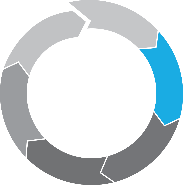 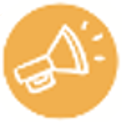 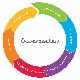 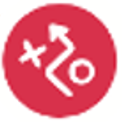 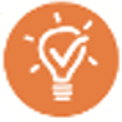 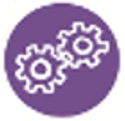 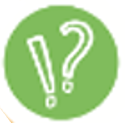 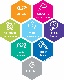 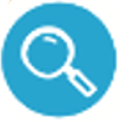 Erasmus University Rotterdam
3-11-2023
26
Activiteit 2.2
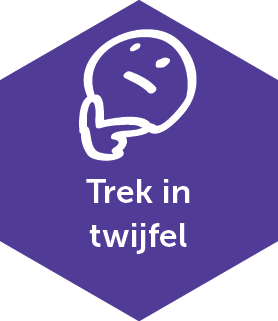 Tip: oefen de vaardigheid:
Kies een deelonderwerp (woordweb)
Doel van de activiteit: Je brengt in kaart welke deelonderwerpen er bij het thema horen en je kiest een deelonderwerp. Vul hiervoor het woordweb verder aan. 

Nodig: 
Papier, pen of digitale manier om mindmap te maken.

Volg de stappen: 
Zet jouw gekozen thema in de cirkel. 
Maak een mindmap van alle deelonderwerpen die bij het thema horen. Deelonderwerpen heb je gevonden in activiteit 2.1 door onder andere zelf na te denken, anderen te vragen en literatuur te lezen.
Kies het deelonderwerp dat jou het meest aanspreekt.
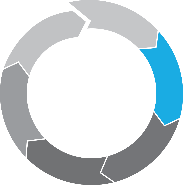 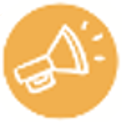 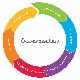 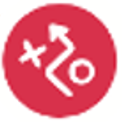 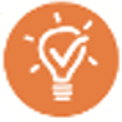 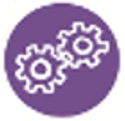 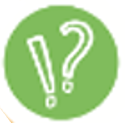 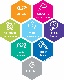 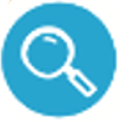 Erasmus University Rotterdam
3-11-2023
27
Activiteit 2.3
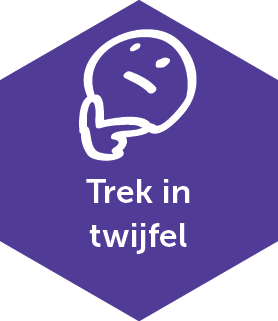 Tip: oefen de vaardigheid:
Kies een deelonderwerp (wie weet wat)
Doel van de activiteit: Je bepaalt wat je al weet over het deelonderwerp, wat anderen al weten en wat nog niemand weet. 

Nodig: 
Papier, pen of digitaal

Volg de stappen: 
Maak een overzicht van wat jij al weet over het onderwerp. Je kunt ervoor kiezen om het woordweb van activiteit 2.2 uit te breiden. Noteer in de mindmap wat jij al weet over het onderwerp. 
Maak een overzicht van wat er al bekend is over het onderwerp. Je kunt ervoor kiezen om het schema van activiteit 2.1 uit te breiden. Noteer in het schema welke bronnen jij hebt gevonden over het onderwerp. 
Maak een overzicht van wat nog niemand weet over het onderwerp. Wat heeft nog niemand onderzocht. Formuleer opnieuw (gedetailleerde) nieuwsgierige vragen.
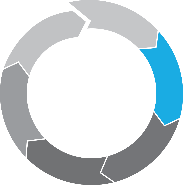 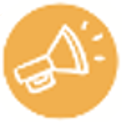 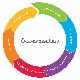 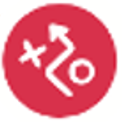 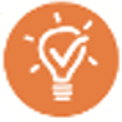 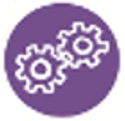 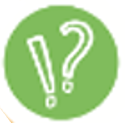 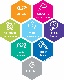 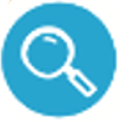 Erasmus University Rotterdam
3-11-2023
28
Informatie 2.1
Een onderzoeksvraag maken (1)
Een goede onderzoeksvraag voldoet aan de volgende kenmerken. Je kan een vragenmachientje gebruiken om te controleren of jouw vraag goed is. Loop je vast bij een vraag, pas hem dan aan en probeer het opnieuw. 

Ben je nieuwsgierig naar het antwoord op de vraag? Nieuwsgierigheid is belangrijkste basis van het doen van onderzoek. Ook al is de vraag onderzoekbaar, zonder nieuwsgierigheid is het geen volwaardige onderzoeksvraag. Fout: Een vraag die niet binnen je interessegebied ligt. 
Is het een opzoekvraag? Alle vragen waarvan je het antwoord kan opzoeken op internet of in boeken, zijn opzoekvragen. Vaak is het antwoord van een opzoekvraag een feitje of theorie. Fout: Wanneer was de Tweede Wereldoorlog? 
Is het al eerder onderzocht?  Het heeft geen toegevoegde waarde voor de wetenschap als je iets onderzoekt wat al een keer eerder is onderzocht. Probeer dus een nieuw element toe te voegen aan je onderzoek.
Is het echt een (open) vraag? Je onderzoek moet een vraag zijn en niet uit meerdere vragen bestaan. Als de vraag uit meerdere vragen bestaat, kan je geen eenduidig antwoord geven.
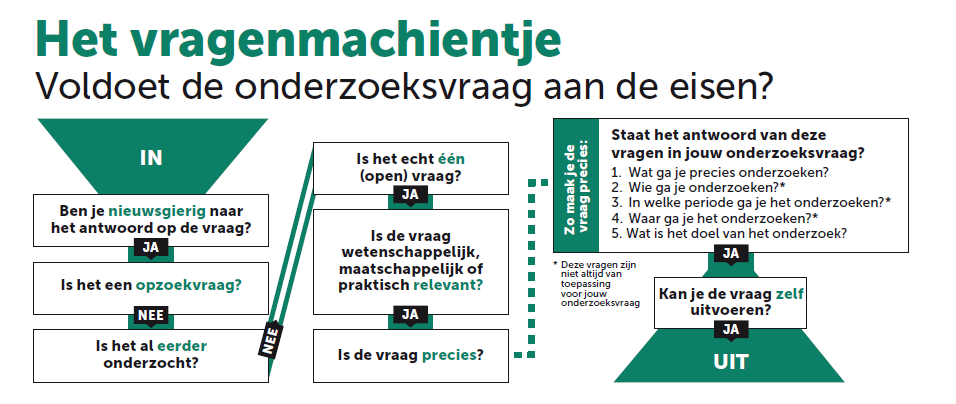 Is de vraag wetenschappelijk, maatschappelijk of praktisch relevant?  Denk na over de meerwaarde van je onderzoek. Wat heb je aan de uitkomst van het onderzoek? Wie of wat wordt er beter van?  
Is de vraag specifiek geformuleerd? =  Staat het antwoord van deze vragen in de vraag
Wat ga je precies onderzoeken?
Wie ga je onderzoeken?
Wanneer ga je het onderzoeken?
Waar ga je het onderzoeken?
Wat is het doel van het onderzoek?
Kan je de vraag zelf uitvoeren? De vraag moet je zelf kunnen uitvoeren. Denk aan: Hebben jullie de middelen om dit te onderzoeken? Lukt het om dit binnen de tijd van dit programma te onderzoeken?
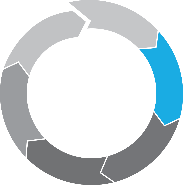 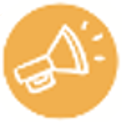 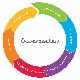 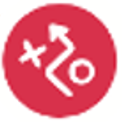 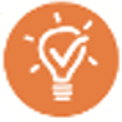 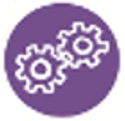 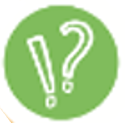 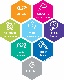 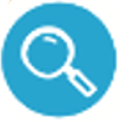 Erasmus University Rotterdam
Informatie 2.1
Een onderzoeksvraag maken (2)
Bekijk het uitgewerkte voorbeeld.
Ik stop de vraag: ‘Wat is de invloed van reclame op het eetgedrag?’ in de vragenmachine:
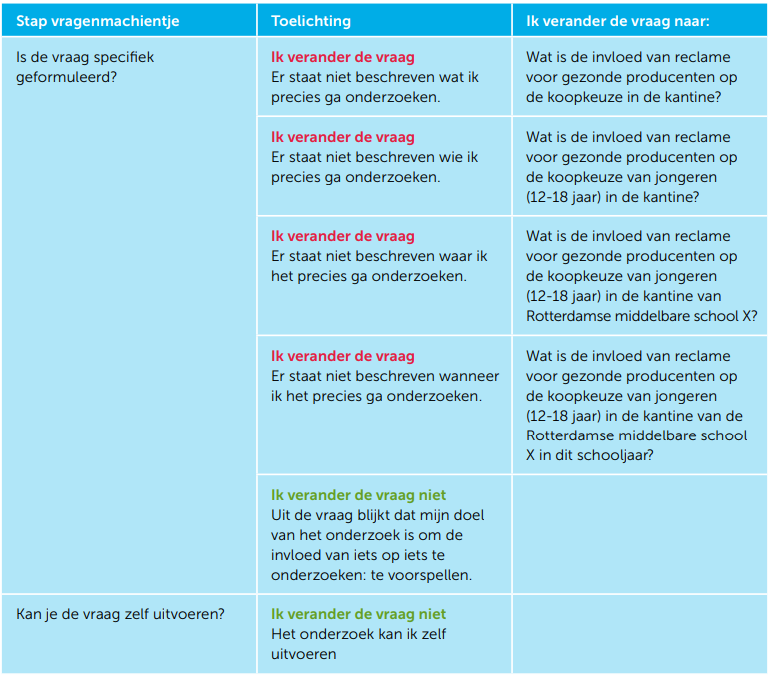 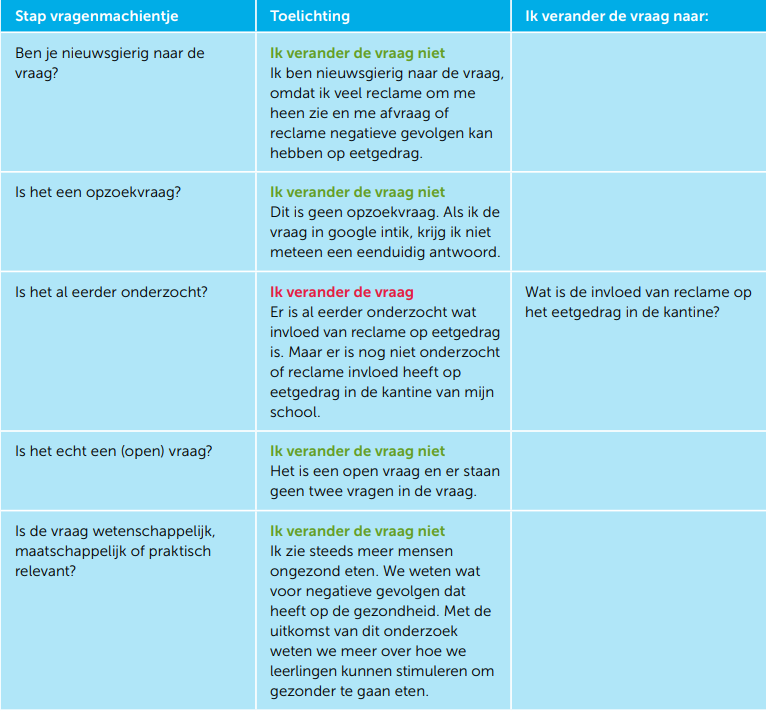 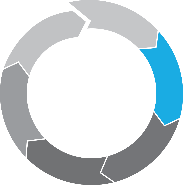 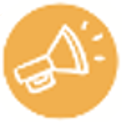 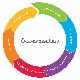 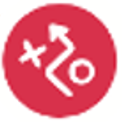 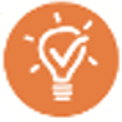 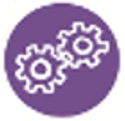 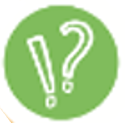 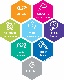 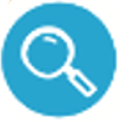 Erasmus University Rotterdam
Informatie 2.1
Een onderzoeksvraag maken (3)
Om je onderzoeksvraag scherp te krijgen kunnen de volgende tips ook helpen.

Geef antwoord op wie, wat, waar, wanneer, welke, waarom en hoe. Neem de antwoorden op in je onderzoeksvraag.















Welk antwoord denk je te vinden op je onderzoeksvraag? Sluit dit antwoord aan bij je vraag?
Voorbeeld

Startvraag: Hoe veilig voelen Rotterdammers zich?

Wie: 		Inwoners in Rotterdam
Wat 		Ervaren gevoel van veiligheid op straatWaar: 		Rotterdamers in wijk (kies de wijk)
Welke 		Rotterdammers? Zijn er verschillen tussen mannen en vrouwen?
Wanneer: 		‘s avonds
Waarom: 		toegenomen criminaliteit

Nieuwe vraag: Zijn er verschillen in het ervaren veiligheidsgevoel s’ avonds op straat tussen mannen en vrouwen in Rotterdam?
Voorbeeld
Startvraag: 		Wordt het speelgedrag van kinderen beinvloed door de filmpjes die ze bekijken op tv?
Verwacht antwoord: 	Jongens zijn eerder geneigd om “geweldadig gedrag” na te doen dan meisjes zoals schieten of zwaardvechten.
Nieuwe vraag: 	Wordt het “gewelddadige” speelgedrag van kinderen beinvloed door de filmpjes die ze bekijken op tv en zijn er 
		verschillen tussen jongens en meisjes?
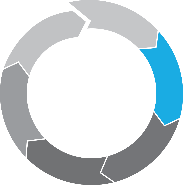 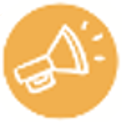 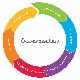 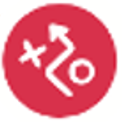 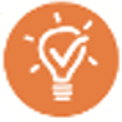 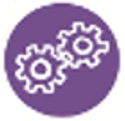 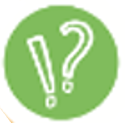 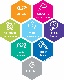 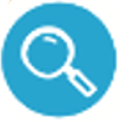 Erasmus University Rotterdam
Informatie 2.2
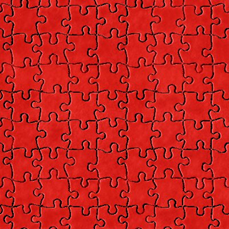 Deelvragen maken
Wat zijn deelvragen? 
Deelvragen zijn vragen die samen de onderzoeksvraag beantwoorden. In sommige gevallen is een onderzoeksvraag te groot en zal de onderzoeksvraag in deelvragen beantwoord moeten worden. 
Je kunt deelvragen zien als puzzelstukjes. Alle puzzelstukjes (deelvragen) vormen samen de onderzoeksvraag (de hele puzzel). Het is aan jou de uitdaging om te zorgen dat er geen puzzelstukje mist!
Hoe maak je deelvragen?
Bedenk of deelvragen nodig zijn. Tips: 
Maak een stappenplan in je hoofd. Welke stappen ga je uitvoeren om tot een antwoord te komen op de onderzoeksvraag? Vaak kan je de stappen die je doet opschrijven in verschillende deelvragen. 
Vergelijk je bijvoorbeeld twee groepen in je onderzoek? Dan is het handig om in de eerste deelvraag groep A te onderzoeken en in de tweede deelvraag groep B. 
Vaak is het ook handig om de belangrijke begrippen die in je onderzoeksvraag staan in aparte deelvragen te beantwoorden.  
Stel de deelvragen op. De deelvragen hebben dezelfde eisen als een onderzoeksvraag, zie informatie 2.1.
Controleer of je alle puzzelstukjes hebt en of je geen puzzelstukjes over hebt. Bedenk voor jezelf: als ik mijn opgestelde deelvragen heb beantwoord, heb ik dan een antwoord op mijn onderzoeksvraag?
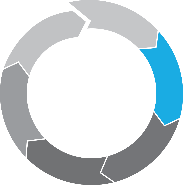 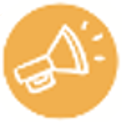 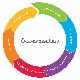 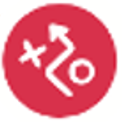 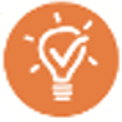 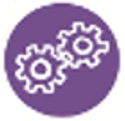 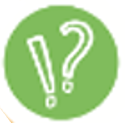 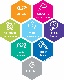 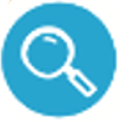 Erasmus University Rotterdam
Activiteit 2.4
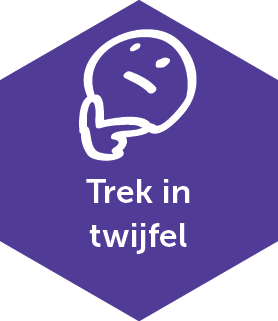 Tip: oefen de vaardigheid:
Maak een onderzoeksvraag en deelvragen
Doel van de activiteit: Op basis van de informatie schrijf je je hoofdvraag en deelvragen op. 

Nodig: 
Papier, pen of digitaal

Volg de stappen: 
Schrijf je hoofdvraag op
Check of je vraag voldoet aan de eisen.
Schrijf deelvragen op.
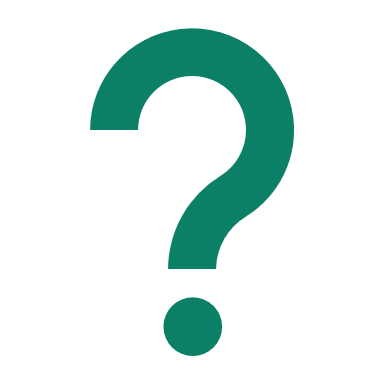 Onderzoeksvraag
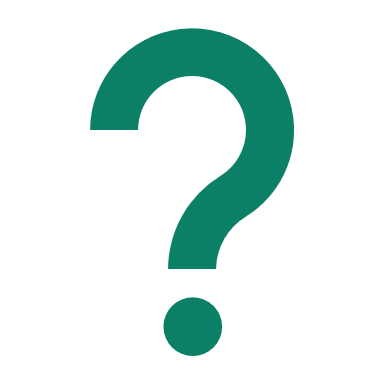 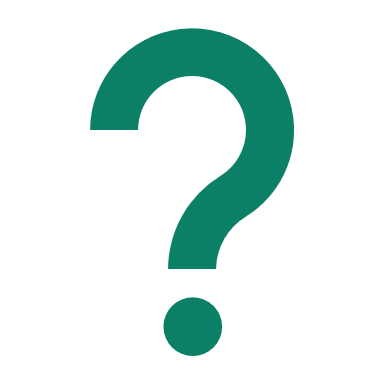 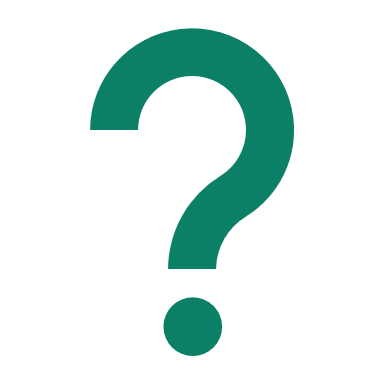 Deelvraag
Deelvraag
Deelvraag
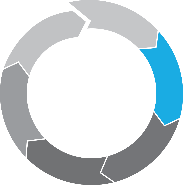 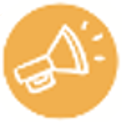 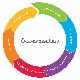 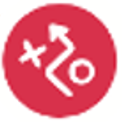 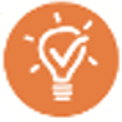 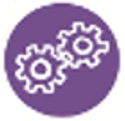 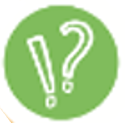 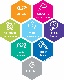 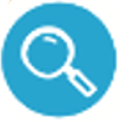 Erasmus University Rotterdam
3-11-2023
33
Activiteit 2.5
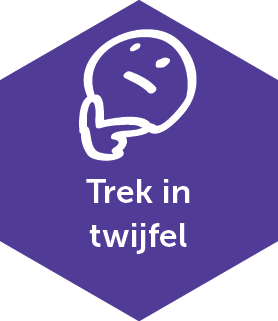 Tip: oefen de vaardigheid:
Schrijf de inleiding
Doel van de activiteit: Om de uitkomsten van je onderzoek te delen ga je een verslag, onderzoeksposter of presentatie verzorgen. Je schrijft de introductie van je onderzoek. Het doel van de introductie is om de lezer vast informatie te geven over belangrijke begrippen en theorieën die je gebruikt. 

Nodig: 
Computer

Volg de stappen: 
Schrijf vast in grote lijnen uit wat je wilt gebruiken in je verslag, poster of presentatie*. Nadat je alle stappen in je onderzoek hebt doorlopen kun je dit verder aanscherpen of aanvullen.
Benoem tenminste de onderdelen uit de onderstaande tabel.








* Jouw school bepaalt of je een artikel schrijft, presentatie geeft of poster maakt. Een combinatie kan natuurlijk ook.
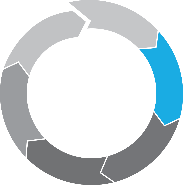 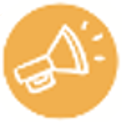 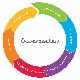 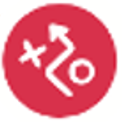 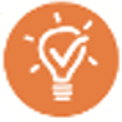 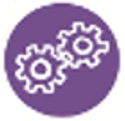 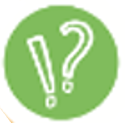 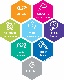 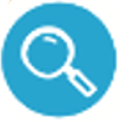 Erasmus University Rotterdam
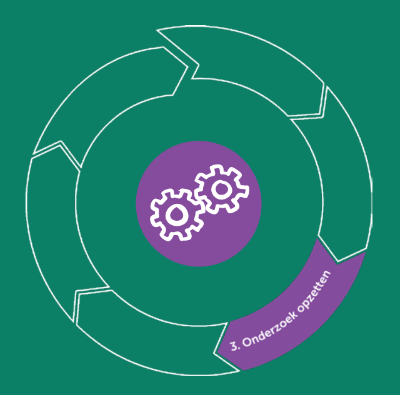 Onderzoek opzetten
Bedenk een plan hoe je je vraag kan onderzoeken
Erasmus University Rotterdam
Stappenplan
Stappenplan onderzoek opzetten
Wat ga je doen? 
In deze stap maak je een onderzoeksplan. Je bepaalt alles wat er nodig is om jouw onderzoek te kunnen uitvoeren. Je denkt na over je meetinstrumenten (hoe ga je meten?).

Stappenplan onderzoek opzetten*: 
Stap 9   | Bepaal of je kwalitatief of kwantitatief onderzoek doet. (Informatie 3.1)
Stap 10 | Bepaal wat voor soort onderzoek je gaat doen. (Informatie 3.2, Activiteit 3.1)
Stap 11 | Maak een stapsgewijze beschrijving van de uitvoering van je onderzoek en maak een tijdsplanning. (Activiteit 3.2)
Stap 12 | Maak een onderzoeksplan. (Activiteit 3.3)
Stap 13 | Maak of verzamel je onderzoeksinstrumenten (Activiteit 3.3). 
Stap 14 | Bedenk hoe je de data gaat ordenen. (Informatie 3.3)
Stap 15 | Schrijf de eerste aanzet van je methode. Vul deze verder aan zodra je je onderzoek hebt uitgevoerd met de volgende elementen: Hoe heb je je onderzoek aangepakt? Omschrijf wat voor soort onderzoek je hebt gedaan en welke meetinstrumenten en proefpersonen je hebt gebruikt. (Activiteit 3.4)
* Deze stappen vind je ook terug op het complete stappenplan onderzoek doen. 
Om af te vinken:
Ik heb nagedacht over de juiste onderzoeksmethode
Ik heb nagedacht over een stappenplan en tijdsplanning.
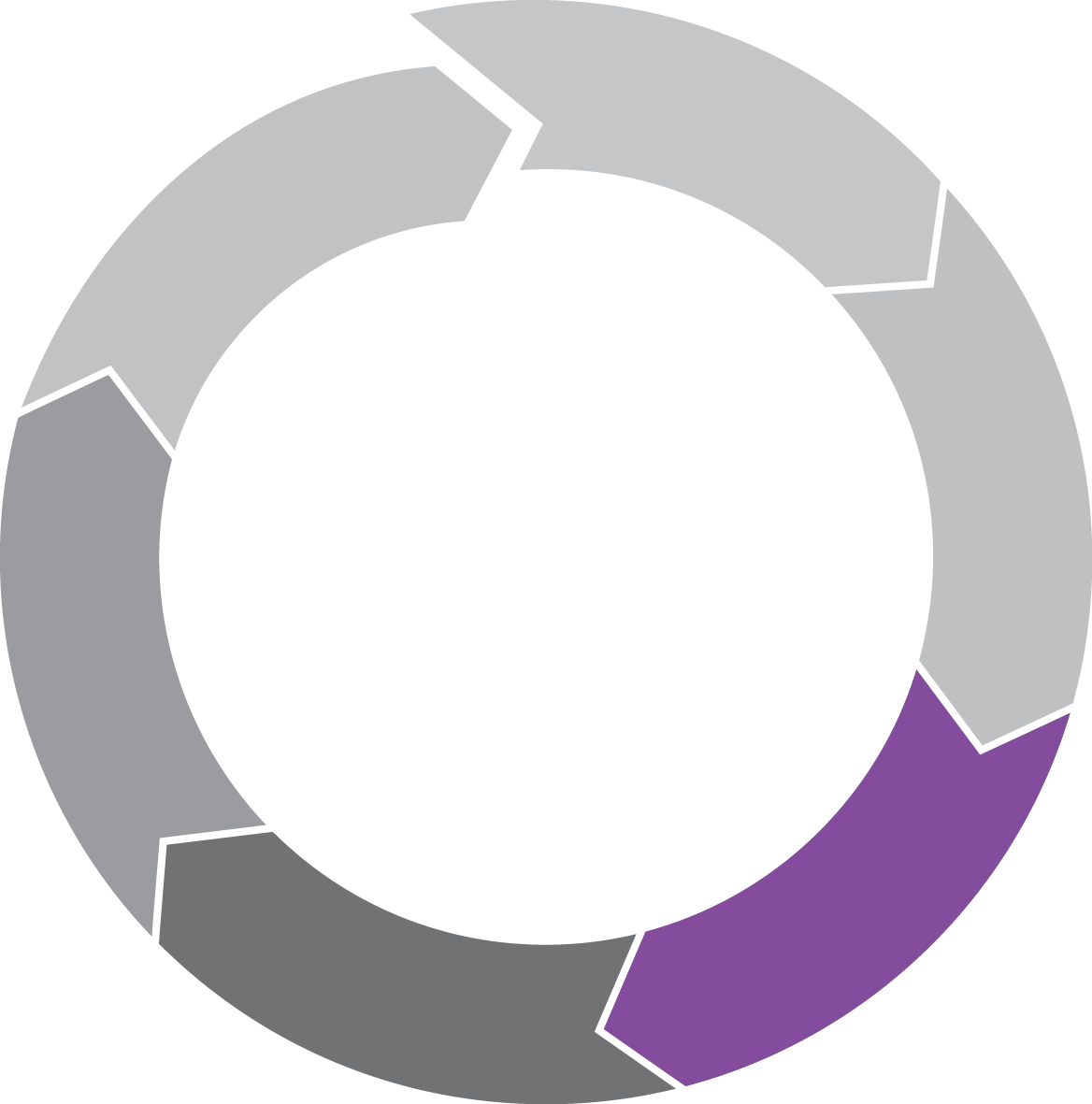 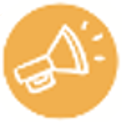 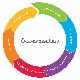 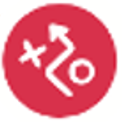 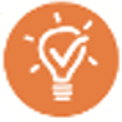 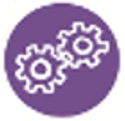 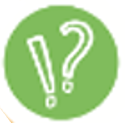 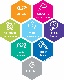 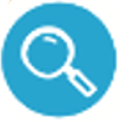 Erasmus University Rotterdam
Vaardigheid
Hak in stukken
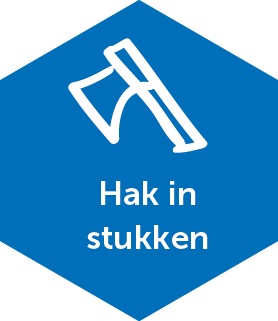 Oefen in deze fase met de vaardigheid “hak in stukken”. 
Bedenk uit welke onderdelen je onderzoek bestaat en maak een onderzoeksplan. Denk elk onderdeel goed uit. Analyseer de informatie. Deel de informatie op in stukken op basis van kenmerken. Beperk je tot de kenmerken die relevant zijn voor je onderzoek.  
Deel op: Bekijk uit welke stukken het geheel bestaat. Deel het geheel op in stukken, bijvoorbeeld op basis van de kenmerken of variabelen. 
Denk in kenmerken: Bekijk de kenmerken van de afzonderlijke delen. Bedenk of ze overeenkomen of afwijken en of ze veranderen. Geef betekenis aan de gegevens, ga na welke interpretatie het beste past bij de gegevens.
Laat weg: Laat alles wat niet essentieel is weg en kom tot de kern. Richt je op de kenmerken die van belang zijn voor jouw onderzoek.
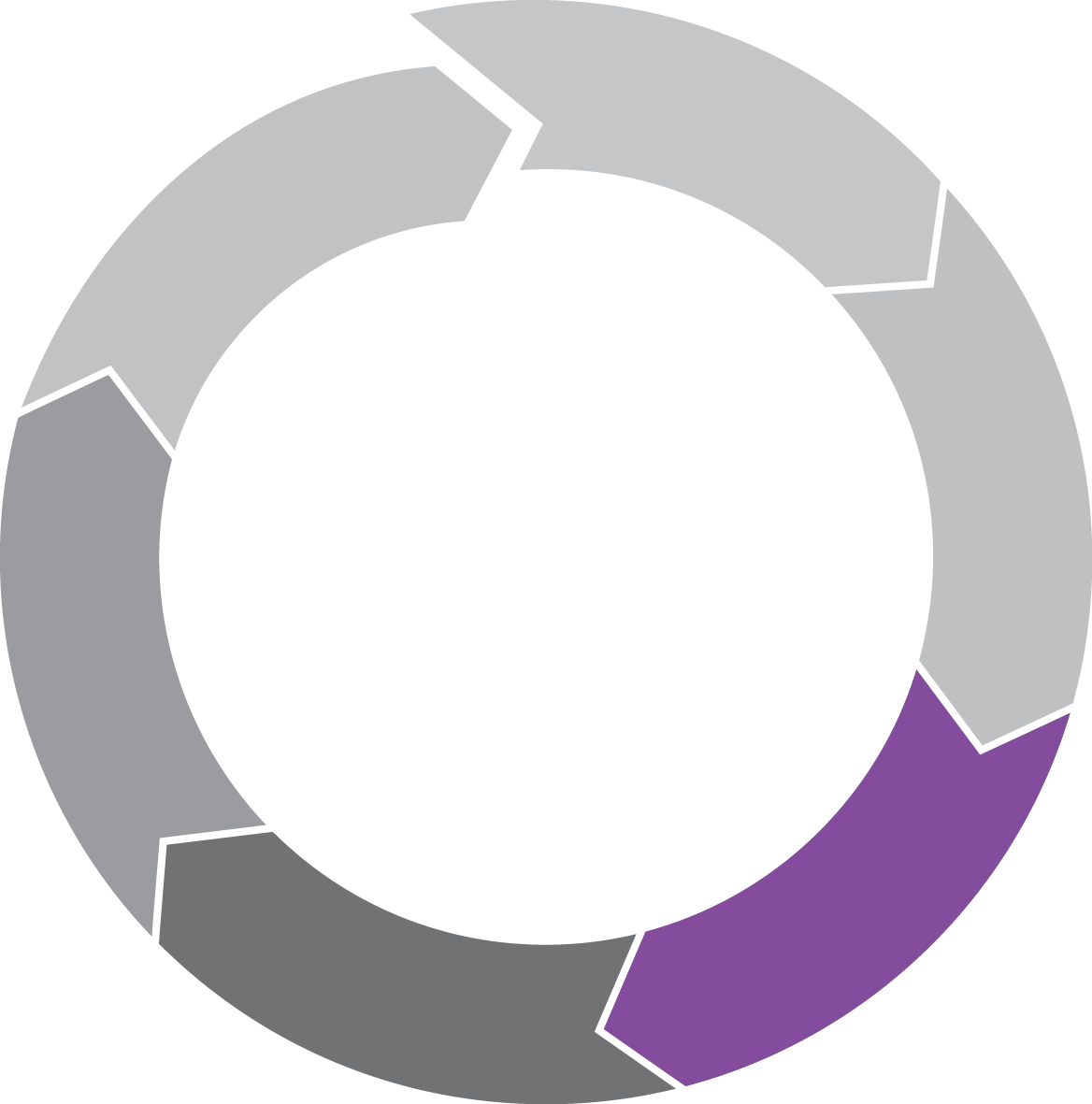 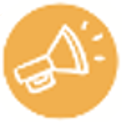 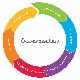 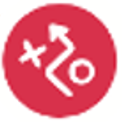 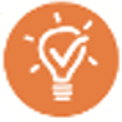 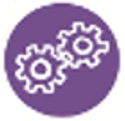 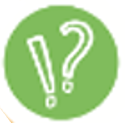 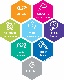 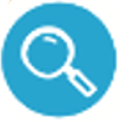 Erasmus University Rotterdam
3-11-2023
37
Informatie 3.1
Bepaal of je kwalitatief of kwantitatief onderzoek doet
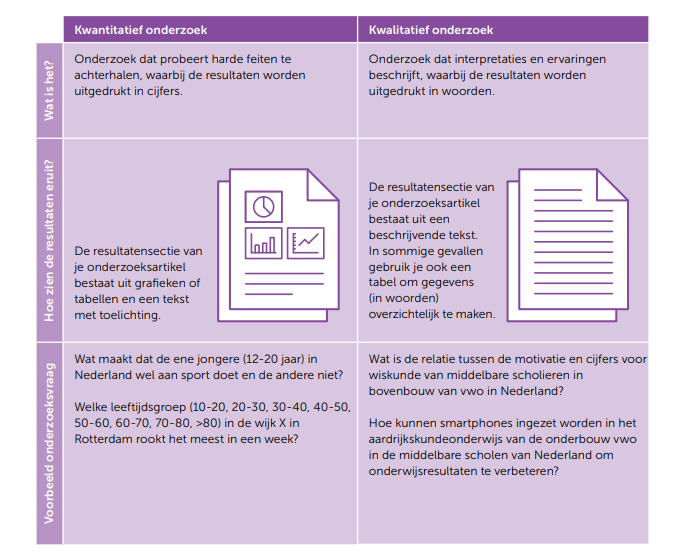 Je kan twee manieren van onderzoek onderscheiden, kwantitatief onderzoek en kwalitatief onderzoek.
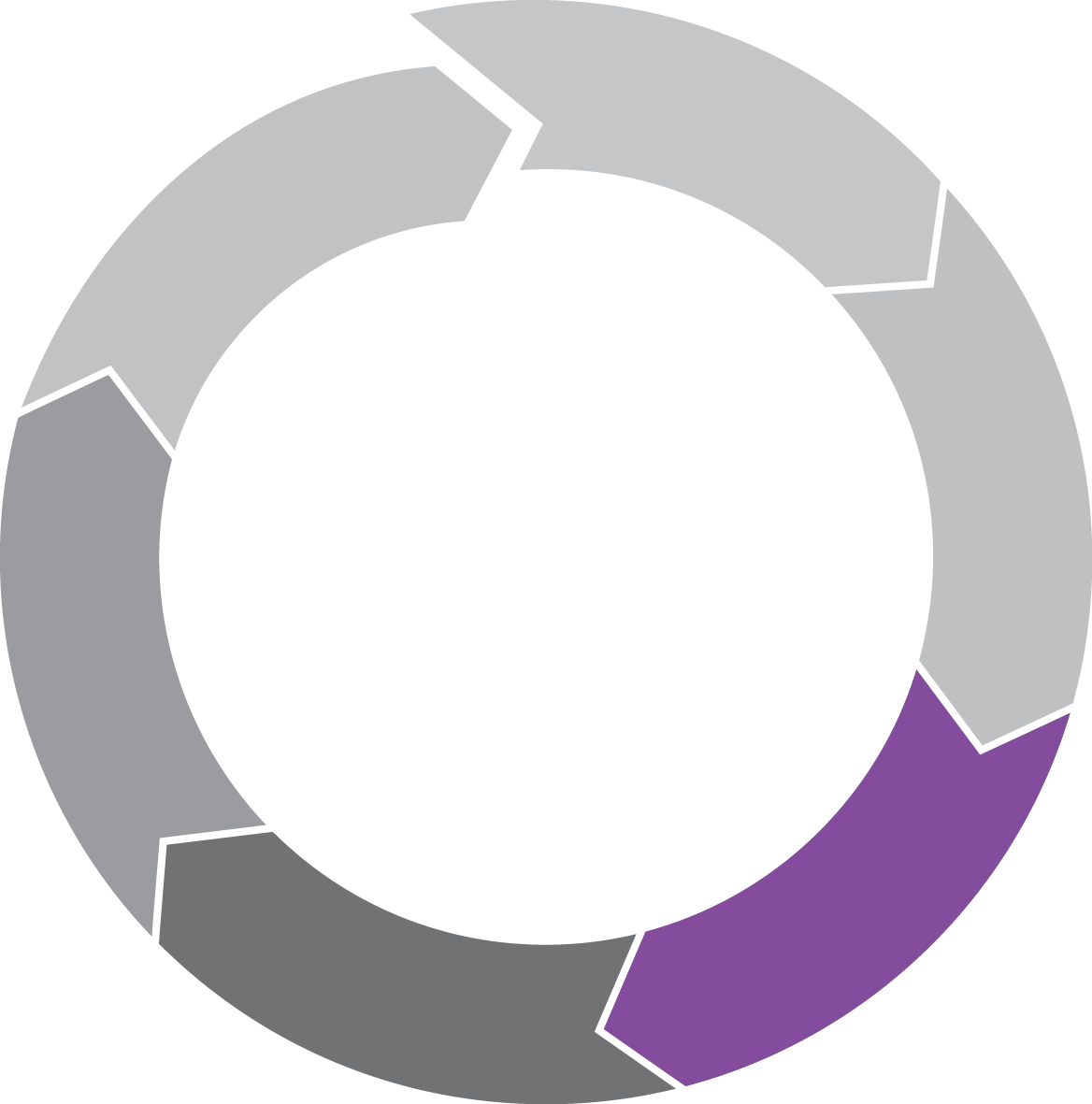 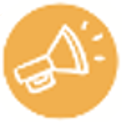 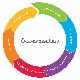 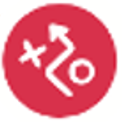 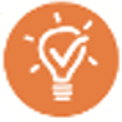 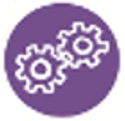 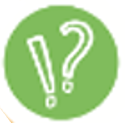 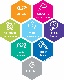 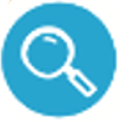 Erasmus University Rotterdam
Informatie 3.2
Bepaal wat voor soort onderzoek je gaat doen
Je kan verschillende soorten onderzoek uitvoeren om antwoorden te verzamelen op je onderzoeksvraag.
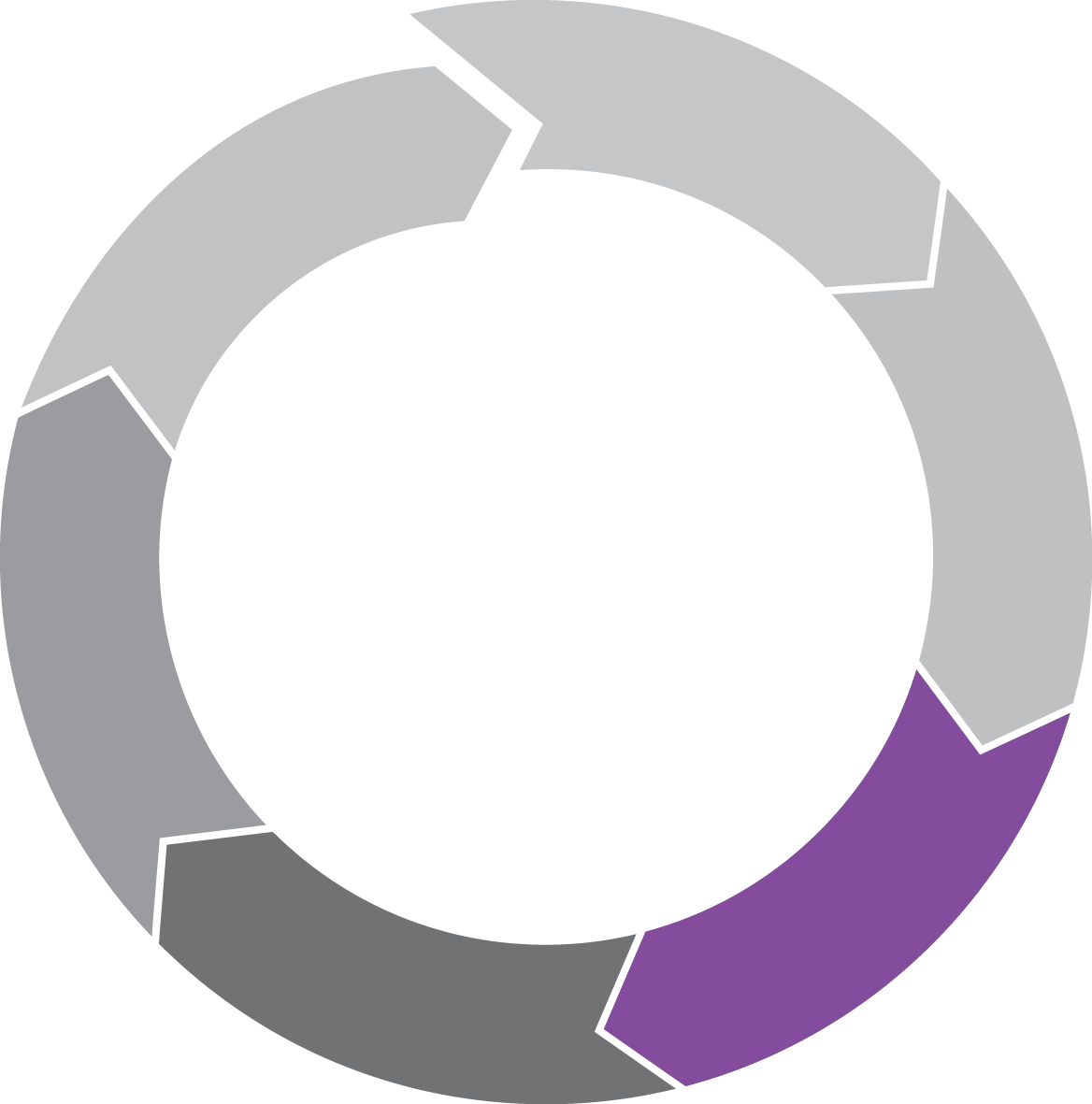 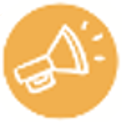 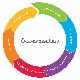 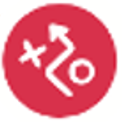 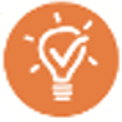 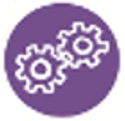 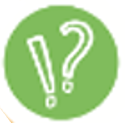 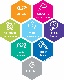 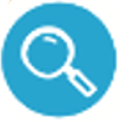 Erasmus University Rotterdam
Activiteit 3.1
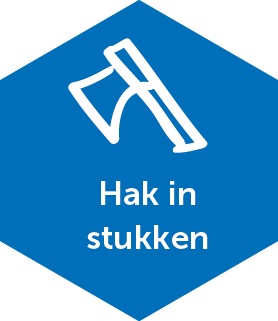 Tip: oefen de vaardigheid:
Bepaal wat voor soort onderzoek je gaat doen
Doel van de activiteit: Je bepaalt of je een kwantitatief of kwalitatief onderzoek gaat uitvoeren. Daarna bepaal je welke manier(en) van onderzoeken je gaat doen om tot een antwoord te komen op je onderzoeksvraag. 

Nodig: 
Papier, pen of digitaal

Volg de stappen: 
Kies of je onderzoek kwalitatief of kwantitatief is (tip, je kunt beide vormen ook combineren) (Informatie 3.1).
Kies welke soort onderzoek je gaat uitvoeren (Informatie 3.2, Activiteit 3.1).
Bereid dit onderzoek voor.
Verzamel of maak de onderzoeksmaterialen die je nodig hebt, gebruik hiervoor Informatie 3.2.
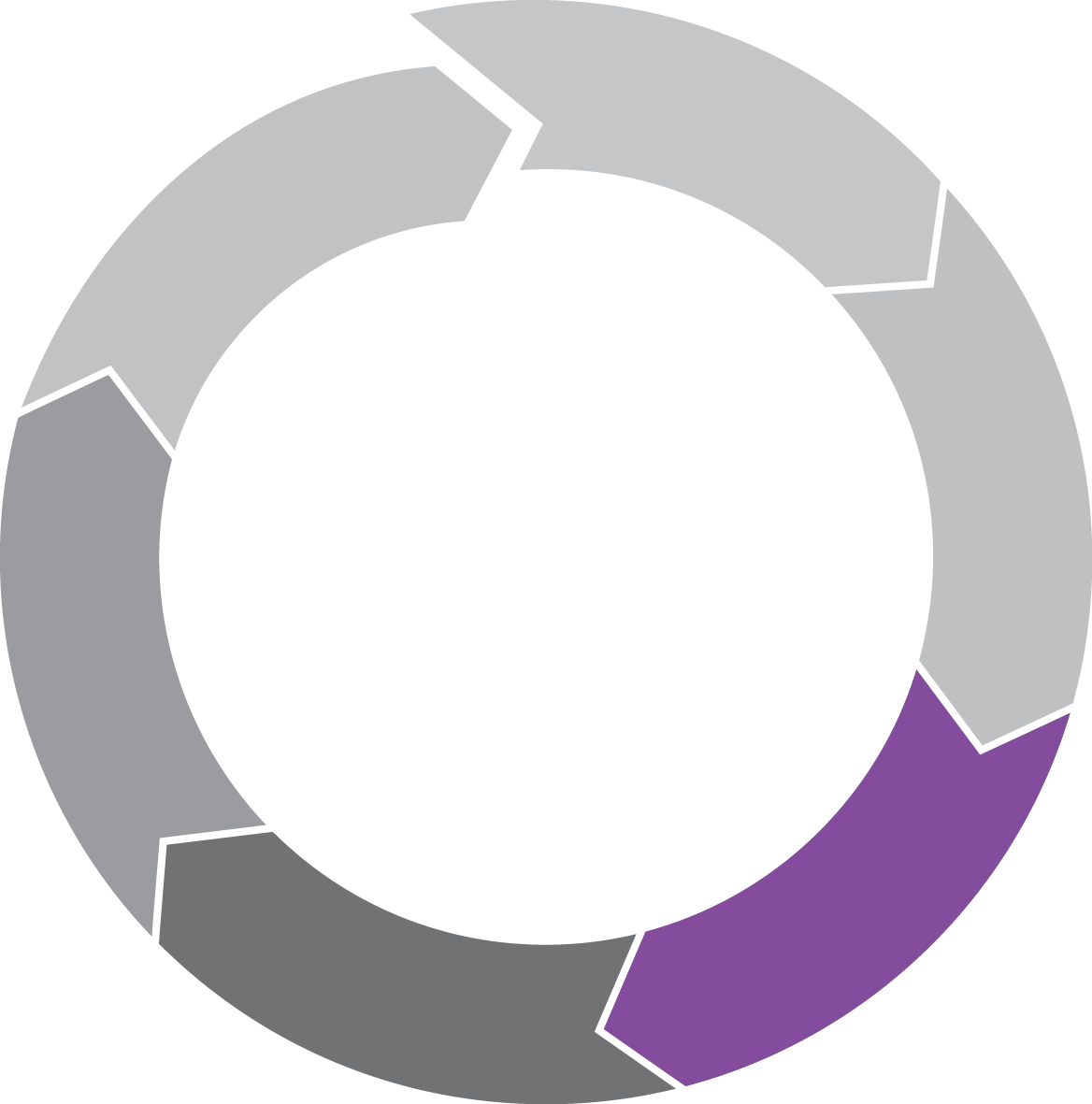 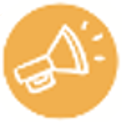 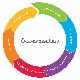 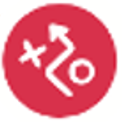 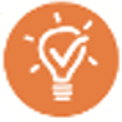 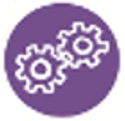 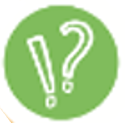 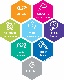 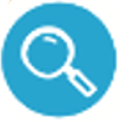 Erasmus University Rotterdam
Activiteit 3.2
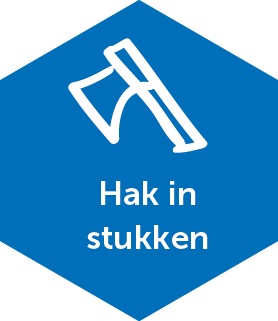 Tip: oefen de vaardigheid:
Maak een stapsgewijze beschrijving van je onderzoek
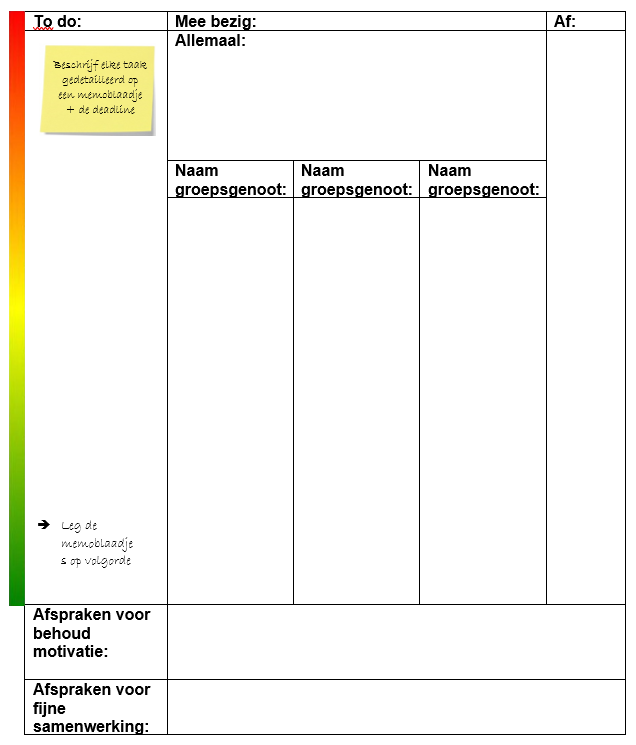 Doel van de activiteit: Je maakt een stapsgewijze beschrijving van de uitvoering van je onderzoek en je maakt een tijdsplanning. 

Nodig: 
Papier, memoblaadjes, pen of digitaal

Volg de stappen: 
Stap 1: Schrijf op elk memoblaadje wat voor taak je moet uitvoeren. 
Stap 2: Leg de memoblaadjes in volgorde. Welke taak heeft prioriteit?
Stap 3: Schrijf op elk memoblaadjes wanneer de taak gedaan moet zijn (deadline). 
Stap 4: Noteer afspraken met je groepsgenoten voor 1) behoud van motivatie en 2) fijne samenwerking.
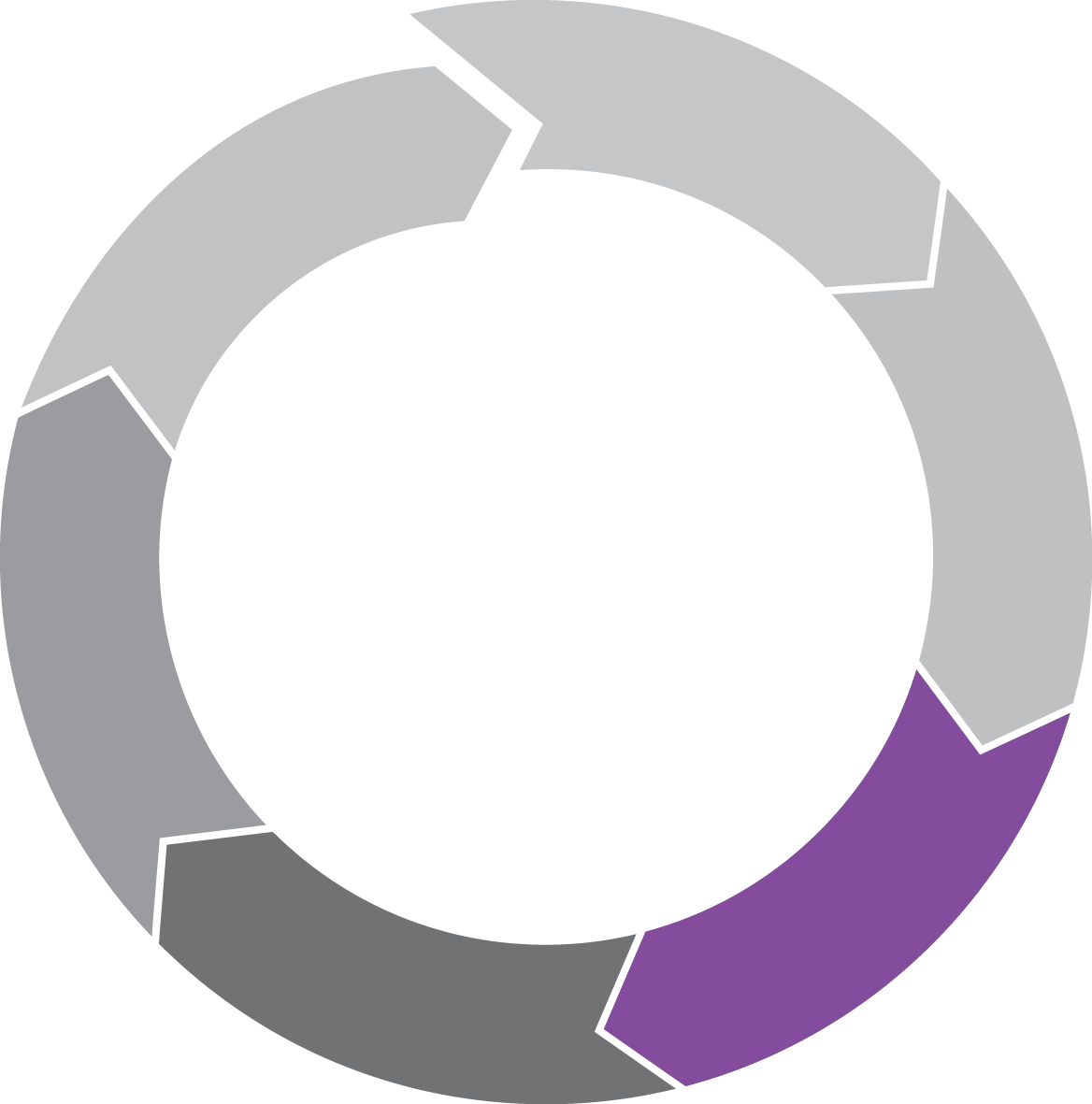 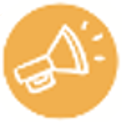 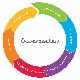 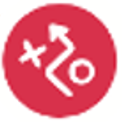 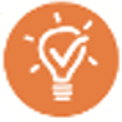 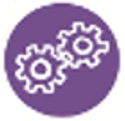 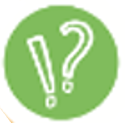 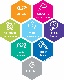 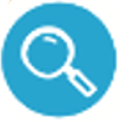 Erasmus University Rotterdam
Activiteit 3.3
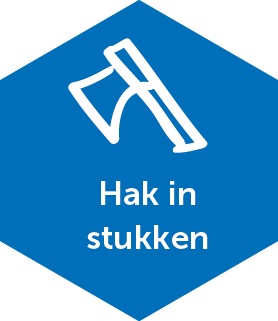 Tip: oefen de vaardigheid:
Maak een onderzoeksplan
Doel van de activiteit: Je maakt een onderzoeksplan waarin je omschrijft wat voor soort onderzoek je gaat doen en hoe je dit gaat aanpakken.

Nodig: 
Papier, pen of digitaal

Volg de stappen: 
Geef antwoord op de onderstaande vragen
Wat is je onderzoeksvraag?
Waarover en hoe heb je je verwonderd?
Wat ben je te weten gekomen tijdens het verkennen en hoe heeft dit tot de vraag geleid?
Wat is het nut van dit onderzoek? (waarom ga je dit onderzoek doen?)
Welke gegevens moet je vastleggen of verzamelen?
Welke materialen heb je nodig voor de uitvoering en voor de metingen? Waarom?
Voeg de onderzoeksinstrumenten toe die je in Activiteit 3.1 hebt verzameld of gemaakt. 
Welke (groepen van) mensen of dingen ga je meten? Als je proefpersonen gebruikt, omschrijf dan ook hoeveel je er nodig hebt en aan welke kenmerken ze moeten voldoen. 
Hoe ga je je uitkomsten noteren?
Omschrijf stapsgewijs hoe de uitvoering van je onderzoek eruitziet (schrijf een protocol). Welke stappen moeten jullie zetten voor het voorbereiden en uitvoeren van je onderzoek? Gebruik hiervoor Activiteit 3.2.
Maak een taakverdeling en planning. Gebruik hiervoor Activiteit 3.2.
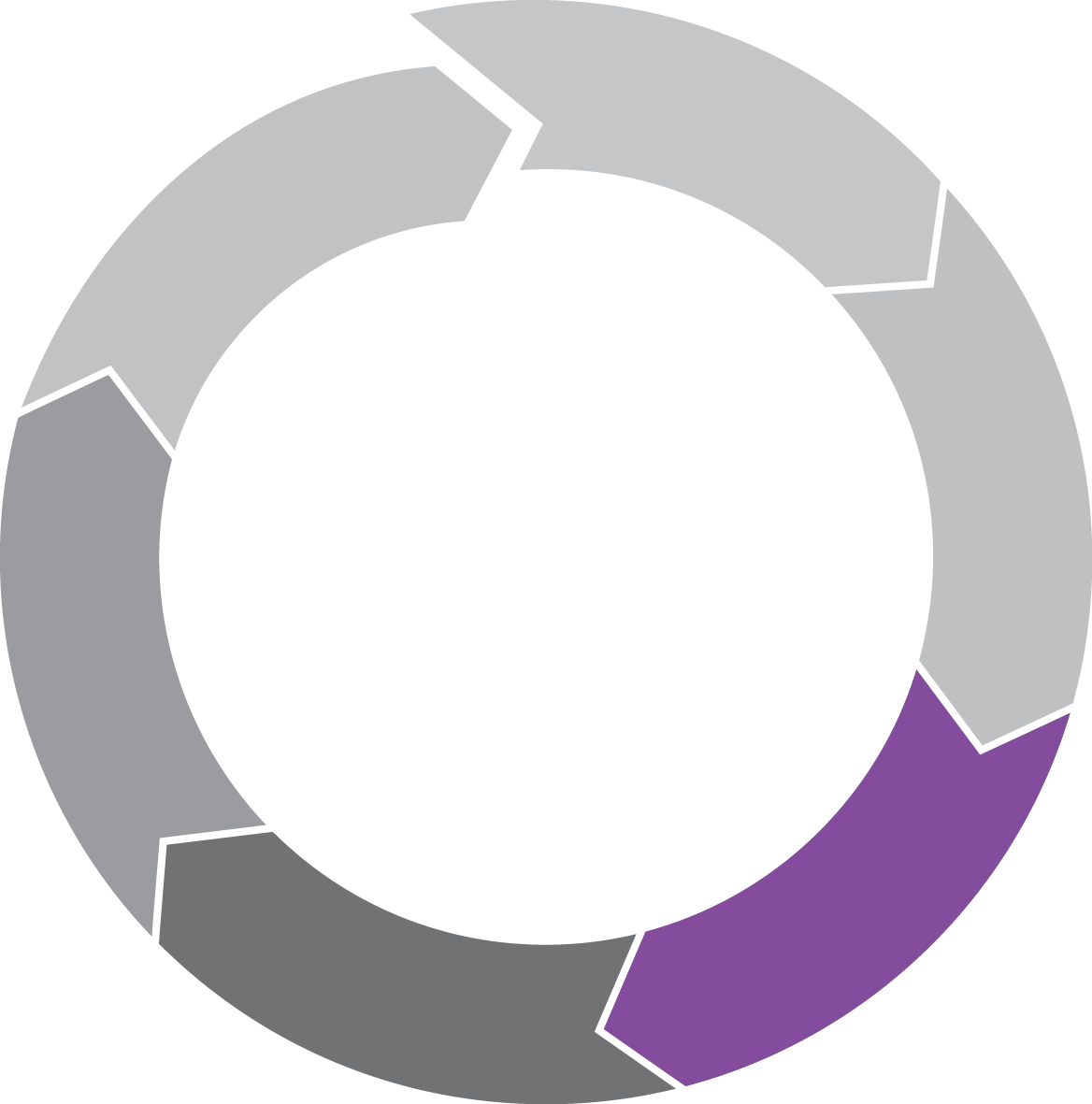 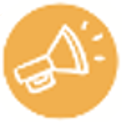 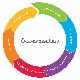 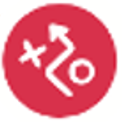 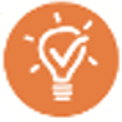 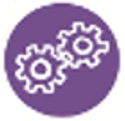 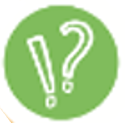 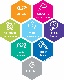 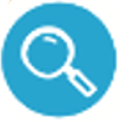 Erasmus University Rotterdam
Informatie 3.3
Bedenk hoe je de data gaat ordenen
Afhankelijk van het soort onderzoek dat jij uitvoert orden je data op een andere manier. Het is handig om vast na te denken over hoe jij dat aanpakt voordat je begint met het uitvoeren van je onderzoek. Dit helpt je om de juiste methode te kiezen om de data te verzamelen.
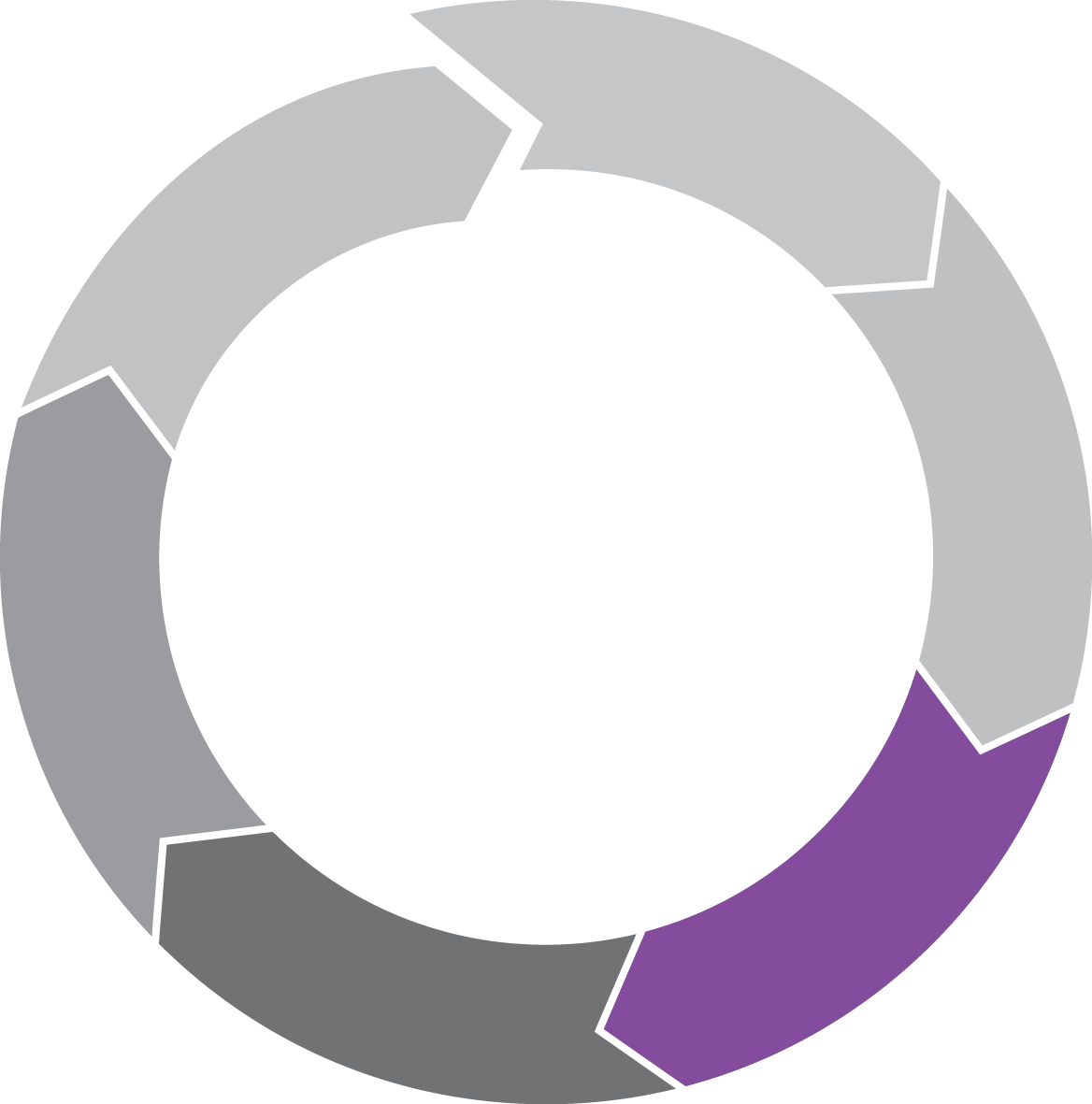 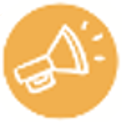 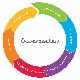 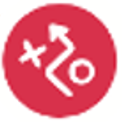 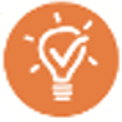 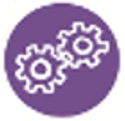 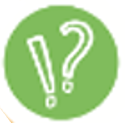 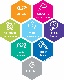 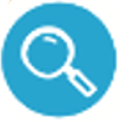 Erasmus University Rotterdam
Activiteit 3.4
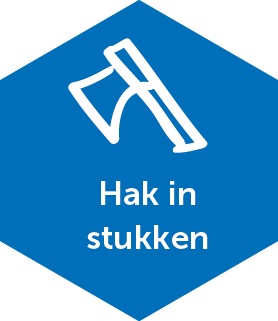 Tip: oefen de vaardigheid:
Schrijf de methode
Doel van de activiteit: Om de uitkomsten van je onderzoek te delen ga je een verslag, onderzoeksposter of presentatie verzorgen. Je omschrijft hierin ook de methode van je onderzoek, hiervoor gebruik je de input van je onderzoeksplan. Het doel van je methode is dat de lezer snapt hoe jij dit onderzoek hebt aangepakt.

Nodig: 
Computer
Volg de stappen: 
Schrijf vast in grote lijnen uit wat je wilt gebruiken in je verslag, poster* of presentatie. Nadat je alle stappen in je onderzoek hebt doorlopen kun je dit verder aanscherpen of aanvullen.
Benoem tenminste de onderdelen uit de tabel hiernaast.

* Jouw school bepaalt of je een artikel schrijft, presentatie geeft of poster maakt. Een combinatie kan natuurlijk ook.
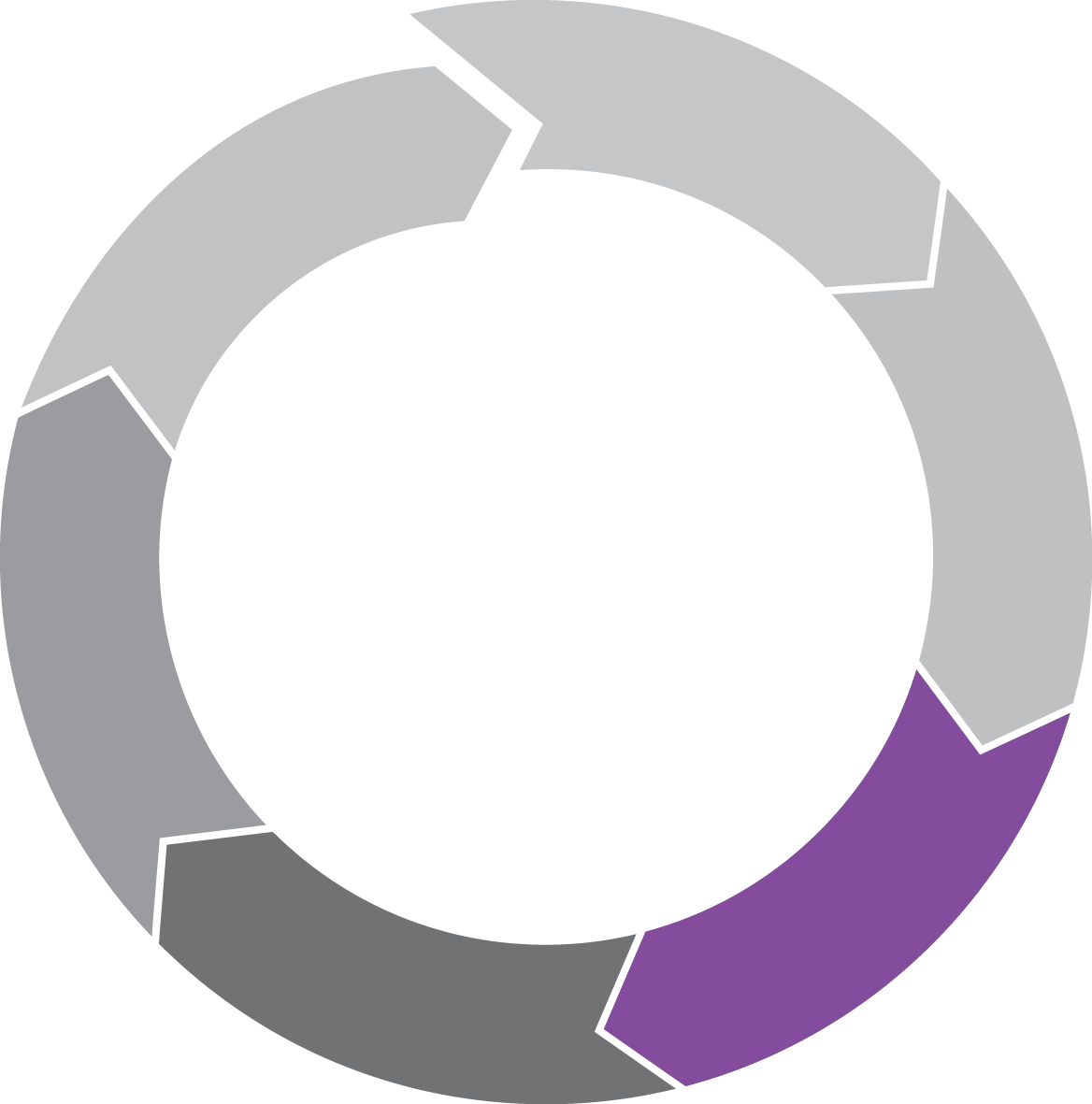 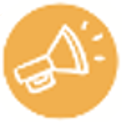 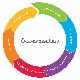 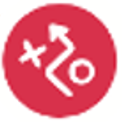 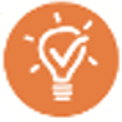 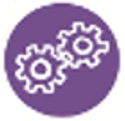 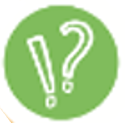 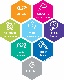 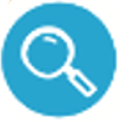 Erasmus University Rotterdam
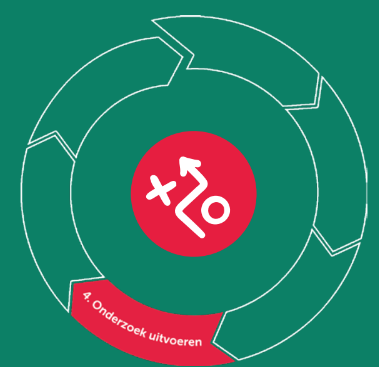 Onderzoek uitvoeren
Verzamel je data
Erasmus University Rotterdam
Stappenplan
Stappenplan onderzoek uitvoeren
Wat ga je doen? 
In deze stap ga je het onderzoek uitvoeren zoals je in je plan hebt voorgenomen. Je gaat gegevens verzamelen. Je noteert de gegevens en analyseert ze. 
 
Stappenplan onderzoek opzetten*: 
Stap 16 | Voer het onderzoek uit: (Informatie 4.1 en Activiteit 4.1) 
Stap 17 | Maak de data overzichtelijk: verwerk de data in grafieken of tabellen (Informatie 4.2)
Stap 18 | Schrijf de resultatensectie van je onderzoeksartikel  (Activiteit 4.2)
* Deze stappen vind je ook terug op het complete stappenplan onderzoek doen. 

Om af te vinken:
Ik heb mijn onderzoek uitgevoerd zoals ik in mijn plan heb beschreven.
Ik heb de methode- en resultatensectie geschreven.
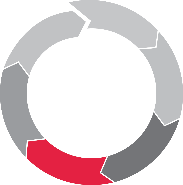 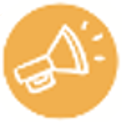 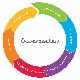 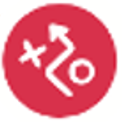 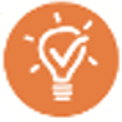 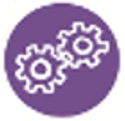 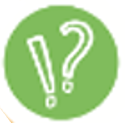 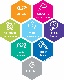 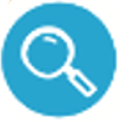 Erasmus University Rotterdam
Vaardigheid
Neem waar
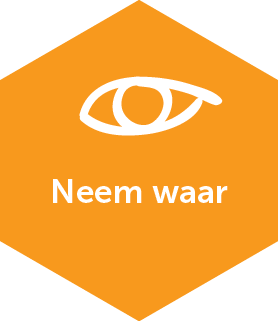 Oefen in deze fase met de vaardigheid “neem waar”. 
Neem gedurende het hele onderzoeksproces onbevangen waar. Leg de gevonden gegevens objectief en nauwkeurig vast. 

Gebruik je zintuigen: Gebruik alle zintuigen (horen, zien, ruiken, proeven, voelen) bij het waarnemen en maak waar nodig gebruik van meetinstrumenten. 
Sta open: Sta open voor onverwachte dingen. Neem de tijd om grondig en onbevooroordeeld waar te nemen. 
Leg vast: Leg je waarnemingen objectief, nauwkeurig en gestructureerd vast. Blijf in de beschrijving zo dicht mogelijk bij de objectieve waarneming, zodat iemand anders je waarnemingen ook kan gebruiken.
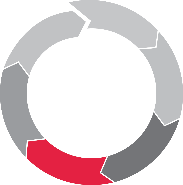 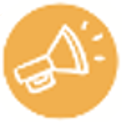 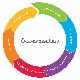 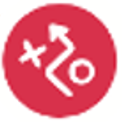 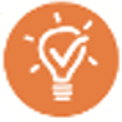 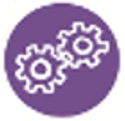 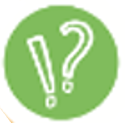 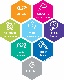 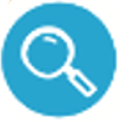 Erasmus University Rotterdam
3-11-2023
47
Informatie 4.1
Voer het onderzoek uit
Als je je onderzoek uitvoert verzamel je de volgende gegevens

Stap A | Bereid je onderzoek voor
Bereid je onderzoek voor, vraag de benodigde mensen, regel de benodigde middelen, ruimte, tijd etc.
Stap B | Voer het onderzoek uit
Voer het onderzoek uit volgens je gemaakte onderzoeksplan, neem daarbij heel goed waar wat er gebeurt.
Leg je gegevens vast. Rapporteer alle gegevens die je na elke meting verzameld. Zorg dat dit overzichtelijk gebeurt. 
Stel jezelf de volgende vragen als check:
Heb je alles gemeten en vastgelegd wat nodig is om je vraag te beantwoorden?
Is alles volgens plan verlopen? Zijn er knelpunten op te lossen? Wil je een meting herhalen?
Stap C | Analyseer je gegevens
Bekijk en bespreek je verzamelde gegevens door de volgende vragen te beantwoorden:
Welke algemene informatie kan ik afleiden uit de gegevens (zoals leeftijdsverdeling, totaal aantal proefpersonen)?
Welk antwoord op mijn onderzoeksvraag (en deelvragen) kan ik uit deze gegevens afleiden? 
Welke gegevens wijken af of vallen op?
Stap D | Weergave van je gegevens
Maak alle verzamelde gegevens duidelijk zichtbaar in een tabel, grafiek of ander middel.
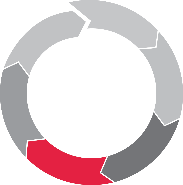 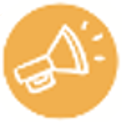 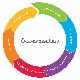 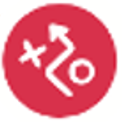 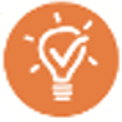 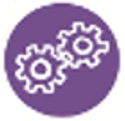 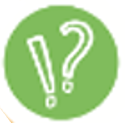 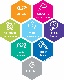 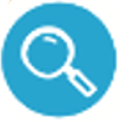 Erasmus University Rotterdam
Activiteit 4.1
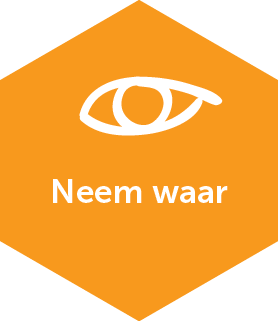 Tip: oefen de vaardigheid:
Voer het onderzoek uit
Doel van de activiteit: Je verzamelt de data om antwoord te vinden om je onderzoeksvraag

Nodig: 
Papier, pen of digitaal, onderzoeksinstrumenten uit fase 3.

Volg de stappen: 
Stap 1: Voer je onderzoek uit volgens het plan dat je hebt opgesteld in (Activiteit 3.2 en Activiteit 3.3)
Stap 2: Leg de stappen van je onderzoek gedetailleerd vast zodat je later kan uitleggen hoe je dit onderzoek hebt aangepakt.
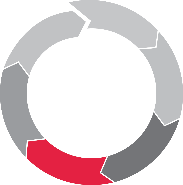 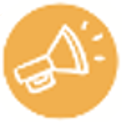 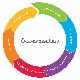 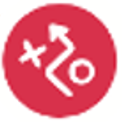 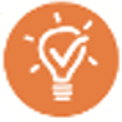 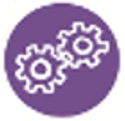 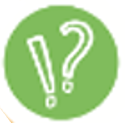 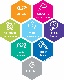 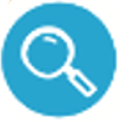 Erasmus University Rotterdam
Informatie 4.2
Bedenk hoe je je data gaat ordenen (1)
Afhankelijk van het soort onderzoek dat jij uitvoert orden je data op een andere manier.
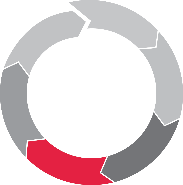 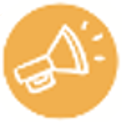 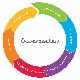 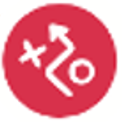 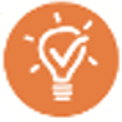 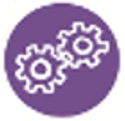 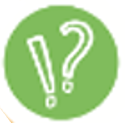 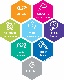 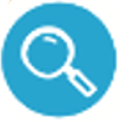 Erasmus University Rotterdam
Informatie 4.2
Bedenk hoe je je data gaat ordenen (2)
Afhankelijk van het soort onderzoek dat jij uitvoert orden je data op een andere manier.
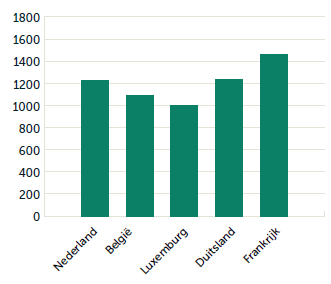 Staafdiagram | Een staafdiagram is een diagram waarin staven te zien zijn. Vaak gebruik je een staafdiagram om aan te geven hoe vaak iets voorkomt. In het voorbeeld hiernaast zie je dat de onderzoeker wilde laten zien hoeveel ongelukken er in de verschillende landen gebeurd zijn vorig jaar.
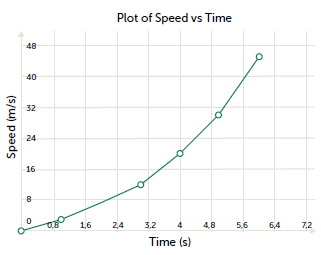 Lijndiagram | Een lijndiagram is een diagram waarin een duidelijke lijn te zien is. Vaak gebruik je een lijndiagram om aan te geven hoe iets door de tijd heen verandert. In het voorbeeld hiernaast zie je dat de onderzoeker wilde laten zien hoe hard de auto rijdt door de tijd heen.
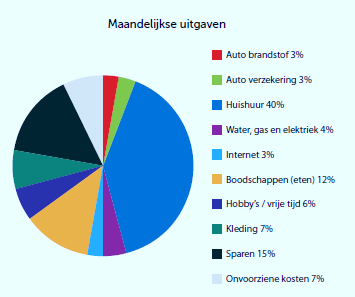 Cirkeldiagram | Een cirkeldiagram is een diagram in de vorm van een cirkel. Vaak gebruik je deze cirkeldiagram om percentages te laten zien. In het voorbeeld hiernaast zie je dat de onderzoeker wilde laten zien hoeveel procent van het inkomen van een persoon besteed wordt aan bepaalde uitgaven per maand.
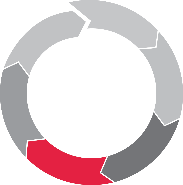 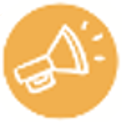 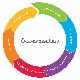 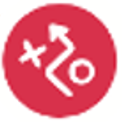 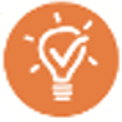 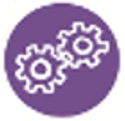 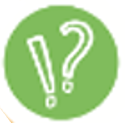 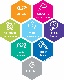 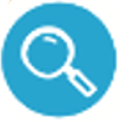 Erasmus University Rotterdam
Informatie 4.2
Bedenk hoe je je data gaat ordenen (3)
Afhankelijk van het soort onderzoek dat jij uitvoert orden je data op een andere manier.
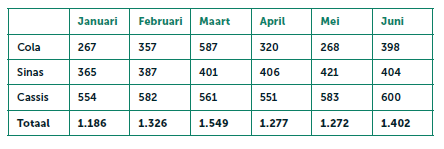 Tabel | Een tabel kan je gebruiken om de resultaten van je onderzoek te ordenen in lijsten. Je gebruikt een  tabel wanneer je alle resultaten in detail willen laten zien en/of je meerdere gegevens wilt weergeven.  In het voorbeeld hiernaast zie je dat de onderzoeker wil  laten zien hoeveel blikjes drinken er is verkocht in de maanden januari tot en met juni. Alle gedetailleerde gegevens kan je terugvinden in de tabel.
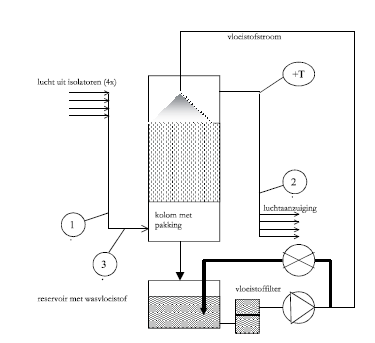 Tekening | Een tekening is een schematische weergave van je onderzoek. Vaak gebruik je een tekening om te laten zien hoe je een onderzoek zoals een experiment hebt opgebouwd. In het voorbeeld hiernaast zie je dat de onderzoeker wil laten zien hoe de opstelling is geweest in het onderzoek naar het voorkomen van verspreiding van ziektekiemen.
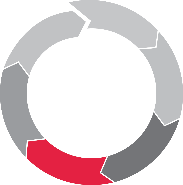 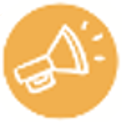 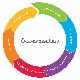 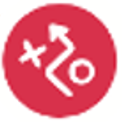 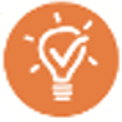 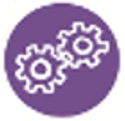 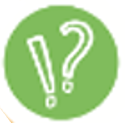 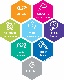 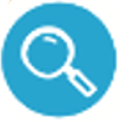 Erasmus University Rotterdam
Informatie 4.2
Bedenk hoe je je data gaat ordenen (4)
Afhankelijk van het soort onderzoek dat jij uitvoert orden je data op een andere manier.
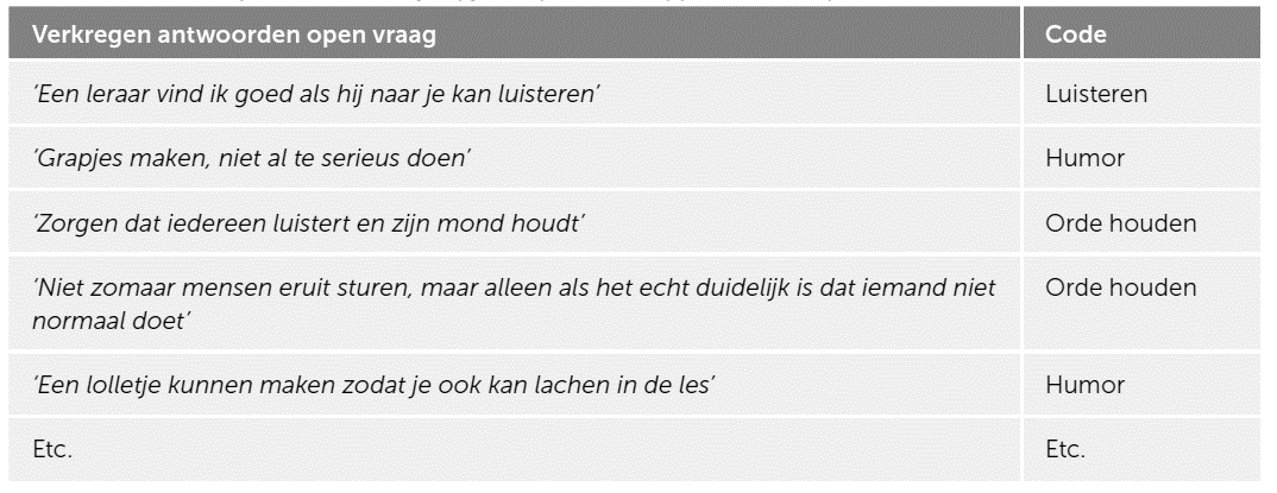 Coderen | Schrijf eerst de antwoorden van je interview of open enquête uit. Vervolgens kun je verschillende citaten/informatie in je document labelen, oftewel: coderen. Hiermee schep je orde in de grote hoeveelheid informatie die je hebt verzameld en ontdek je makkelijk(er) verschillen, overeenkomsten of patronen
Bronnen schema of logboek | Als je literatuuronderzoek doet is het handig om bij te houden welke informatie en gegevens afkomstig zijn uit welke bronnen. Maak een tabel en benoem:
Titel van de bron
Korte samenvatting van de bron
Belangrijke begrippen die je hebt gevonden in een bron
Belangrijke gegevens die je nodig hebt voor je onderzoek
De referentie van de bron.
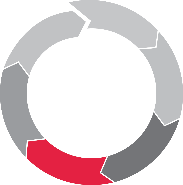 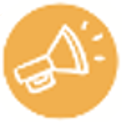 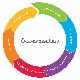 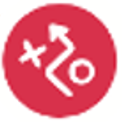 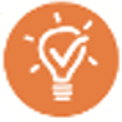 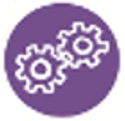 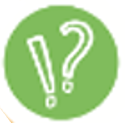 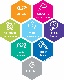 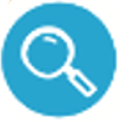 Erasmus University Rotterdam
Activiteit 4.2
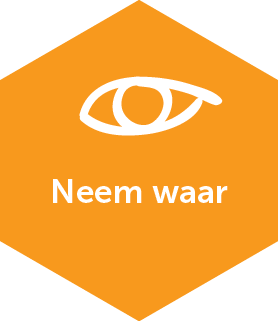 Tip: oefen de vaardigheid:
Schrijf de resultaten
Doel van de activiteit: Om de uitkomsten van je onderzoek te delen ga je een verslag, onderzoeksposter of presentatie* verzorgen. Je schrijft de resultaten op van je onderzoek. 

Nodig: 
Computer
Volg de stappen: 
Schrijf vast in grote lijnen uit welke informatie je wilt gebruiken in je verslag, poster of presentatie*. Nadat je alle stappen in je onderzoek hebt doorlopen kun je dit verder aanscherpen of aanvullen.
Benoem tenminste de onderdelen uit de tabel hiernaast.

* Jouw school bepaalt of je een artikel schrijft, presentatie geeft of poster maakt. Een combinatie kan natuurlijk ook.
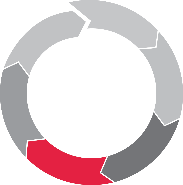 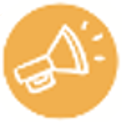 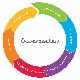 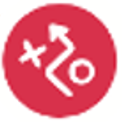 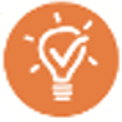 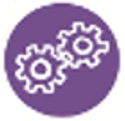 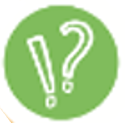 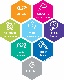 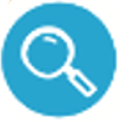 Erasmus University Rotterdam
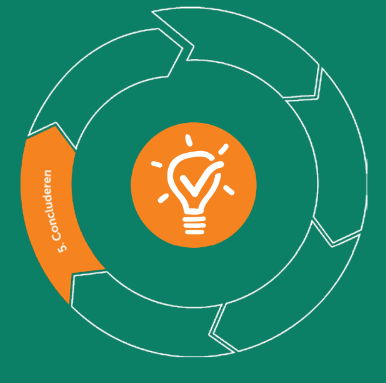 Concluderen
Beantwoord je onderzoeksvraag
Erasmus University Rotterdam
55
Stappenplan
Stappenplan concluderen
Wat ga je doen? 
In deze stap maak je de resultaten overzichtelijk en geef je antwoord op de onderzoeksvraag. Daarnaast geef je een oordeel over de kwaliteit van je onderzoek en bepaal je de impact van je onderzoek. 
 
Stappenplan onderzoek opzetten*: 
Stap 19 | Geef antwoord op de onderzoeksvraag en deelvragen (Informatie 5.1 + Activiteit 5.1)
Stap 20 | Geef een mogelijke verklaring voor je conclusie (Informatie 5.2 + Activiteit 5.1)
Stap 21 | Omschrijf de tekortkomingen van je onderzoek en geef advies voor vervolgonderzoek (Informatie 5.3 + Activiteit 5.1)
Stap 22 | Bepaal de impact van je onderzoek: Wie kan je wat adviseren op basis van jouw onderzoek? (Informatie 5.4 Activiteit 5.1)
Stap 23 | Schrijf de conclusie en discussie van je onderzoek (Activiteit 5.1)
* Deze stappen vind je ook terug op het complete stappenplan onderzoek doen. 
Om af te vinken:
Ik heb op basis van mijn onderzoek een conclusie getrokken en ik heb daarbij ook meteen de conclusie in twijfel getrokken. 
Ik heb de conclusie en discussie van mijn onderzoeksartikel geschreven.
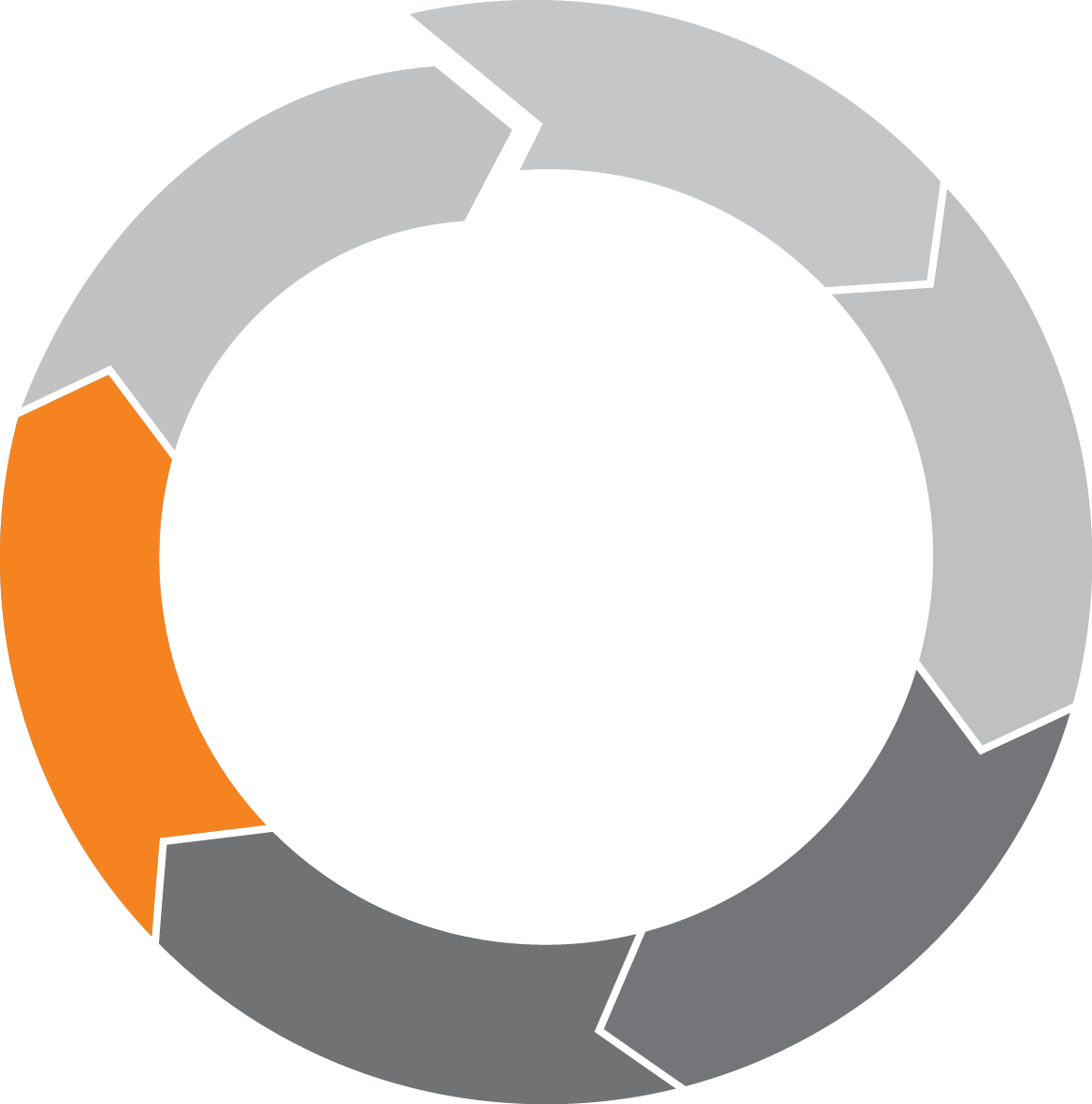 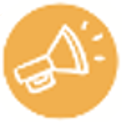 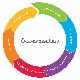 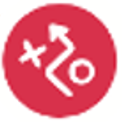 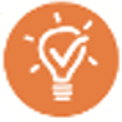 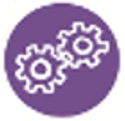 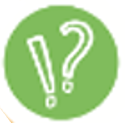 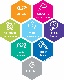 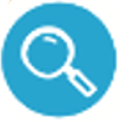 Erasmus University Rotterdam
Vaardigheid
Ontdek de samenhang
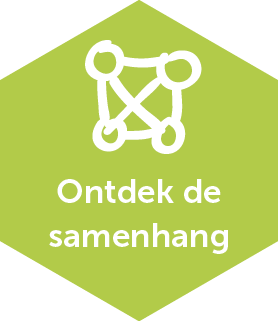 Oefen in deze fase met de vaardigheid “ontdek de samenhang”. 
Bekijk hoe de gegevens samenhangen en geef dit weer in modellen. Ga op zoek naar passende verklaringen. 

Zoek verbanden: Zoek verbanden tussen de gegevens. Ontdek hoe zaken invloed op elkaar uitoefenen. Gebruik modellen (bijvoorbeeld schema’s, grafieken en tabellen) om de samenhang weer te geven.
Deel in: Maak categorieën op basis van kenmerken.
Verklaar: Verklaar zorgvuldig de verbanden en de samenhang. Gebruik passende redeneringen, zoals oorzaak-gevolg, doel-middel, kringlopen en systemen.
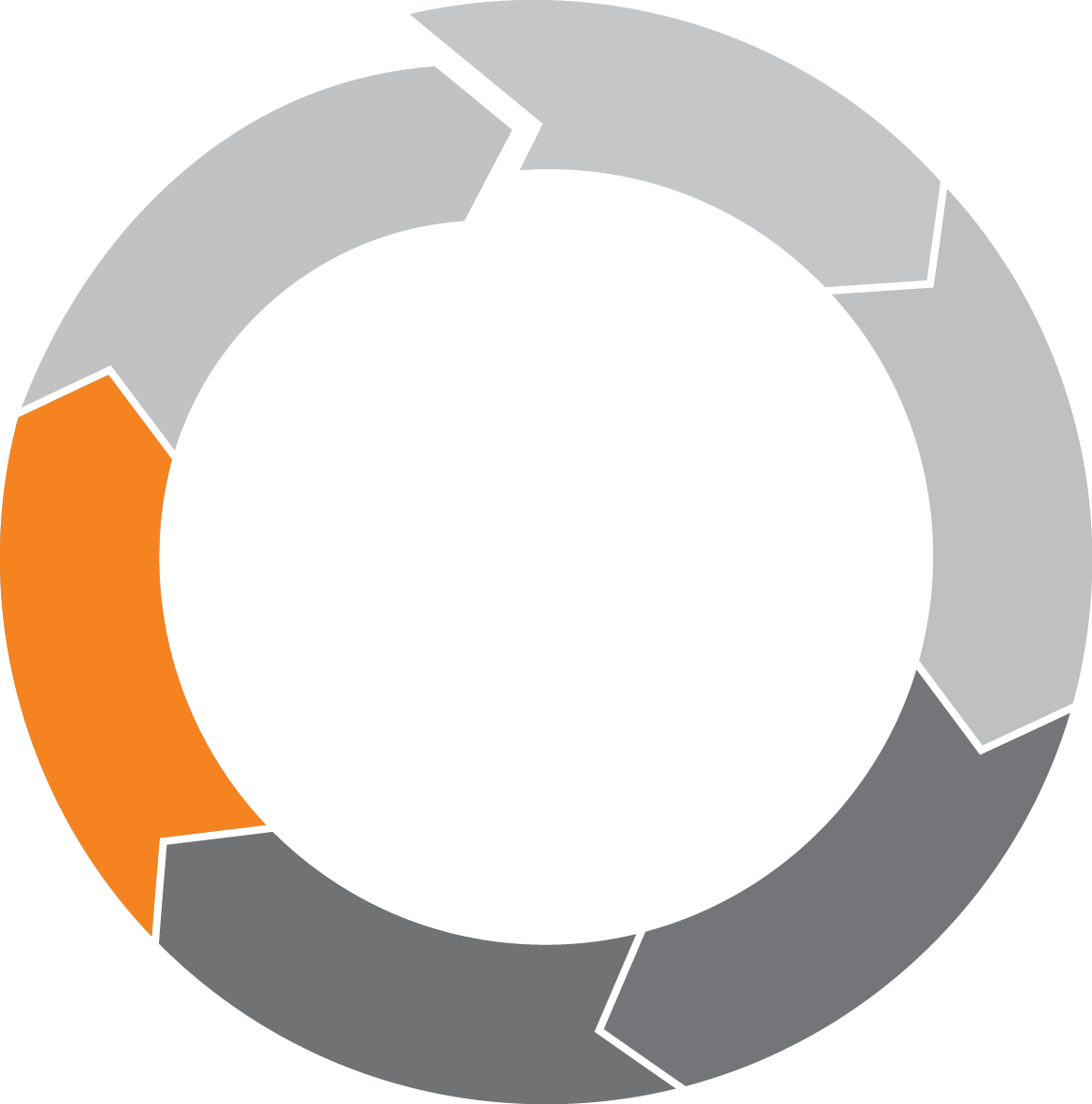 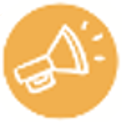 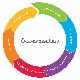 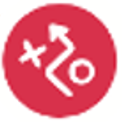 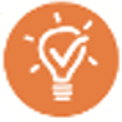 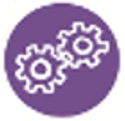 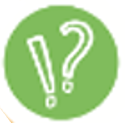 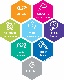 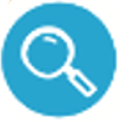 Erasmus University Rotterdam
3-11-2023
57
Informatie 5.1
Geef antwoord op de onderzoeksvraag en deelvragen
Om antwoord te geven op je onderzoeksvraag doorloop je het onderstaande stappenplan.
Check: Heb je de resultaten overzichtelijk gemaakt? Zorg dat je zelf een goed beeld hebt van de resultaten van je onderzoek, want dan ben je beter in staat om een juiste conclusie te trekken.
Lees je onderzoeksvraag en deelvragen nog eens goed. Dit is belangrijk omdat je alleen een antwoord geeft op de vragen. Andere kennis die je door je onderzoek te weten bent gekomen, benoem je dus niet in je conclusie. 
Geef een antwoord op de deelvragen en op de onderzoeksvraag.  Benoem elke deelvraag en geef heel precies antwoord. Benoem ten slotte de onderzoeksvraag en geef een samenvattend antwoord.
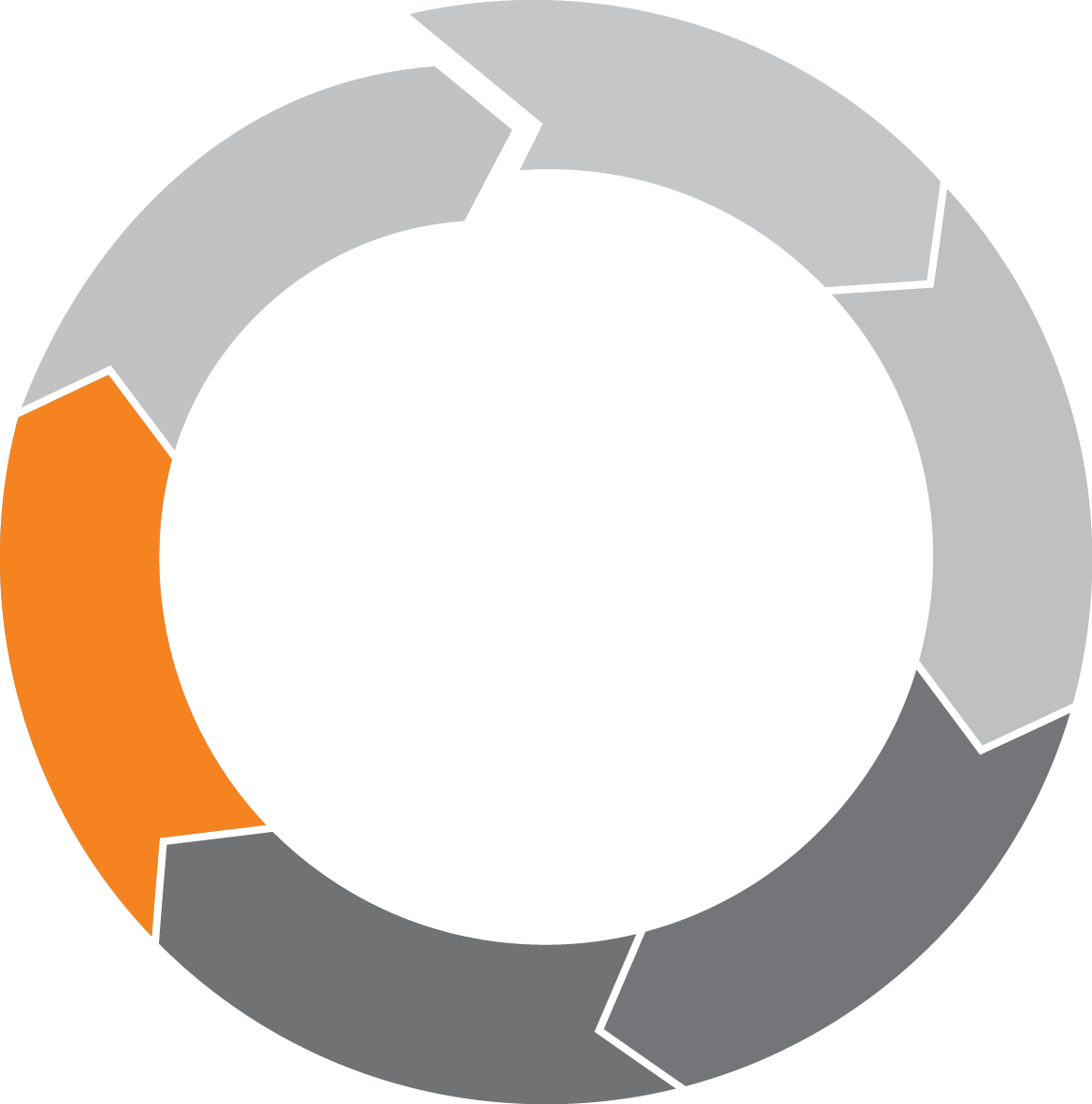 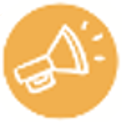 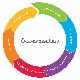 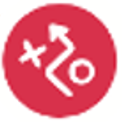 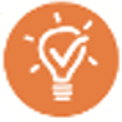 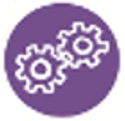 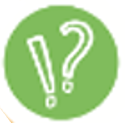 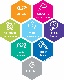 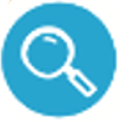 Erasmus University Rotterdam
Informatie 5.2
Geef een mogelijke verklaring voor je conclusie
Bedenk mogelijke verklaringen van de resultaten.

Mogelijke verklaring van de conclusie 
Leg uit waarom het logisch is dat jij deze resultaten uit je onderzoek hebt gekregen. Onderbouw dit met literatuur.
Mogelijke verklaring voor niet gevonden resultaten
Leg uit waarom het logisch is dat je bepaalde resultaten niet uit je onderzoek hebt gekregen, terwijl je die wel had verwacht. Onderbouw dit met literatuur of met eigenschappen van je onderzoek, zoals een andere doelgroep, andere onderzoeksomgeving, andere instrumenten etc.
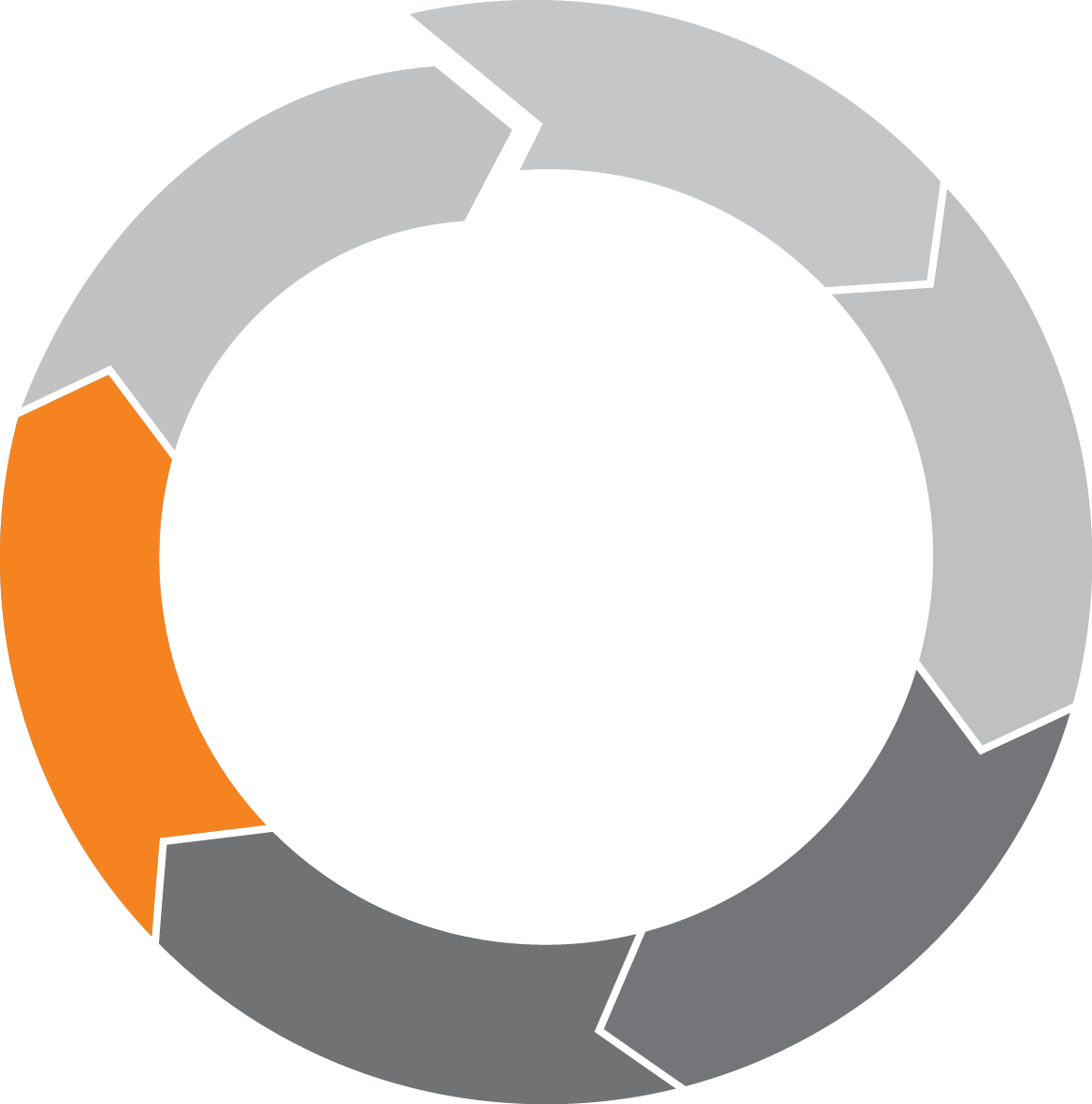 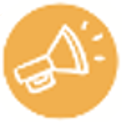 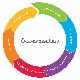 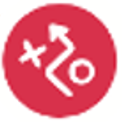 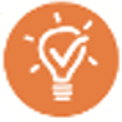 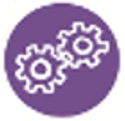 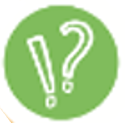 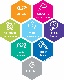 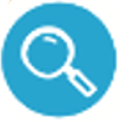 Erasmus University Rotterdam
Informatie 5.3
Omschrijf de tekortkomingen van je onderzoek
In je conclusie noteer je ook tekortkomingen van je onderzoek. Dat voelt gek, omdat je eigenlijk je eigen onderzoek weer onderuithaalt! Toch is het nodig dat je kritisch bent naar je eigen onderzoek, omdat je in de meeste gevallen je conclusie niet zo stellig kan noteren. Ook al heb je systematisch onderzoek gedaan, er zijn altijd wel argumenten te vinden waarom het onderzoek niet goed is uitgevoerd. Voor de lezer van jouw onderzoek is dit nuttige informatie. De lezer kan dan zelf een afweging maken in hoeverre de resultaten van jouw onderzoek bruikbaar zijn. 

Volg de stappen: 
Lees je onderzoeksplan nog een keer. In hoeverre heb je dit plan echt uitgevoerd? Waarin ben je niet geslaagd om het uit te voeren?
Heb je voldoende proefpersonen gebruikt?
Heb je de juiste onderzoeksinstrumenten gebruikt?
Noteer advies voor vervolg van je onderzoek. Buig de tekortkomingen om naar een advies voor vervolgonderzoek. Als een tekortkoming van je onderzoek is dat de tijd niet bij elk hardloopexperiment op dezelfde manier is gemeten, dan is je advies voor vervolgonderzoek om een specifiek instrument te gebruiken op een specifieke manier.
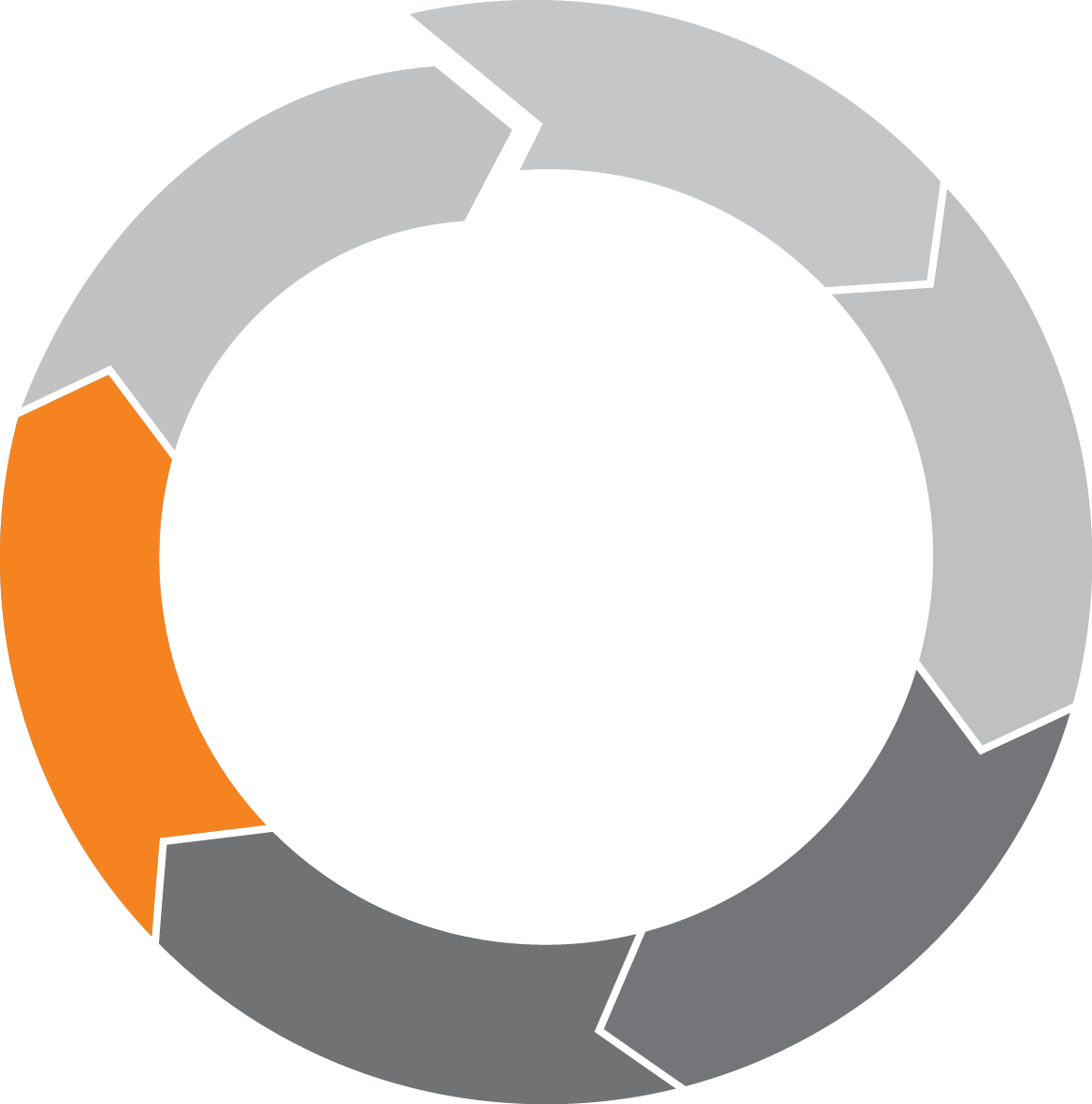 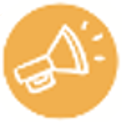 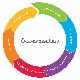 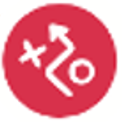 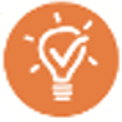 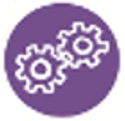 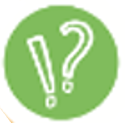 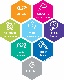 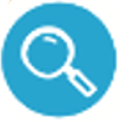 Erasmus University Rotterdam
Informatie 5.4
Bepaal de impact van je onderzoek
Denk na over de impact van je onderzoek: wie kan je wat adviseren? Op deze manier worden de resultaten van je onderzoek van echte waarde. 

Stappenplan: 
Blik terug naar je onderzoeksplan waar je de relevantie van je onderzoek hebt beschreven. In stap 8 heb je bij het opstellen van de onderzoeksvraag al nagedacht over de maatschappelijk, wetenschappelijk of praktische relevantie.
Denk na over wie je specifiek kan adviseren op basis van je onderzoek. Zijn dat andere onderzoekers, mensen met een bepaald beroep of mensen met een specifieke eigenschap?
Denk na over wat je specifiek kan adviseren aan de doelgroep. Wees zo specifiek mogelijk in je beschrijving.
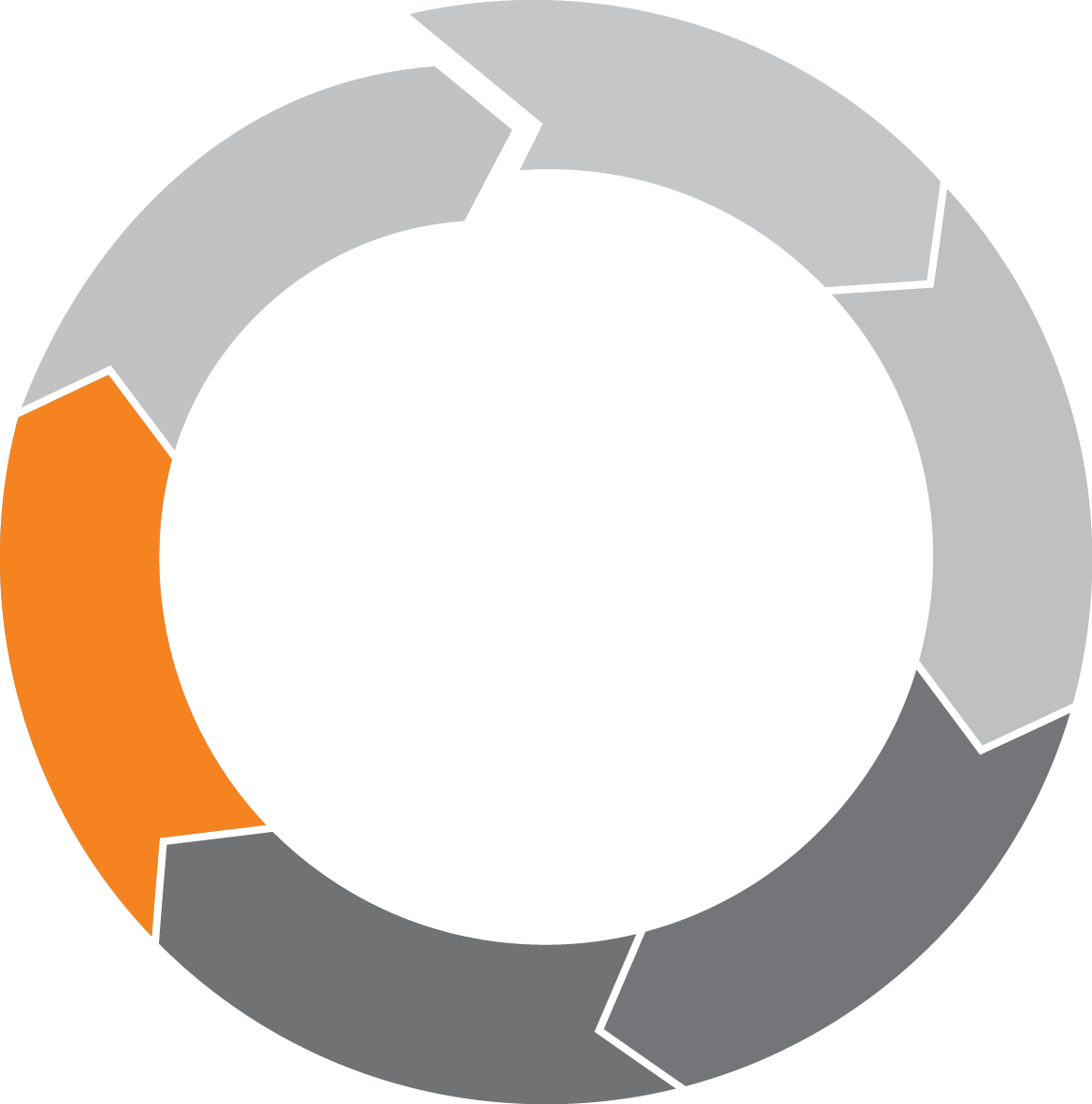 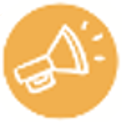 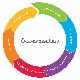 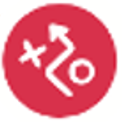 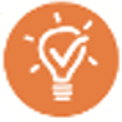 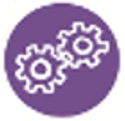 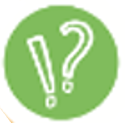 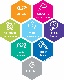 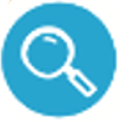 Erasmus University Rotterdam
Activiteit 5.1
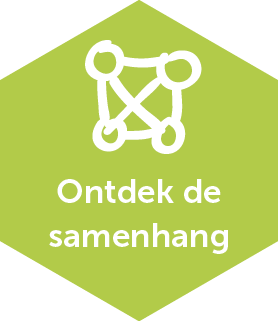 Tip: oefen de vaardigheid:
Schrijf de conclusie
Doel van de activiteit: Om de uitkomsten van je onderzoek te delen ga je een verslag, onderzoeksposter of presentatie verzorgen. Je schrijft de conclusie op van je onderzoek. Gebruik hiervoor de informatie die je zojuist hebt gelezen over de conclusie. 

Nodig: 
Computer
Volg de stappen: 
Schrijf vast in grote lijnen uit wat je wilt gebruiken in je verslag, poster of presentatie*. Nadat je alle stappen in je onderzoek hebt doorlopen kun je dit verder aanscherpen of aanvullen.
Benoem tenminste de onderdelen uit de tabel hiernaast.

* Jouw school bepaalt of je een artikel schrijft, presentatie geeft of poster maakt. Een combinatie kan natuurlijk ook.
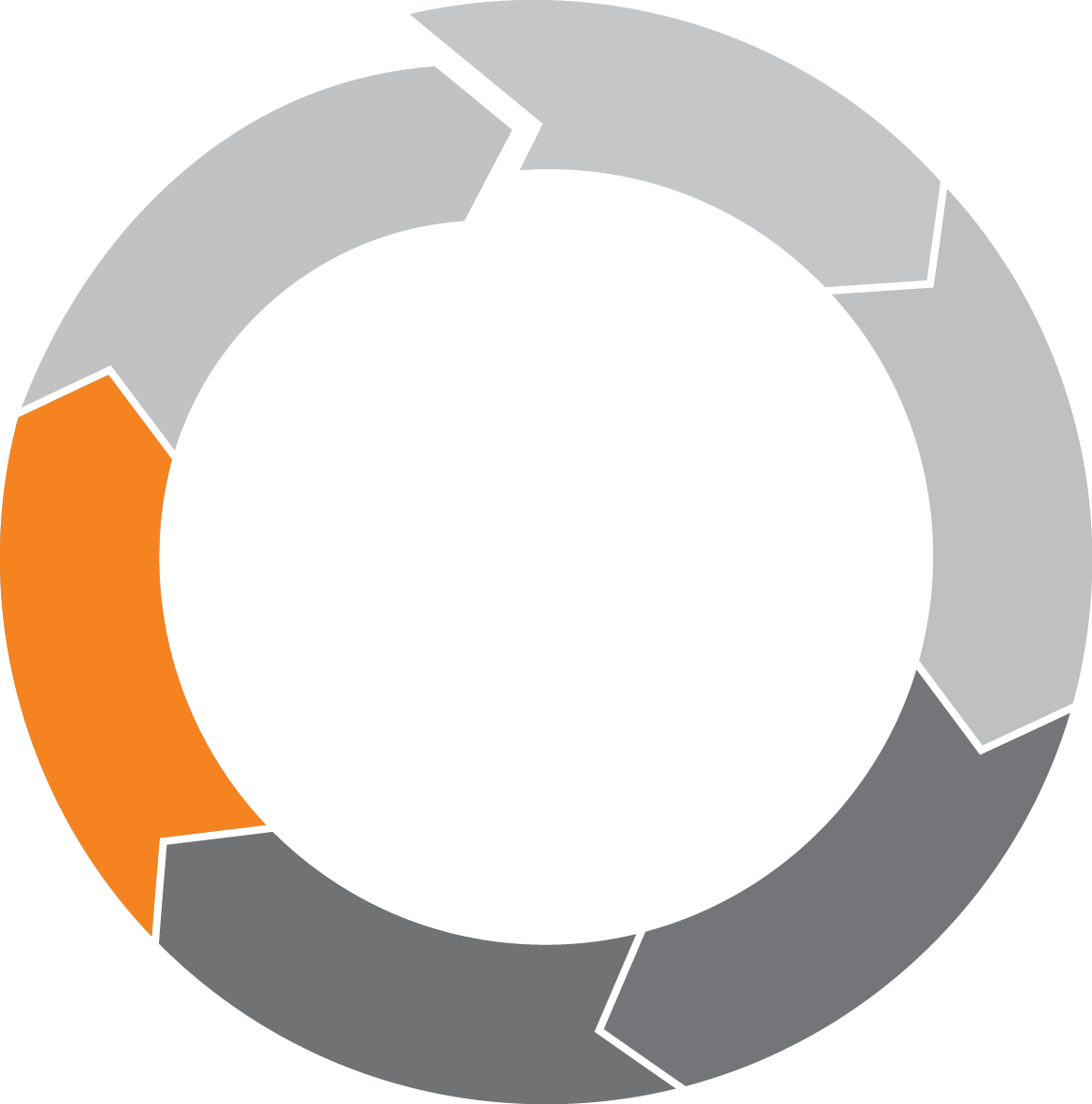 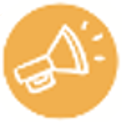 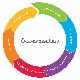 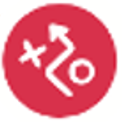 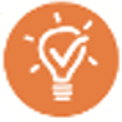 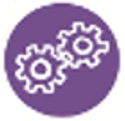 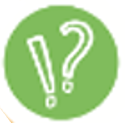 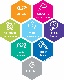 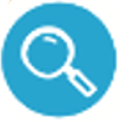 Erasmus University Rotterdam
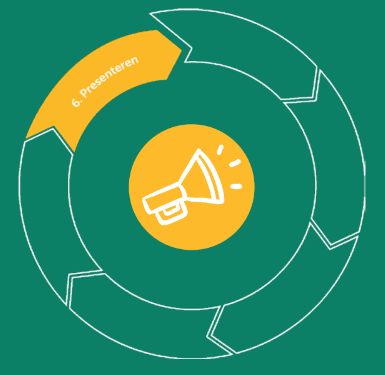 Schrijven en Presenteren
Schrijf je verslag en verzorg een presentatie
Erasmus University Rotterdam
63
Stappenplan
Stappenplan schrijven en presenteren
Wat ga je doen? 
In deze stap deel je resultaten en antwoorden met anderen, zodat zij ervan kunnen leren en/of (op)nieuw onderzoek kunnen doen. Je bedenkt voor wie je gaat presenteren en hoe je de boodschap zo goed mogelijk over kunt brengen. 

Stappenplan onderzoek opzetten*: 
Stap 24 | Schrijf het onderzoeksartikel** af. Gebruik hiervoor de informatie over:
De opbouw van het artikel (Informatie 6.1)
Schrijftips (Informatie 6.2)
Refereren (Informatie 6.3)
Maak (Activiteit 6.1)
Stap 25 |  Bereid de presentatie* of poster* voor.
Maak de presentatie (Informatie 6.4, Activiteit 6.2) OF
Maak de onderzoeksposter. (Informatie 6.4  + Activiteit 6.3)
Stap 26 | Presenteer je onderzoek en/of lever je artikel in.
* Deze stappen vind je ook terug op het complete stappenplan onderzoek doen. 
** Jouw school bepaalt of je een artikel schrijft, presentatie geeft of poster maakt. Een combinatie kan natuurlijk ook.

Om af te vinken:
Ik heb het onderszoeksartikel geschreven. 
Ik heb mijn presentatie voorbereid
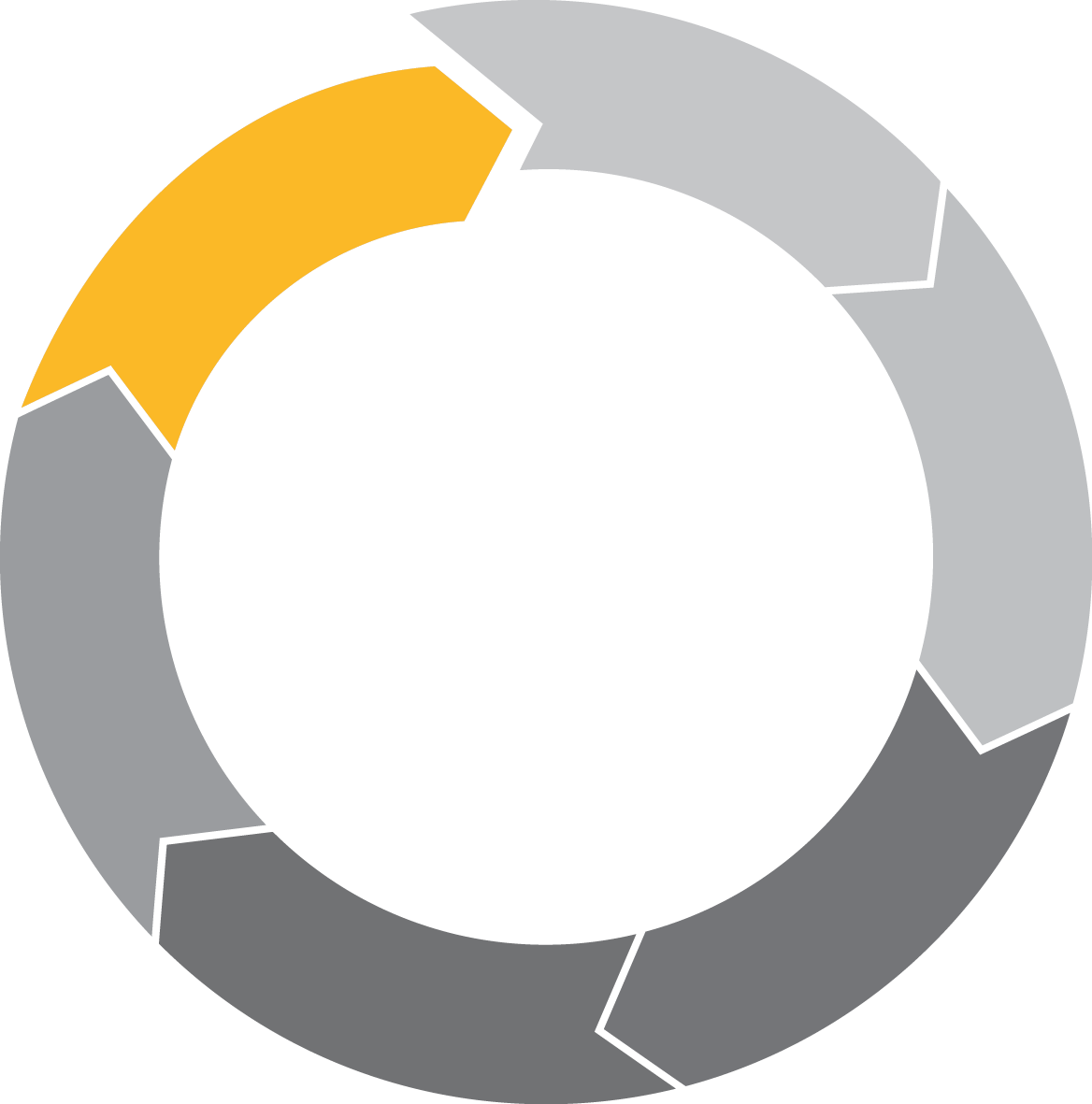 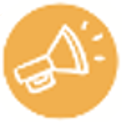 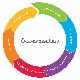 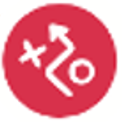 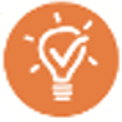 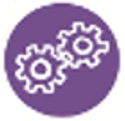 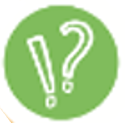 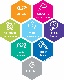 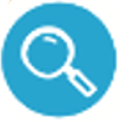 Erasmus University Rotterdam
Vaardigheid
Deel ideeen
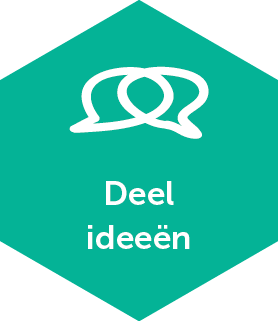 Oefen in deze fase met de vaardigheid “deel ideeën”. 
Deel je resultaten op een begrijpelijke wijze met anderen. Maak het onderzoek helder en inzichtelijk voor anderen. 

Maak begrijpelijk: Maak je ideeën en inzichten helder voor anderen. Controleer of anderen jou begrijpen. 
Vul elkaar aan: Deel je eigen ideeën en sta open voor aanvullingen en kritiek van anderen. Vul de ideeën van anderen aan. Maak samen met anderen de ideeën nog beter.
Maak het praktisch: Bedenk wat belangrijk is om te onderzoeken voor de samenleving. Welke inzichten zijn belangrijk voor andere mensen?
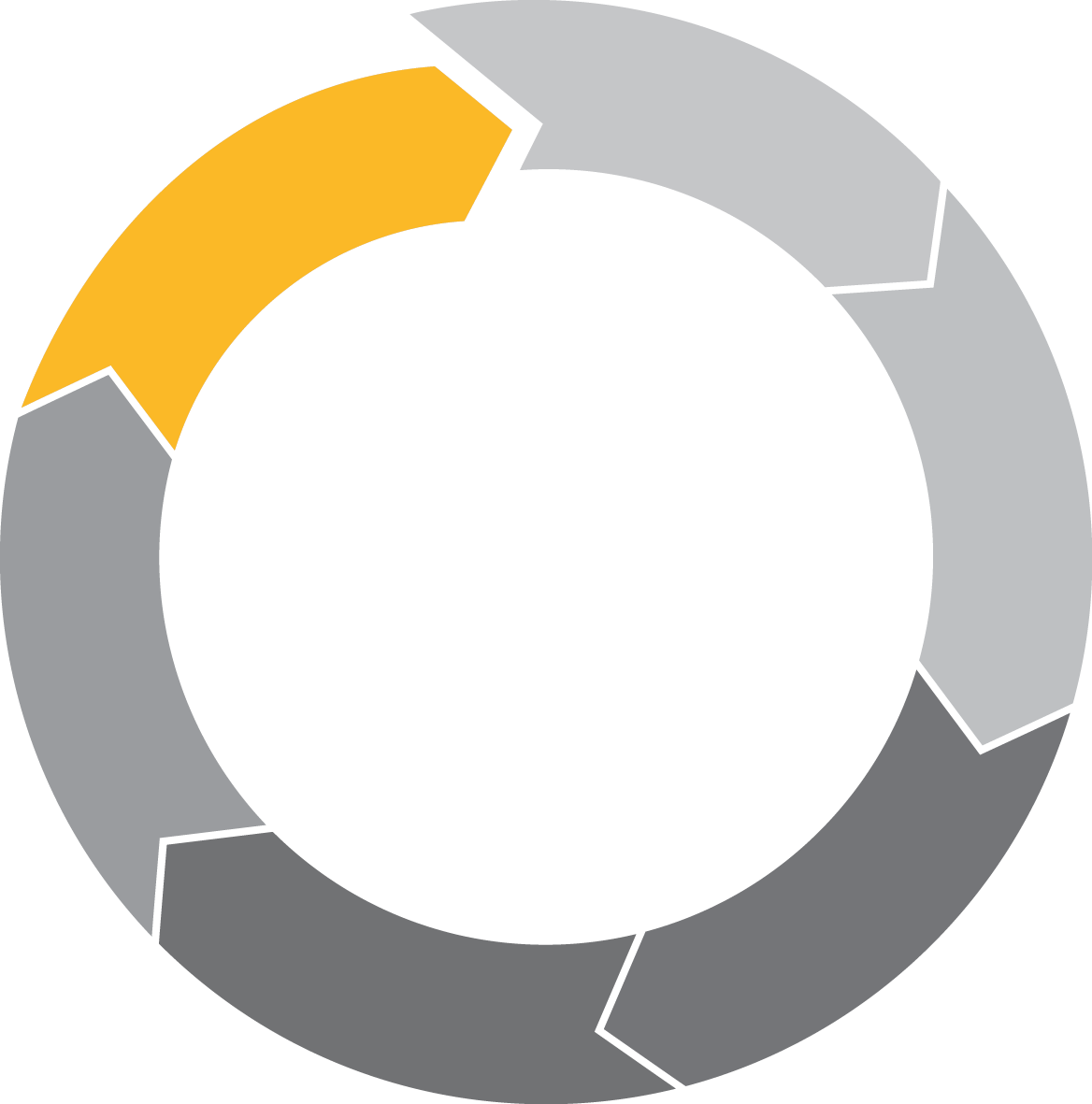 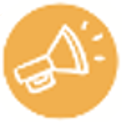 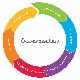 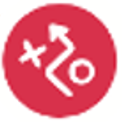 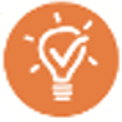 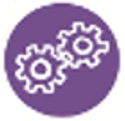 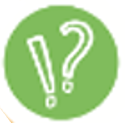 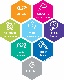 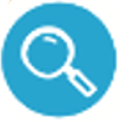 Erasmus University Rotterdam
3-11-2023
65
Informatie 6.1
Een onderzoekartikel schrijven - opbouw
Samenvatting | beschrijf relevante informatie uit alle hoofdstukken (maximaal 10% van de woorden van het hele artikel)
Inleiding | beschrijf het belang van het onderzoek
Methode | beschrijf stap voor stap wat je hebt gedaan, let op: noem hier geen resultaten. Als je het onderzoeksplan netjes hebt uitgeschreven dan scheelt dat veel werk.
Resultaten | benoem de data die je hebt verzameld, mooi verwerkt, in een grafiek of tabel. In je artikel beschrijf je wat er te zien is in de figuren en verwijs je hiernaar. Let op: nog geen conclusies.
Conclusie en Discussie | omschrijf de conclusie, de ideeën waarom je tot deze conclusie bent gekomen, mogelijke verklaringen voor de conclusie, wat is er verkeerd gegaan en wat kun je beter doen als je het onderzoek opnieuw zou doen.
Referenties | neem naar alles wat geen algemene kennis is en wat niet uit jouw resultaten blijkt, een bronverwijzing op.
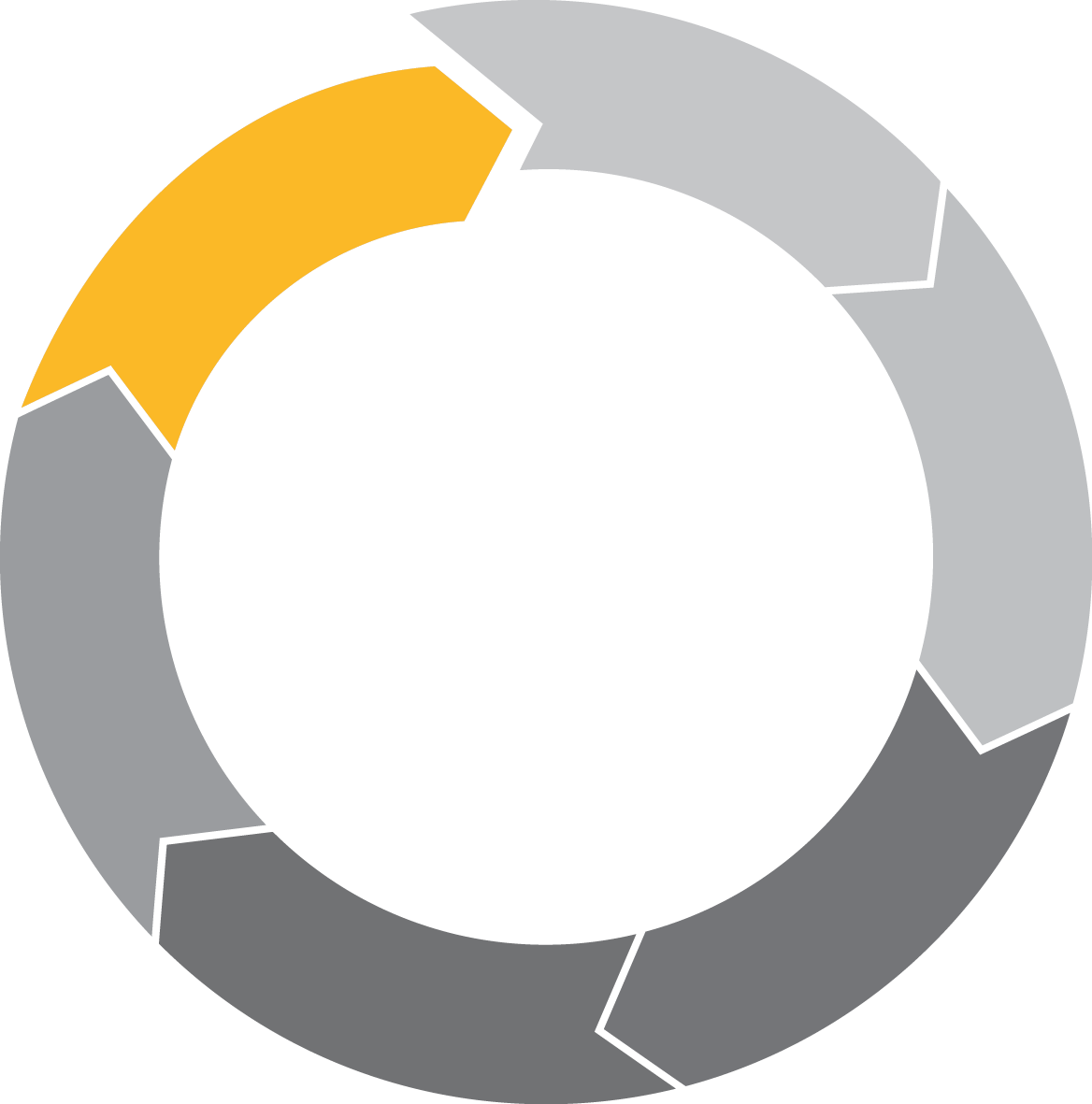 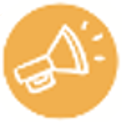 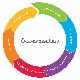 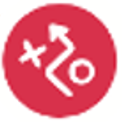 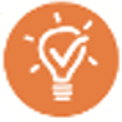 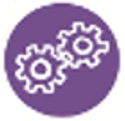 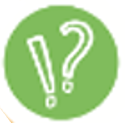 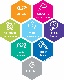 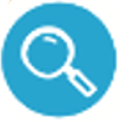 Erasmus University Rotterdam
Informatie 6.2
Een onderzoekartikel schrijven – schrijftips (1)
Vermijd subjectief taalgebruik. Probeer alles zo objectief mogelijk te beschrijven. 
Fout voorbeeld: Tijdens het onderzoek was er veel herrie en lawaai op de gang waardoor sommige kinderen geïrriteerd werden tijdens het experiment. 
Note: Wat is herrie en lawaai? Wellicht dat jij het herrie vindt, maar dat een ander persoon het niet als herrie ervaart. Waren de kinderen geïrriteerd? Waar kon je dat aan zien? 
Goed voorbeeld: Tijdens het onderzoek waren er ongeveer tien kinderen op de gang aan het werk die praatten met een luide stem, waardoor sommige kinderen zich niet konden focussen tijdens het experiment. 
Wees consequent in je woordkeuze. Gebruik steeds dezelfde benamingen in je onderzoeksartikel. 
Fout voorbeeld: Onze klasgenoten hebben meegewerkt aan het onderzoek. De leerlingen hebben de vragenlijst twee keer ingevuld. Het duurde vijf minuten voordat de tieners een vragenlijst hadden ingevuld. 
Goed voorbeeld: Leerlingen uit klas 6B hebben meegewerkt aan het onderzoek. De leerlingen hebben de vragenlijst twee keer ingevuld. Het duurde vijf minuten voordat de leerlingen een vragenlijst hadden ingevuld.
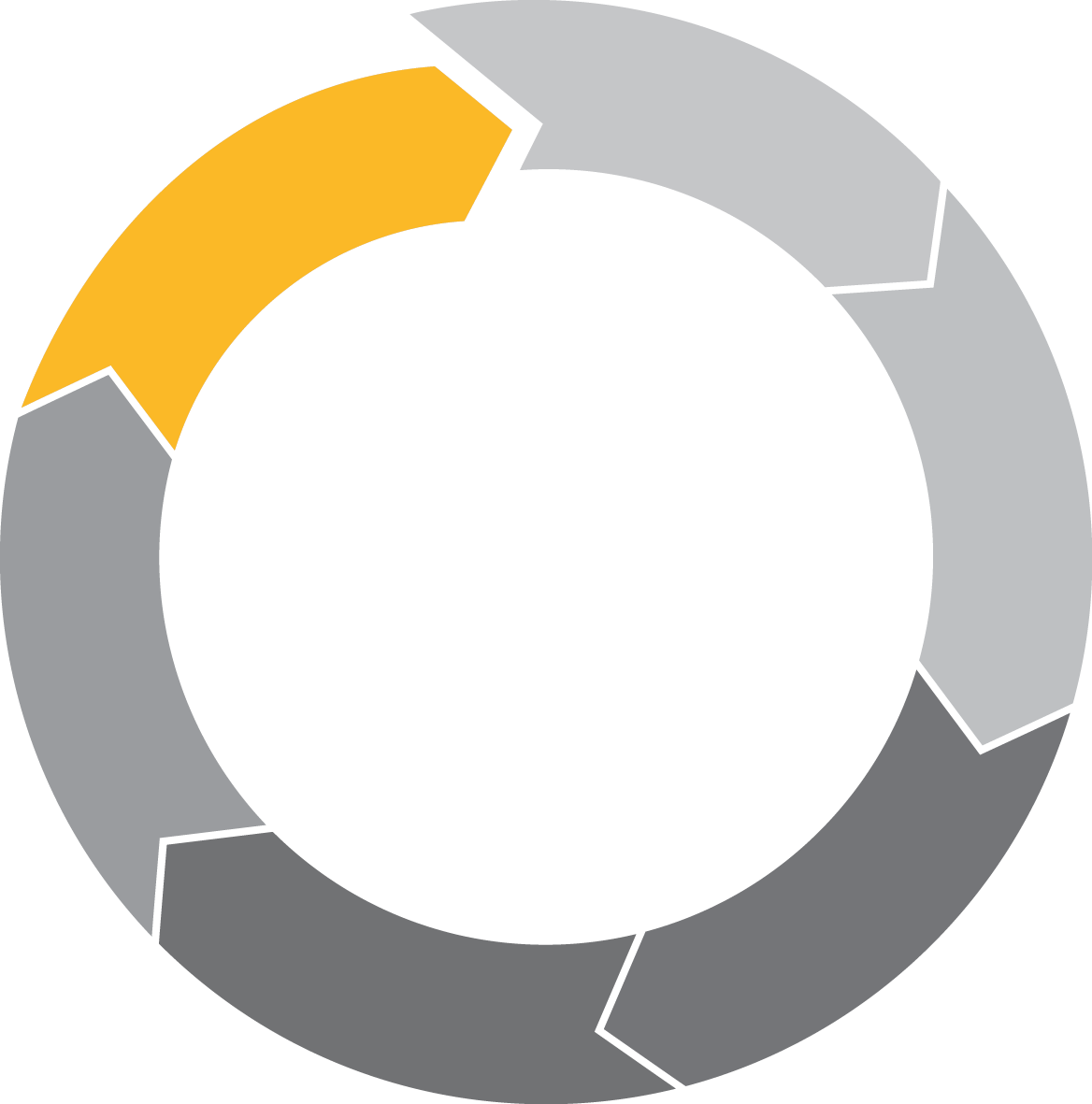 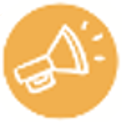 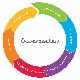 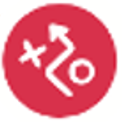 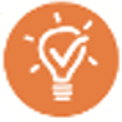 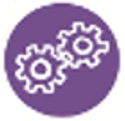 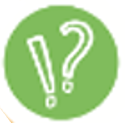 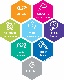 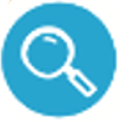 Erasmus University Rotterdam
Informatie 6.2
Een onderzoekartikel schrijven – schrijftips (2)
Schrijf met een focus. Bedenk voor elk deel (en subonderdeel) van jouw onderzoeksartikel wat het doel is. Bijvoorbeeld: Het doel van dit stuk is om de lezer gedetailleerde informatie te geven over hoe het onderzoek is uitgevoerd. Vervolgens schrijf je het stuk en bedenk je bij alles wat je opschrijft, of het tot het doel leidt. Alles wat niet tot het doel leidt, laat je dus weg! In dit geval schrijf je dus niet op wat er uit het onderzoek kwam, omdat je doel is om te beschrijven hoe het onderzoek is uitgevoerd. 
Schrijf alles zo gedetailleerd mogelijk op. Schrijf zo nauwkeurig mogelijk op wat er in de gelezen literatuur staat, hoe je onderzoek is uitgevoerd en wat de resultaten zijn. Zorg dat een onderzoeker die jouw onderzoek niet heeft uitgevoerd, volledig snapt wat er in jouw onderzoeksartikel staat. Tip: Laat je verslag lezen aan je ouders en vraag aan hen of zij een volledig beeld hebben van wat er in jouw onderzoeksartikel staat. Let op: De details die je opschrijft in je onderzoeksartikel moeten wel nuttig zijn, want je onderzoeksartikel moet gefocust zijn! (zie vorige punt). 
Gebruik signaalwoorden. Zorg dat de verschillende delen van je onderzoek één geheel vormen. Gebruik signaalwoorden om de relaties tussen delen duidelijk te maken. Denk aan signaalwoorden als: Daarnaast, bovendien, echter, is vergelijkbaar met, bijvoorbeeld, want, doordat, daardoor, op grond van, tenzij, concluderend, hieruit volgt etc.
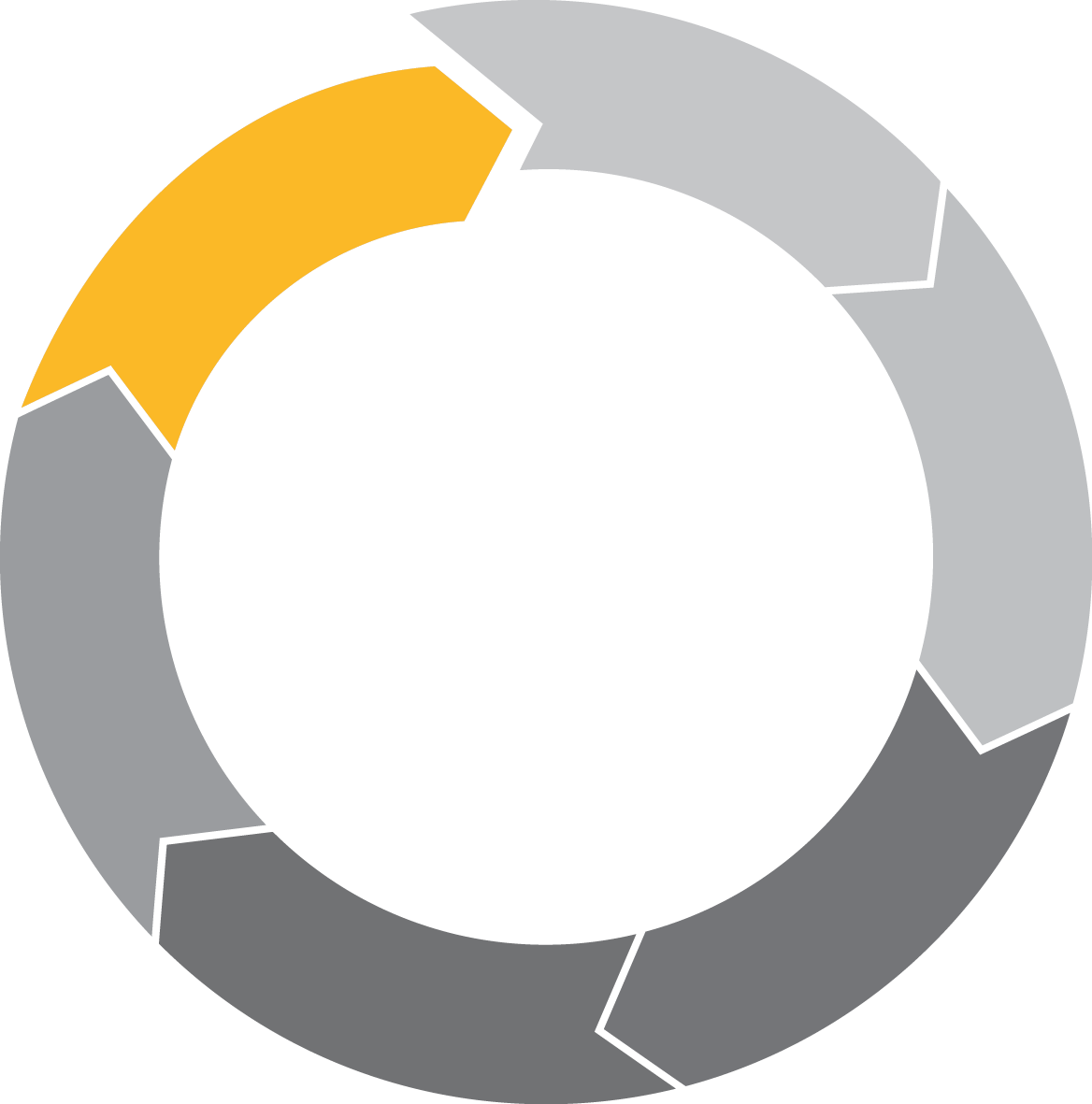 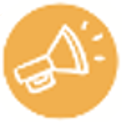 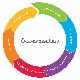 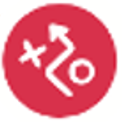 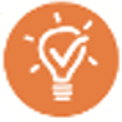 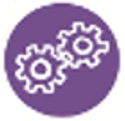 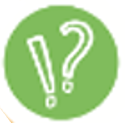 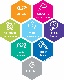 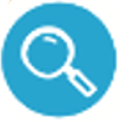 Erasmus University Rotterdam
Informatie 6.3
Refereren
Je moet naar alles wat geen algemene kennis is en wat niet uit jouw resultaten blijkt, een bronverwijzing opnemen. Je mag bijvoorbeeld zonder bronvermelding zeggen: Nederland ligt in Europa (we wonen immers in Nederland, je mag ervan uitgaan dat iedereen dit weet). Een referentie is nodig als je zegt: “Volgens de leer van Descartes is het enige wat we zeker weten, dat we twijfelen”. Dus als je informatie uit een bron gebruikt is dit nodig. 

Let hierbij op: soms lijkt het namelijk alsof iets algemene kennis is omdat je dit gelezen hebt voor je onderzoek en jíj hebt dit dan opgenomen in je hoofd als kennis. Dit gebeurt vanzelf. Het is dan nog geen algemene kennis. Als het goed is heb je bijgehouden welke bronnen je hebt gebruikt en kan je snel terugzoeken waar je de informatie vandaan hebt en naar refereert. Ook is een referentie nodig als je citeert: iets wat iemand heeft gezegd of letterlijk overneemt wat geschreven is.

Bekijk de hand-out en leer meer over refereren.
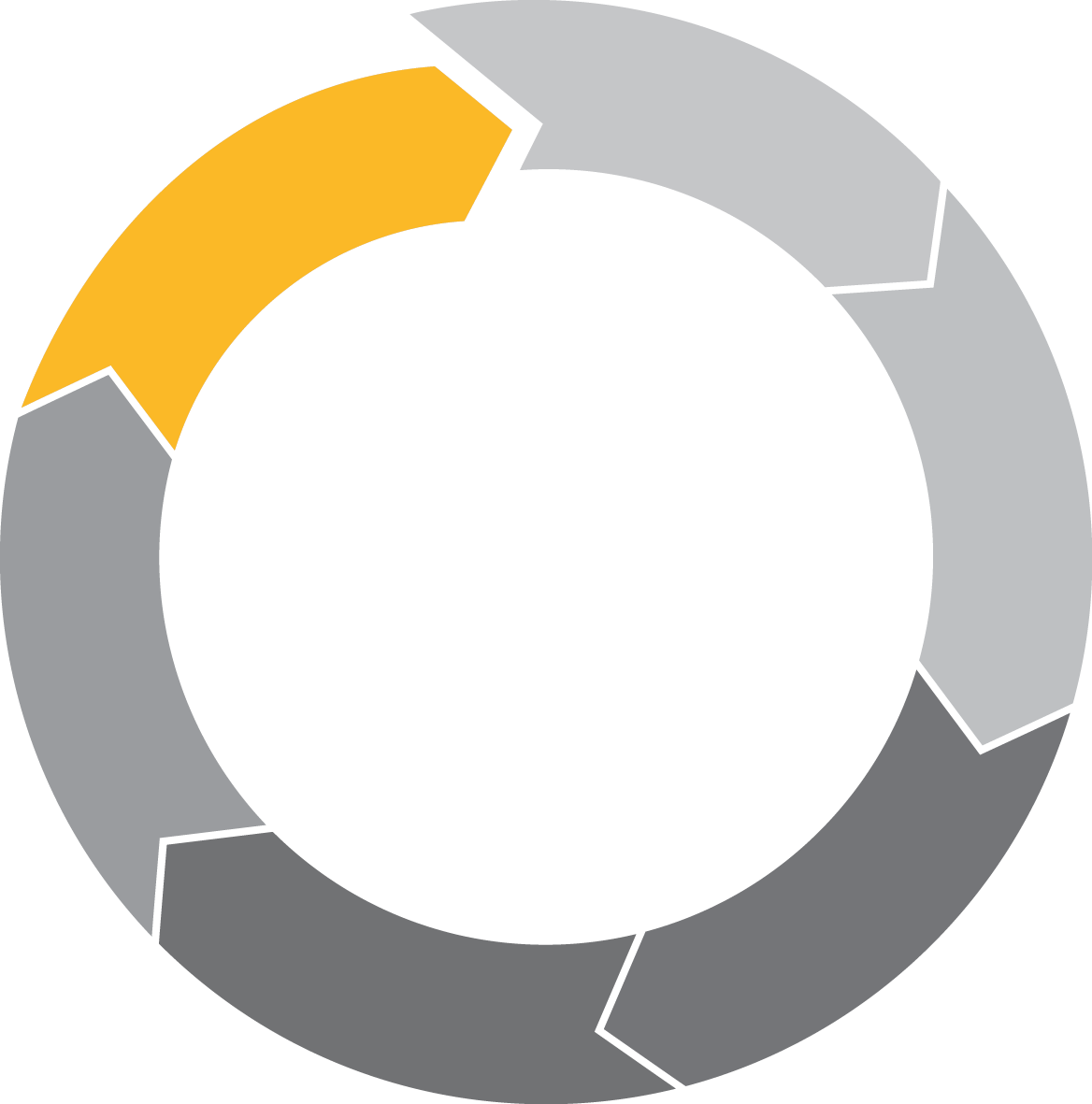 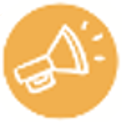 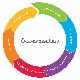 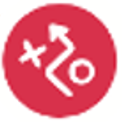 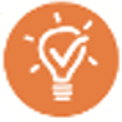 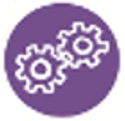 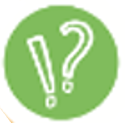 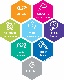 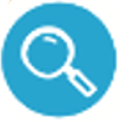 Erasmus University Rotterdam
Activiteit 6.1
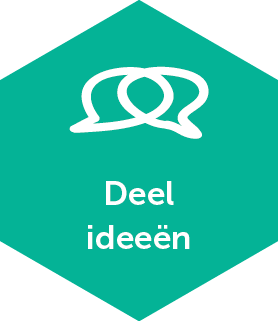 Tip: oefen de vaardigheid:
Schrijf het onderzoeksartikel
Doel van de activiteit: Je hebt eerder al delen van je onderzoeksartikel geschreven. Het is nu tijd om de puntjes op de i te zetten en jouw artikel af te schrijven. Let erop dat je alle onderdelen in de juiste volgorde opneemt. Zorg dat je volledig bent, maar geen overbodige informatie opneemt. 

Nodig: 
Computer, uitvoering van activiteiten verkennen, onderzoek opzetten, onderzoek uitvoeren en concluderen. 

Volg de stappen: 
Met het schrijven van het artikel begin je aan het einde en werk je terug. Dit doe je omdat je eerst een conclusie wilt, je daarna alleen de relevante resultaten beschrijft, je alleen maar wilt beschrijven hoe je aan die resultaten bent gekomen (in je methodesectie) en dit vervolgens natuurlijk goed wilt inleiden. Een goede inleiding kun je eigenlijk alleen maar schrijven als je weet wat je verder gaat beschrijven en echt waar: dat weet je pas als je de rest geschreven hebt.
Schrijf je definitieve conclusie (zie voor de elementen Informatie 5.1, Informatie 5.2,  Informatie 5.3, Informatie 5.4,
Activiteit 5.1)
Schrijf je definitieve resultaten (zie Activiteit 4.2)
Schrijf je methode (zie: Activiteit 3.2, Activiteit 3.3)
Schrijf je inleiding (zie: Activiteit 2.4, Activiteit 2.5)
Schrijf de samenvatting. 
Gebruik de checklist uit Informatie 6.1 als hulpmiddel.
Controleer of je taalgebruik consistent is Informatie 6.2
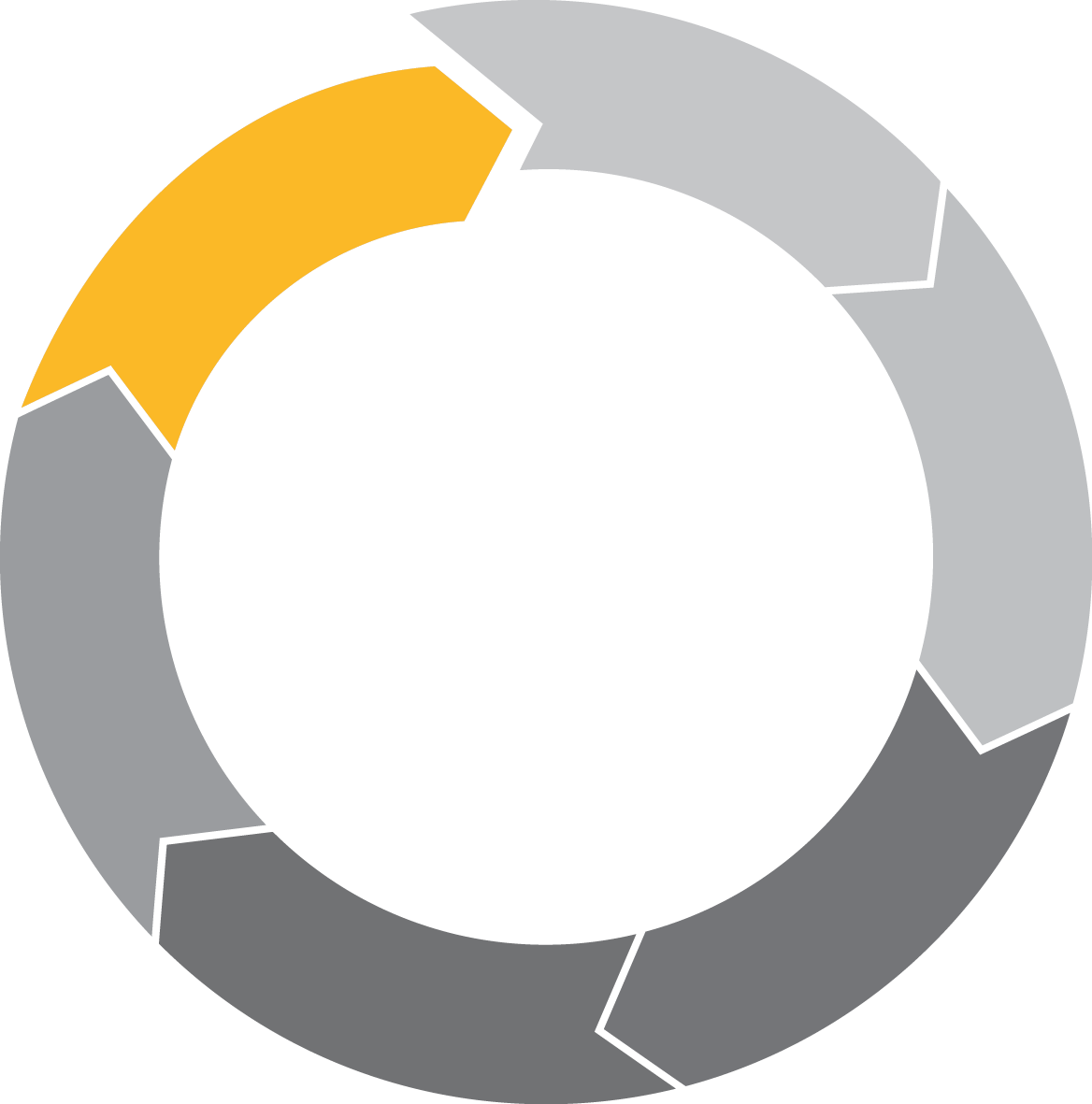 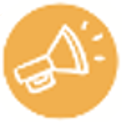 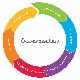 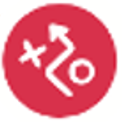 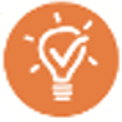 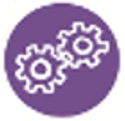 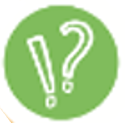 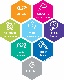 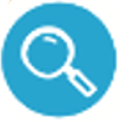 Erasmus University Rotterdam
Informatie 6.4
Een presentatie maken (1)
Waarom een presentatie?
Het is belangrijk om de uitkomsten van je onderzoek te delen, omdat je op deze manier betekenis kan geven aan je onderzoek. De uitkomsten van je onderzoek zijn wetenschappelijk, maatschappelijk of praktisch relevant. En daarom is het belangrijk dat mensen te weten komen wat er uit het onderzoek gekomen is en wat ze ermee kunnen doen. 

Stappenplan presentatie
Bedenk voor welke doelgroep jouw onderzoek het meest relevant is. Zijn dat andere onderzoekers, mensen met een bepaald beroep, leeftijdsgenoten, de hele samenleving of een andere doelgroep? Waarom is het belangrijk dat precies deze groep de resultaten van jouw onderzoek te weten moet komen?
Bedenk op welke manier je deze doelgroep het beste kan bereiken. Een PowerPointpresentatie, een filmpje of een poster? Aan welke vormen kan je allemaal nog meer denken? Zie kader op de volgende pagina. Let op: De school kiest waarschijnlijk voor een bepaalde manier om je onderzoek te presenteren. Hier zul je je dus aan moeten houden. 
Bepaal de inhoud van de presentatie en maak de presentatie (in welke vorm dan ook). Welke inhoud is belangrijk om mee te nemen in je onderzoek? Zie informatie 6.4.  
Leg de presentatie aan iemand voor of oefen het. Welke vorm van presentatie je ook kiest: Oefen je presentatie voor een paar mensen, laat het filmpje aan mensen zien of laat hen je poster bekijken en lezen. Vraag naar feedback: Begrijpen ze wat je hen wilt vertellen? Wat is wel/niet duidelijk voor hen?
Geef de presentatie aan de doelgroep. Verspreid het filmpje, de poster of houd de presentatie voor een bepaald publiek. Houd je een presentatie voor de groep? Denk aan de presentatie vaardigheden.
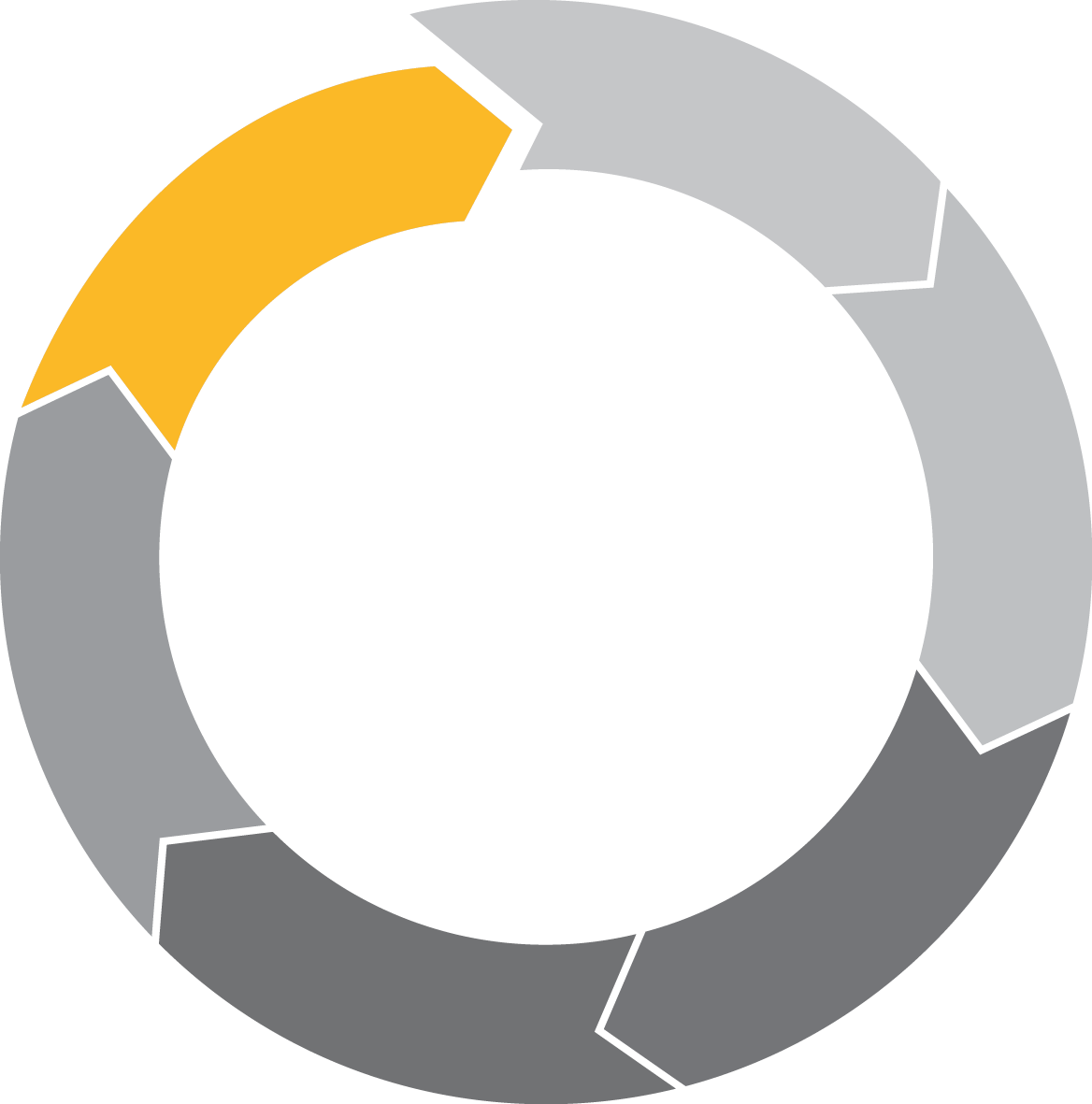 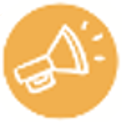 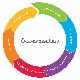 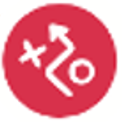 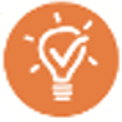 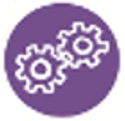 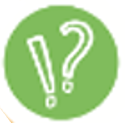 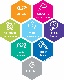 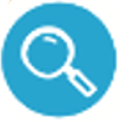 Erasmus University Rotterdam
Informatie 6.4
Een presentatie maken (2)
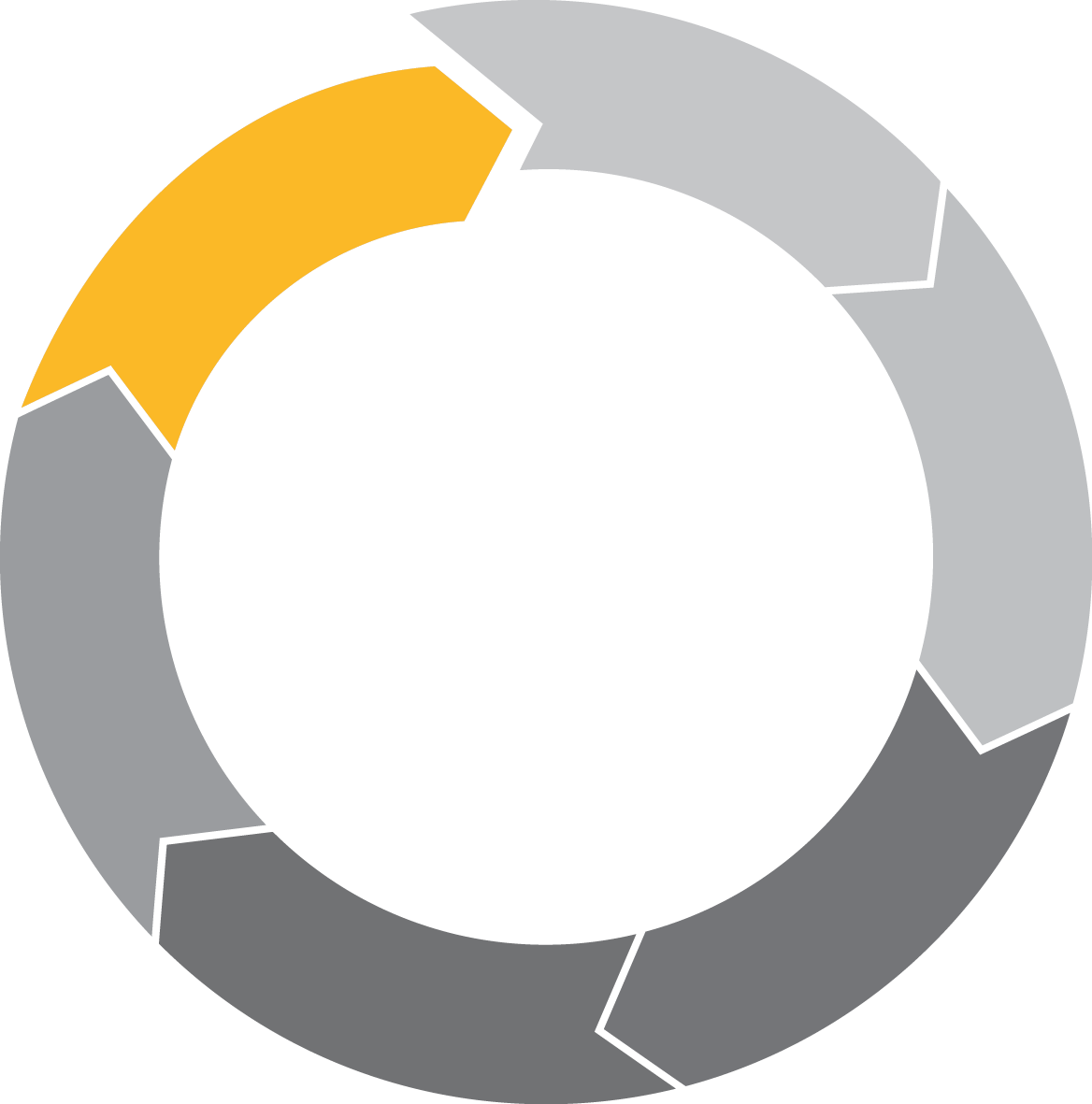 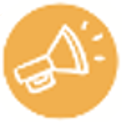 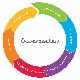 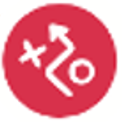 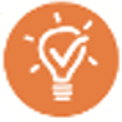 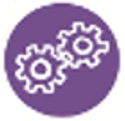 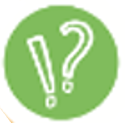 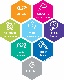 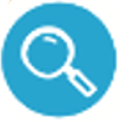 Erasmus University Rotterdam
Informatie 6.4
Een presentatie maken (2)
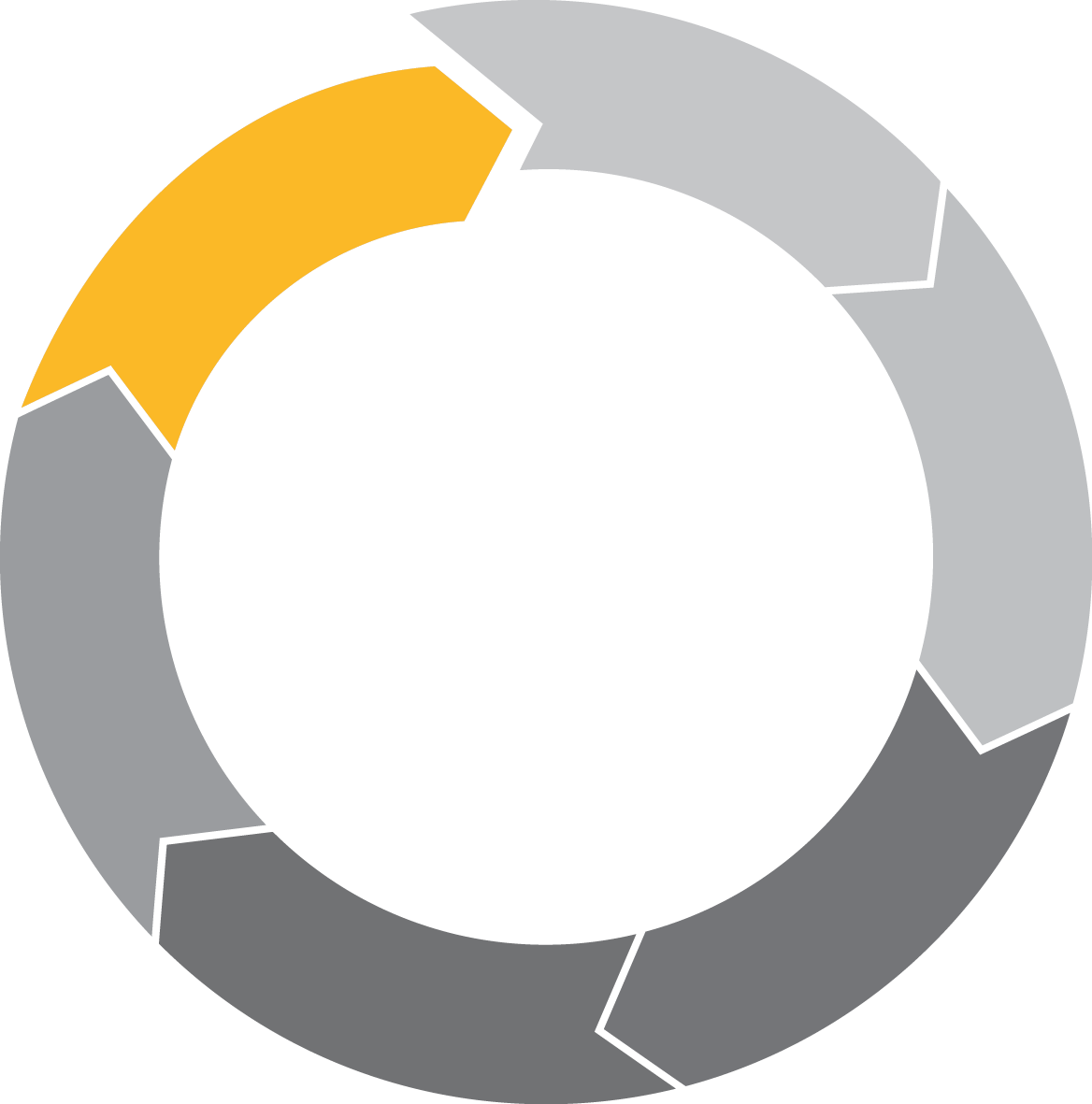 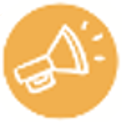 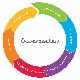 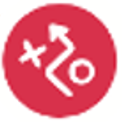 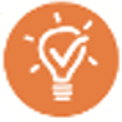 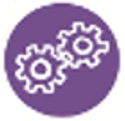 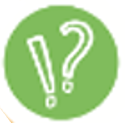 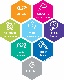 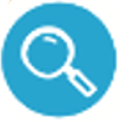 Erasmus University Rotterdam
Activiteit 6.2
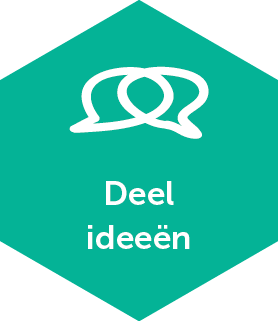 Tip: oefen de vaardigheid:
Maak de presentatie
Doel van de activiteit: Maak de eindpresentatie

Nodig: 
Computer, alle gegevens van je onderzoek
Volg de stappen: 
Verzamel alle gegevens uit je onderzoek uit de voorgaande stappen.
Maak de presentatie aan de hand van informatie 6.4

* Jouw school bepaalt of je een artikel schrijft, presentatie geeft of poster maakt. Een combinatie kan natuurlijk ook.
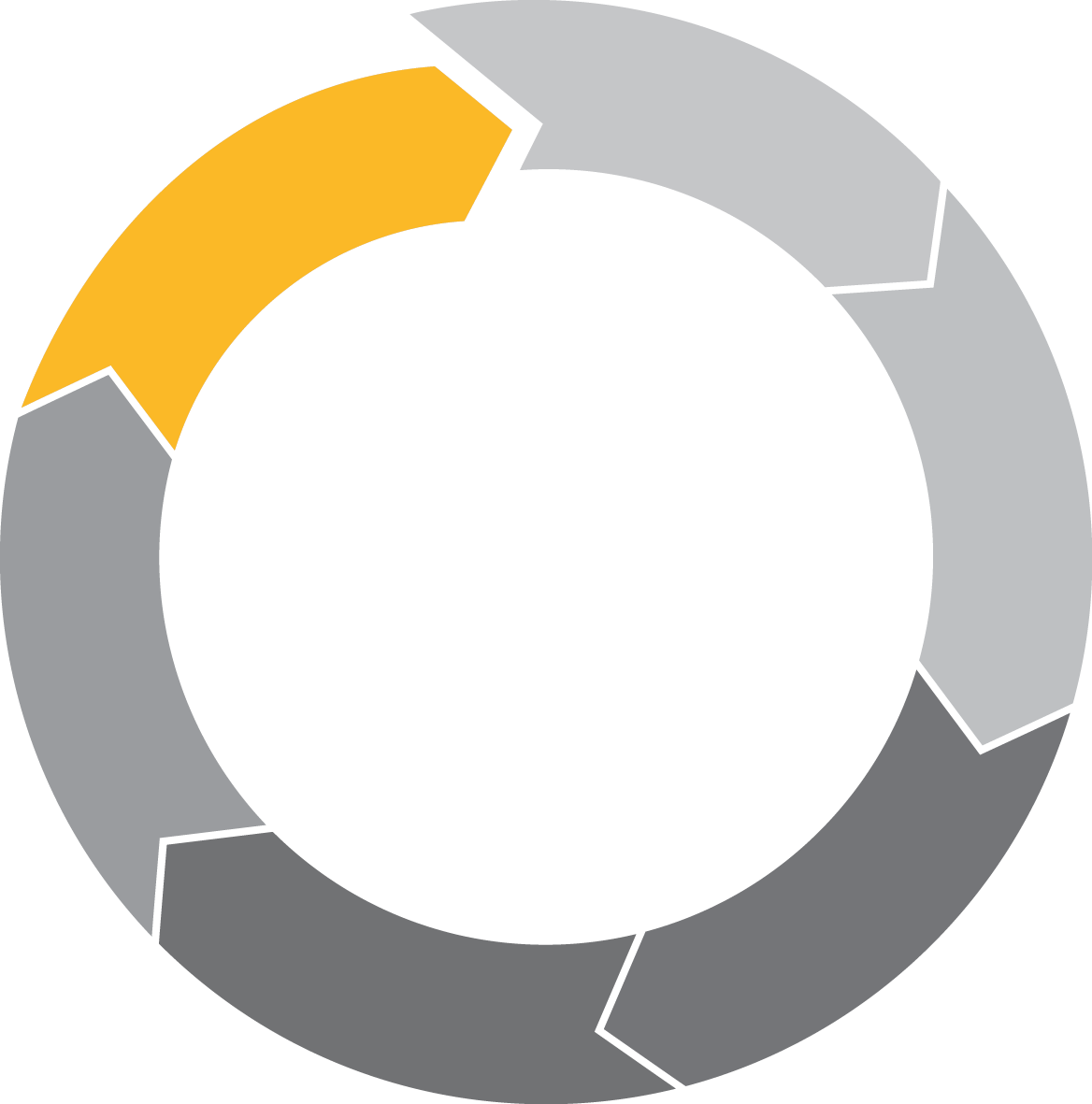 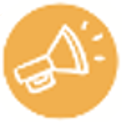 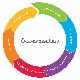 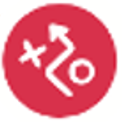 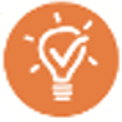 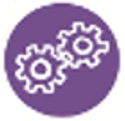 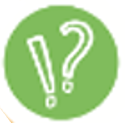 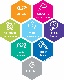 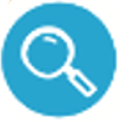 Erasmus University Rotterdam
Activiteit 6.3
Maak een onderzoeksposter
Gebruik het onderstaande template voor je onderzoeksposter.
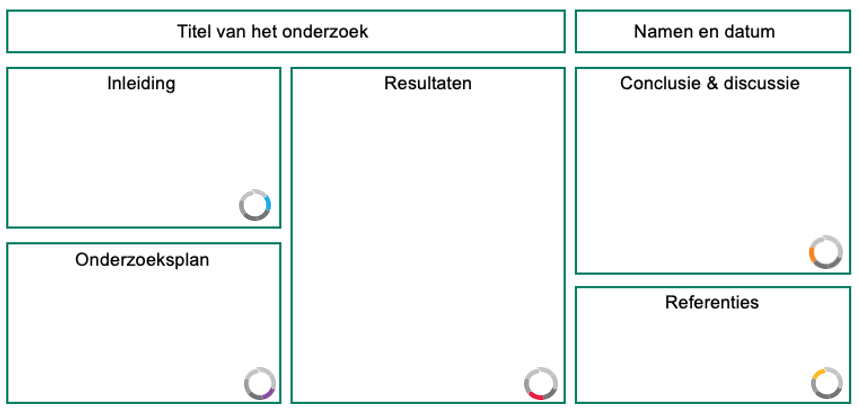 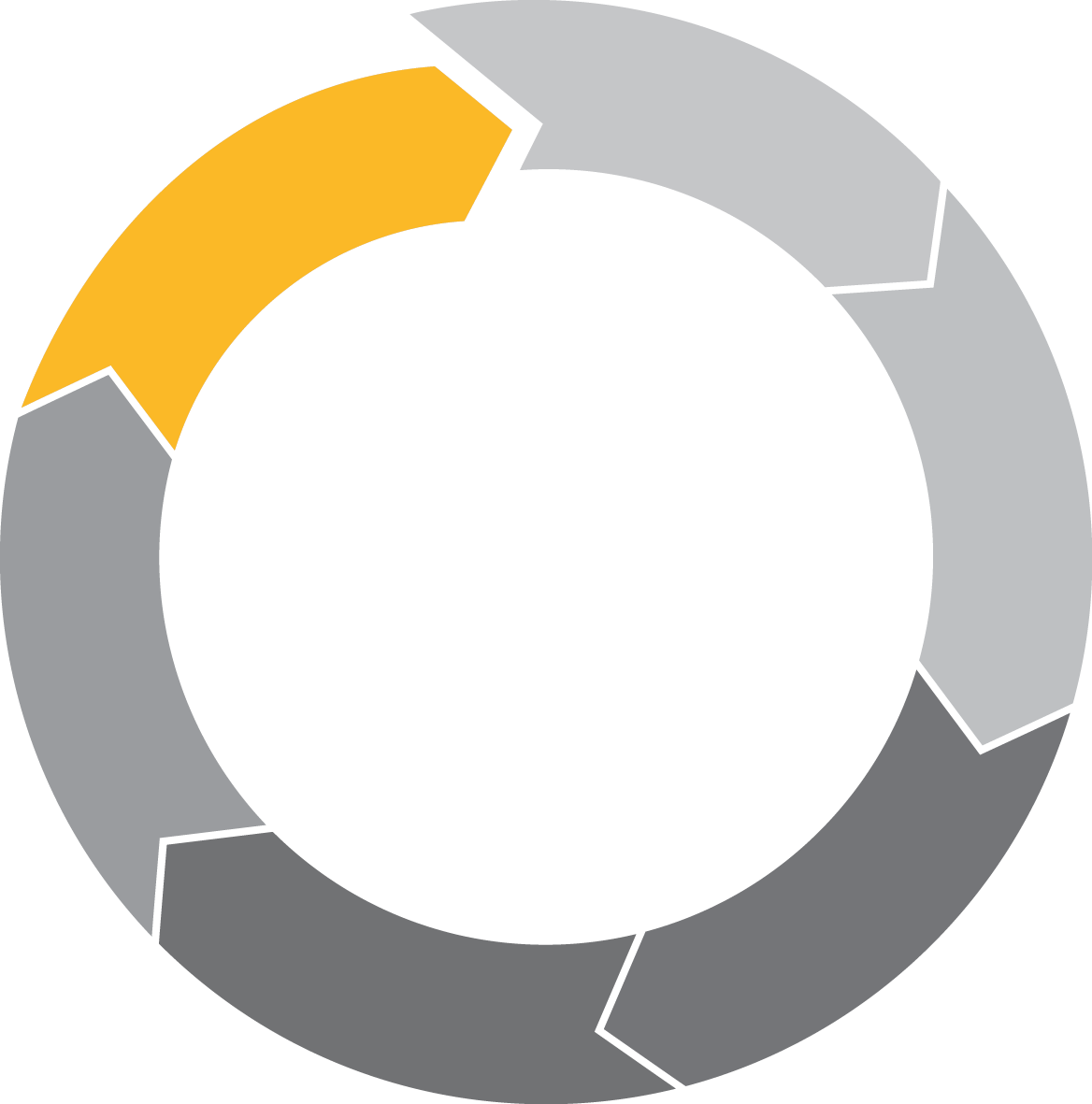 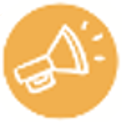 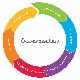 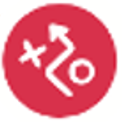 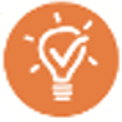 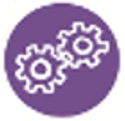 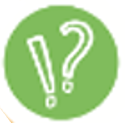 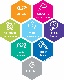 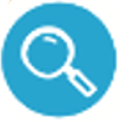 Erasmus University Rotterdam
Goed gedaan!
Je hebt nu een onderzoek uitgevoerd volgens de wetenschappelijke onderzoekscyclus. Hiermee heb jij je uitstekend voorbereid op het profielwerkstuk en op jouw studie in het hoger onderwijs.
Erasmus University Rotterdam
3-11-2023
76
Contact
Rowan Beijk-Huijgen
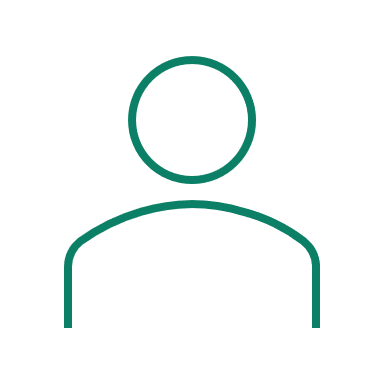 +31 010 754 6228
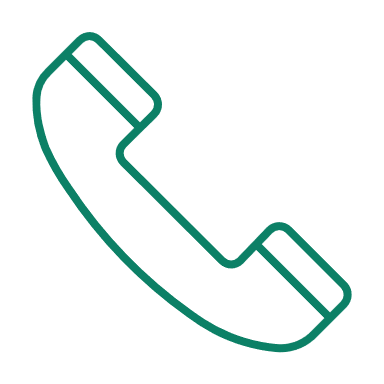 wetenschapsknooppunt@eur.nl
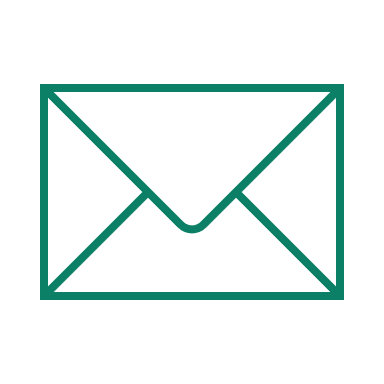 Burgemeester oudlaan 50, Rotterdam
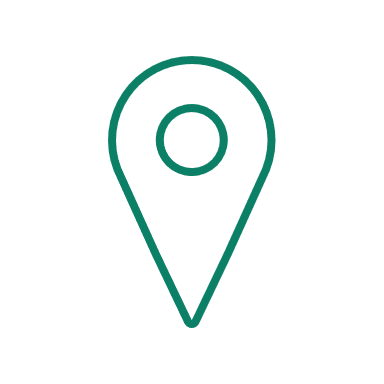 www.eur.nl
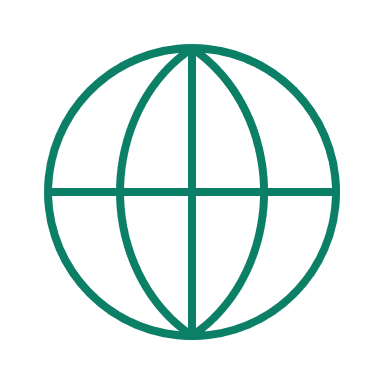 INTRO + OUTRO [LOGO ANIMATIE]